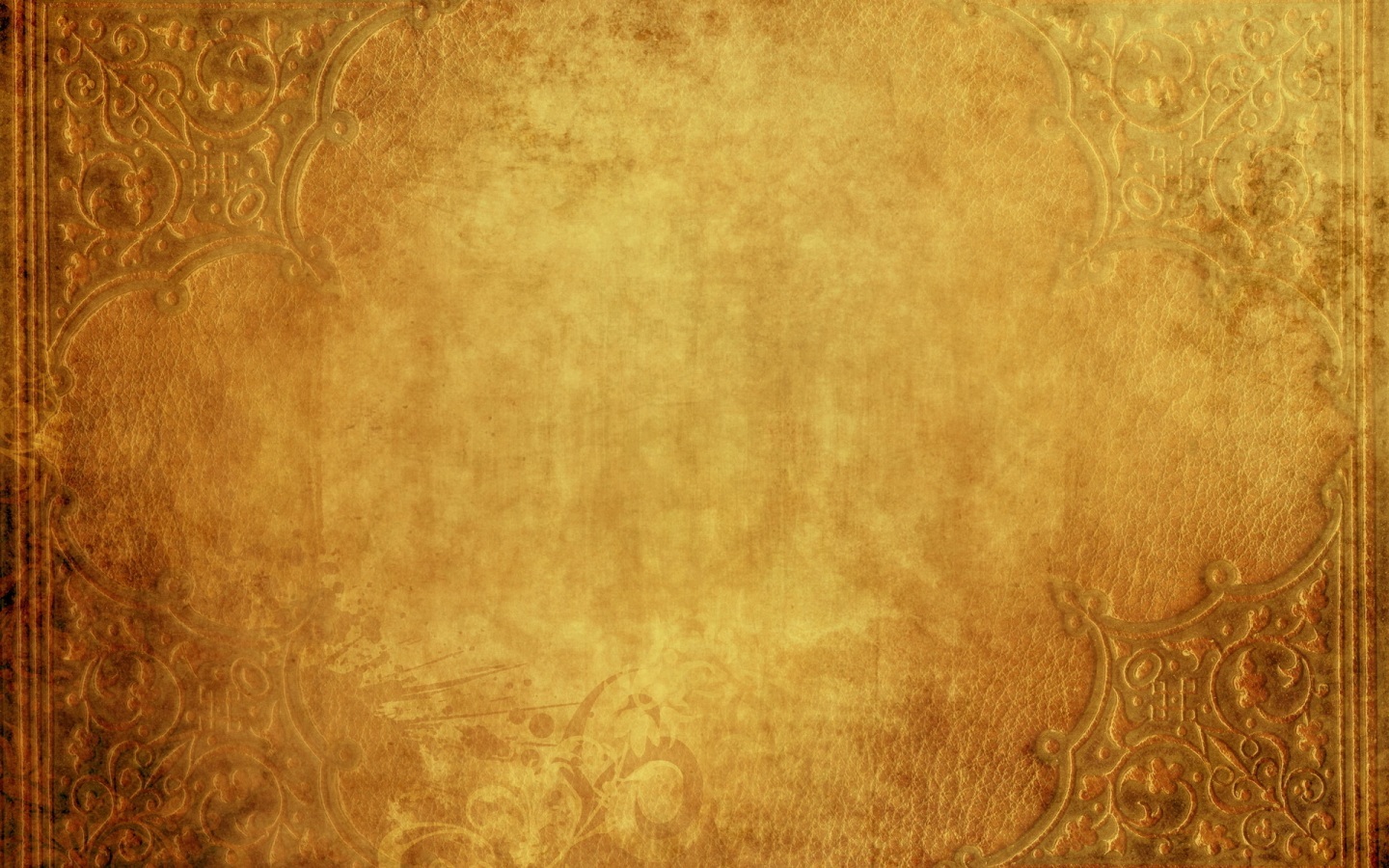 Trường Tiểu học I Thị trấn
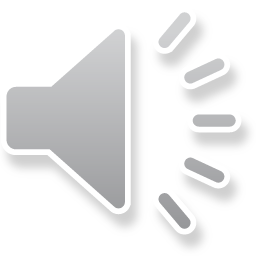 GIAO LƯU TIẾNG VIỆT 
KHỐI 3
Năm học : 2020 - 2021
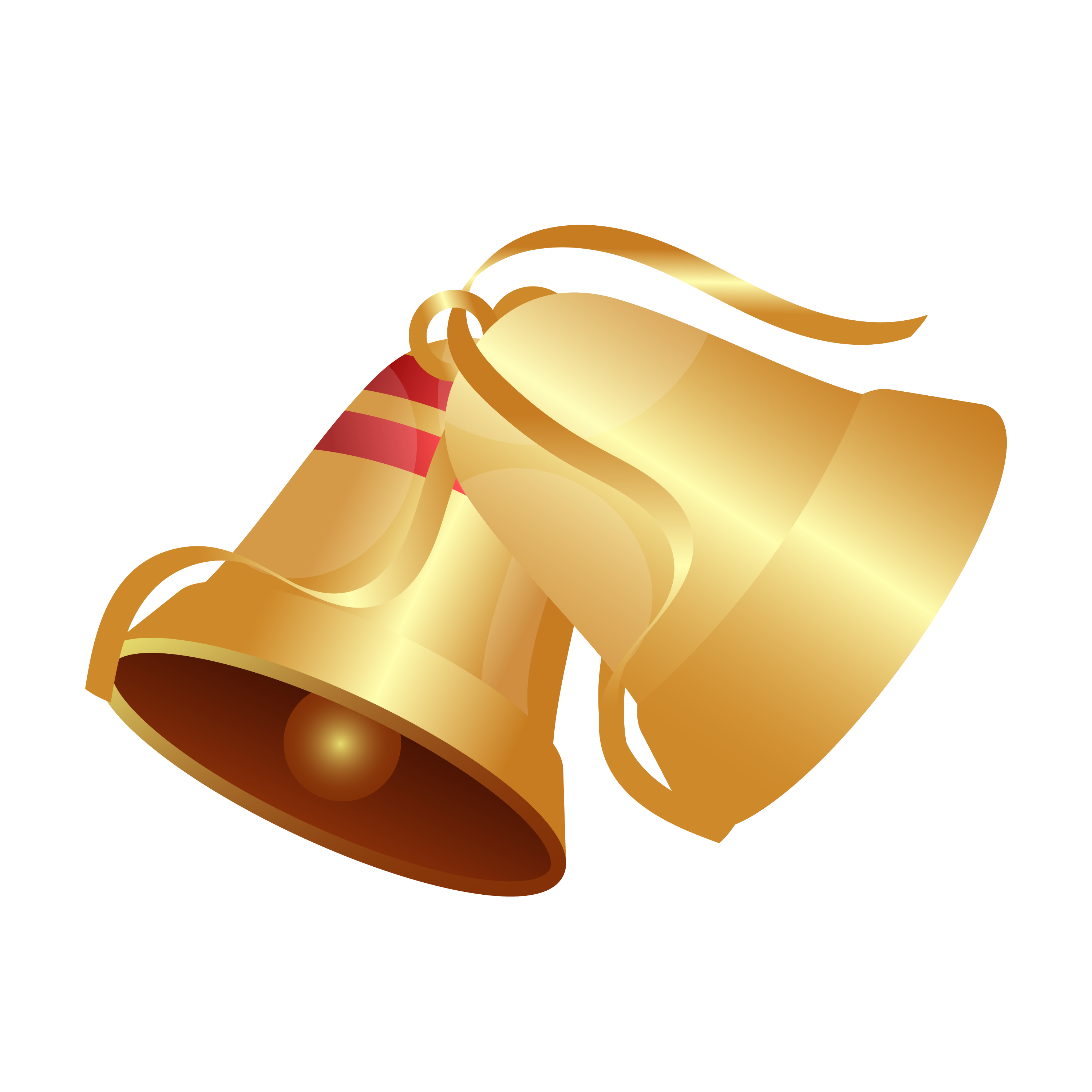 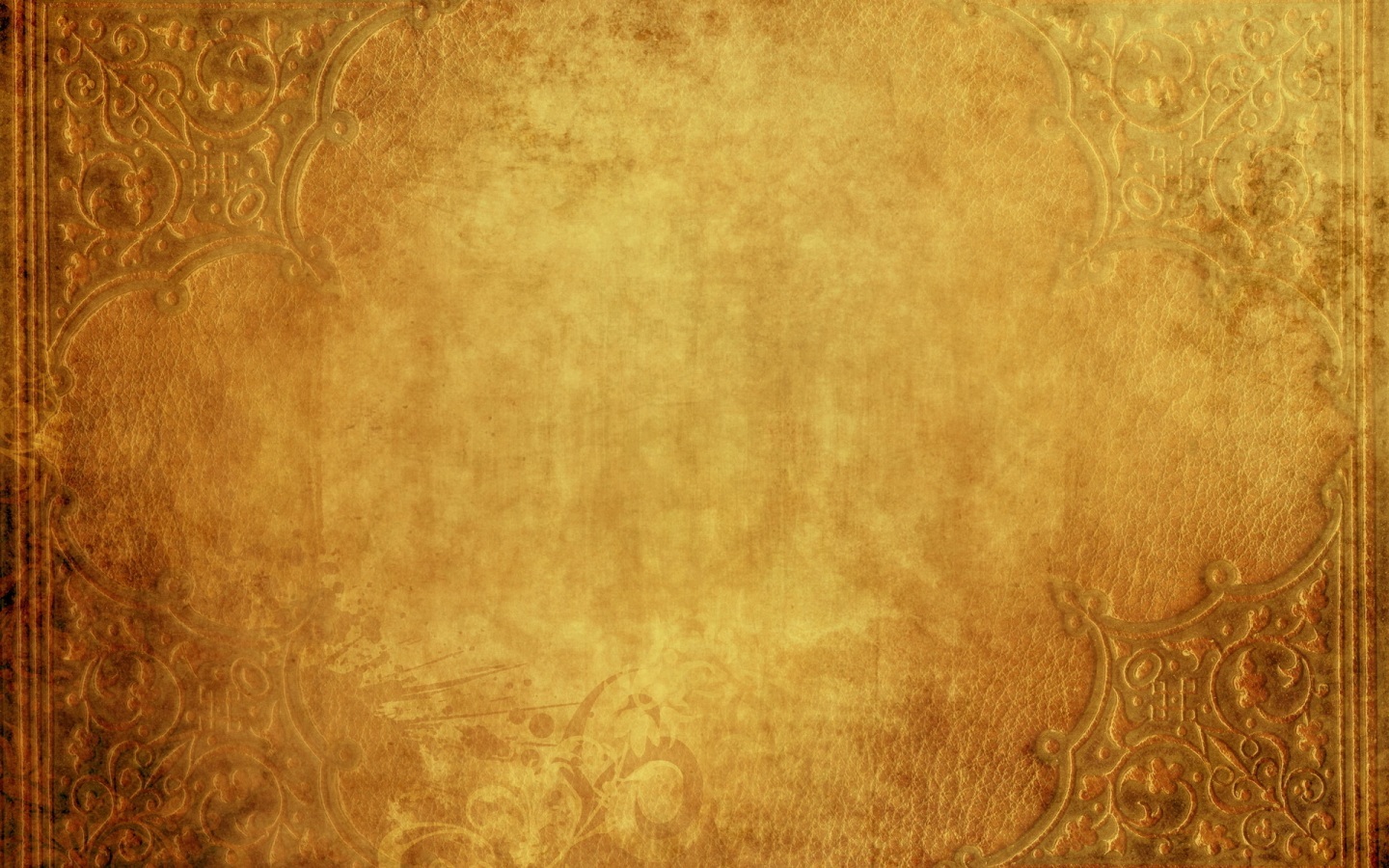 GIAO LƯU TIẾNG VIỆT
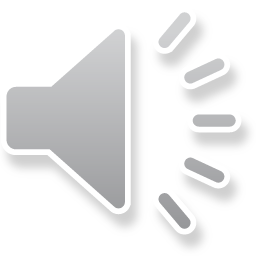 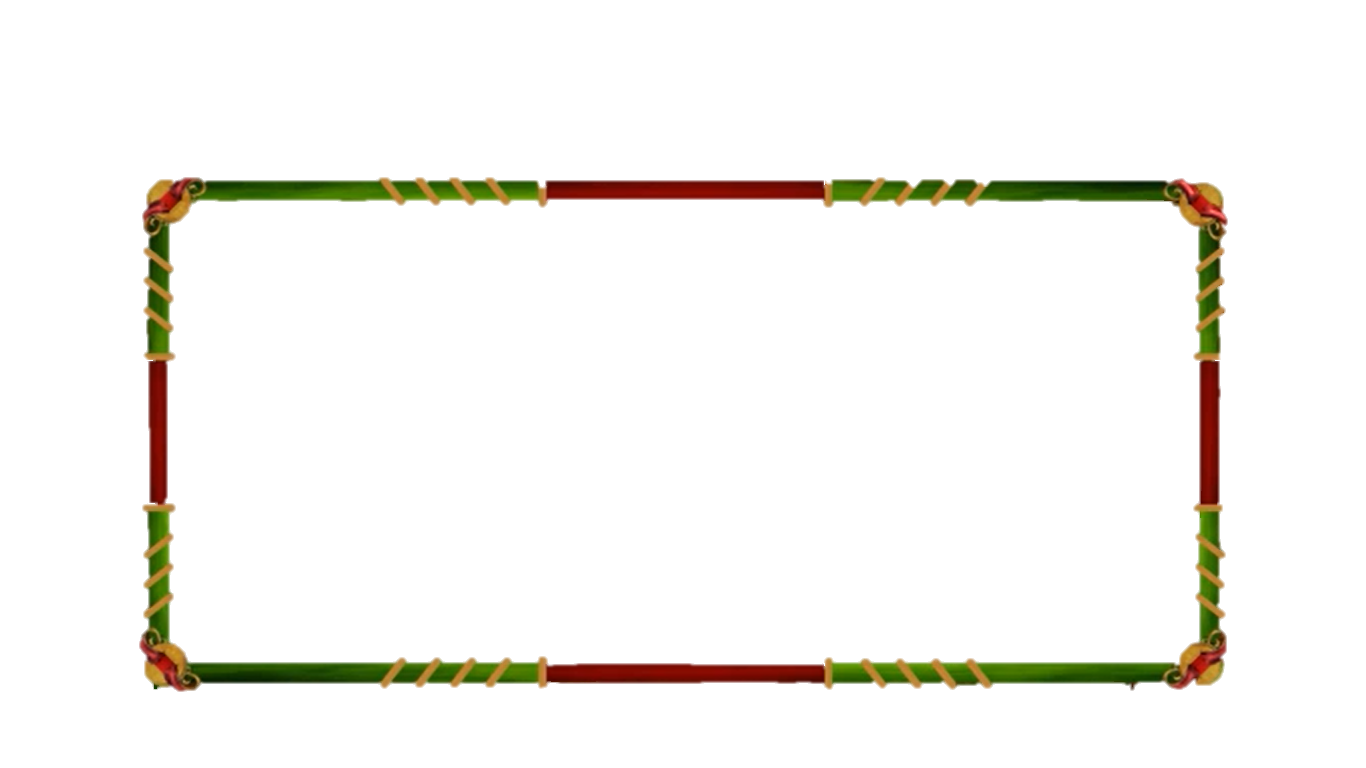 Có 20 câu hỏi trong phần giao lưu trong đó có 10 câu hỏi chính và 10 câu hỏi phụ
    * Mỗi thí sinh trong đội chơi chuẩn bị phấn và 1 bảng. 
    * Sau khi nêu câu hỏi, các bạn tham gia chơi có 20 giây để suy nghĩ và trả lời ghi vào bảng. 
   * Thí sinh nào trả lời sai tự giác đứng dậy và đi về phía sau lớp học.
   * Nếu trả lời mà tất cả đều bị loại thì sẽ được 1 lần cứu trợ của các cô giáo chủ nhiệm.
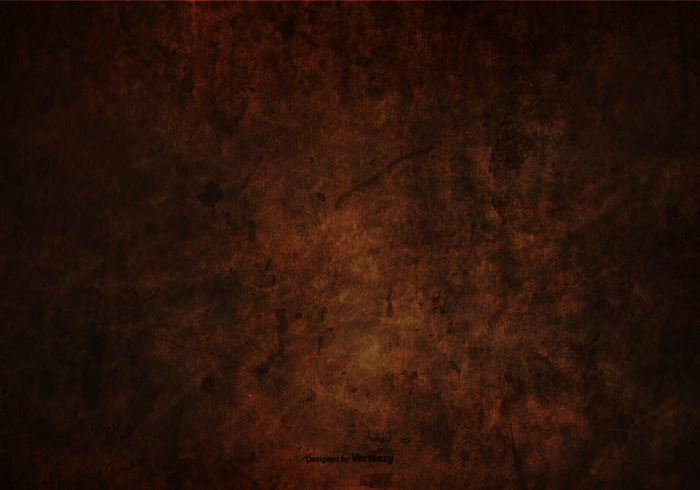 CÂU HỎI 1
GIAO LƯU TIẾNG VIỆT – KHỐI 3
Hãy điền vào chỗ trống TỪ thích hợp để hoàn thành câu thành ngữ sau:                                   “ Đồng ..... cộng ....”
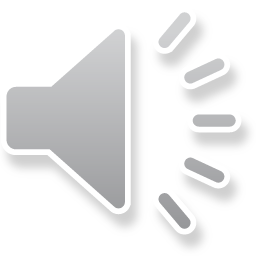 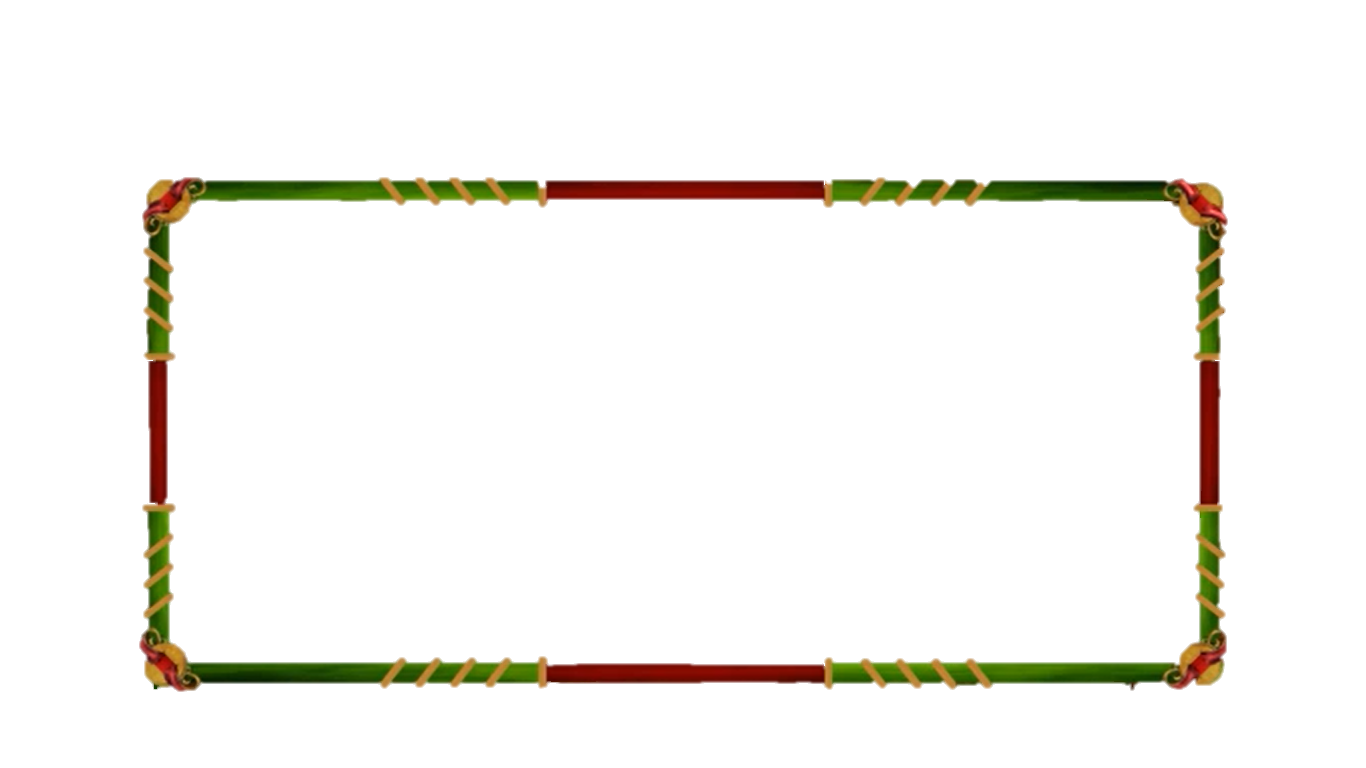 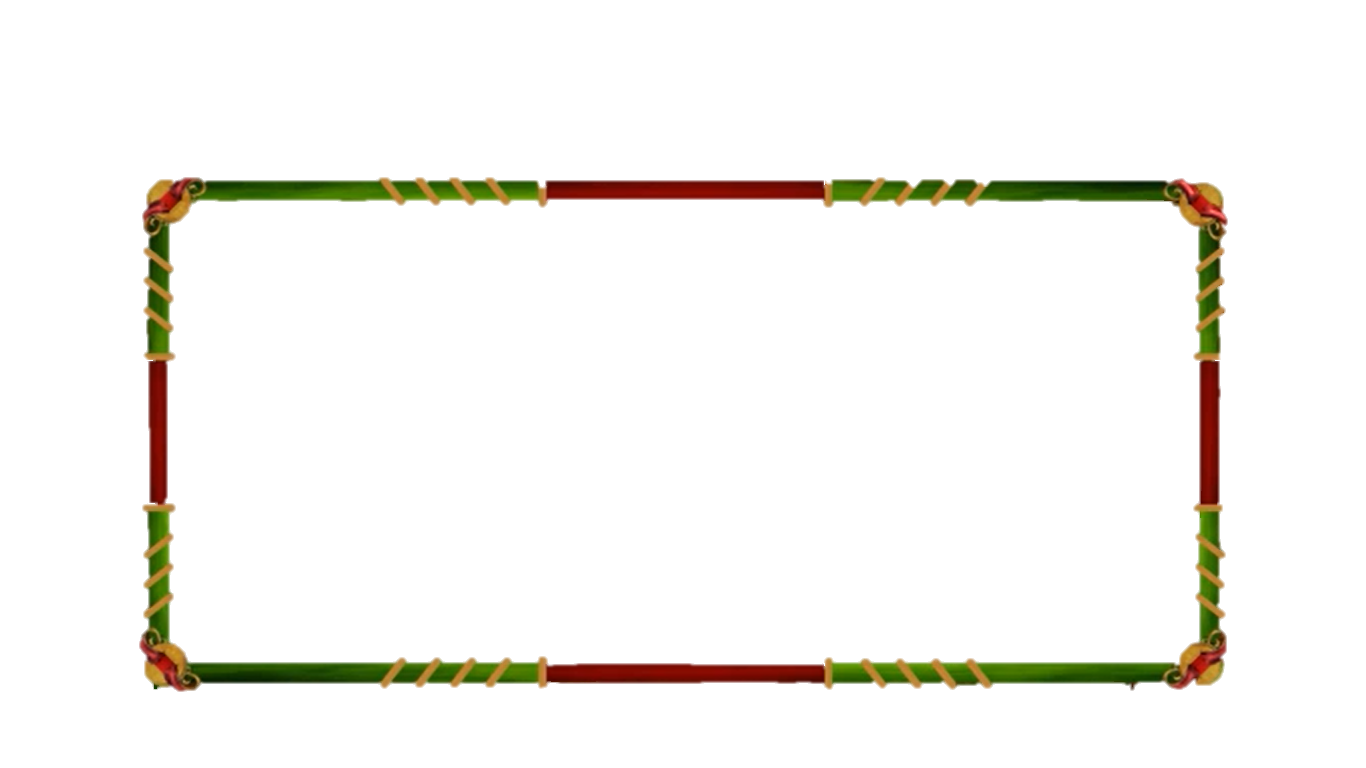 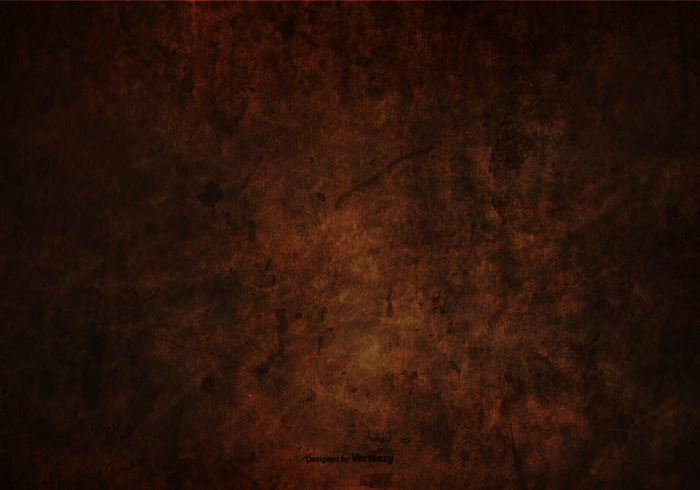 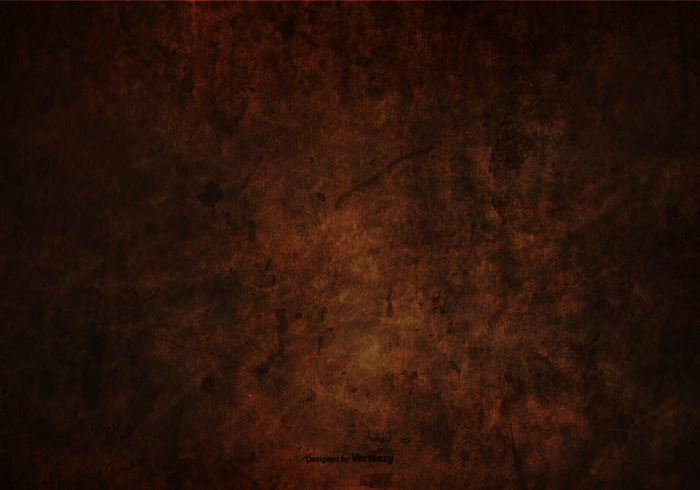 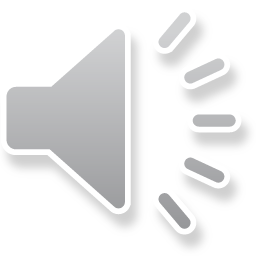 HẾT GIỜ!
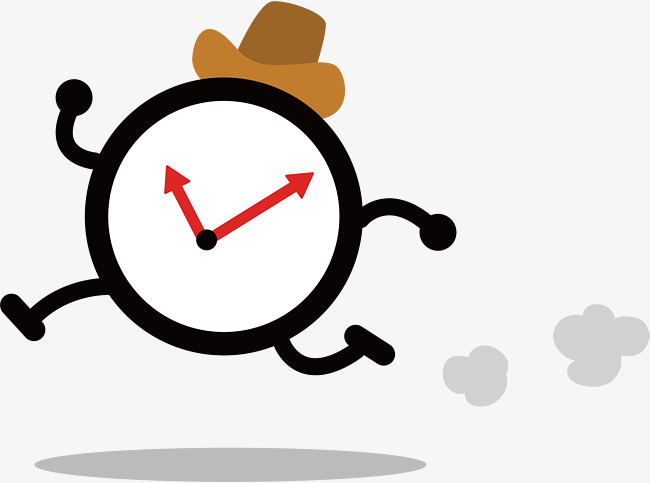 THỜI GIAN
ĐÁP ÁN
cam, khổ
CÂU HỎI 2
GIAO LƯU TIẾNG VIỆT – KHỐI 3
Điền từ so sánh thích hợp trong câu thơ sau:
                        Mắt hiền sáng …. vì sao
               Bác nhìn đến tận Cà Mau cuối trời.
                                                               (Thanh Hải)
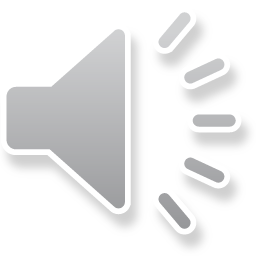 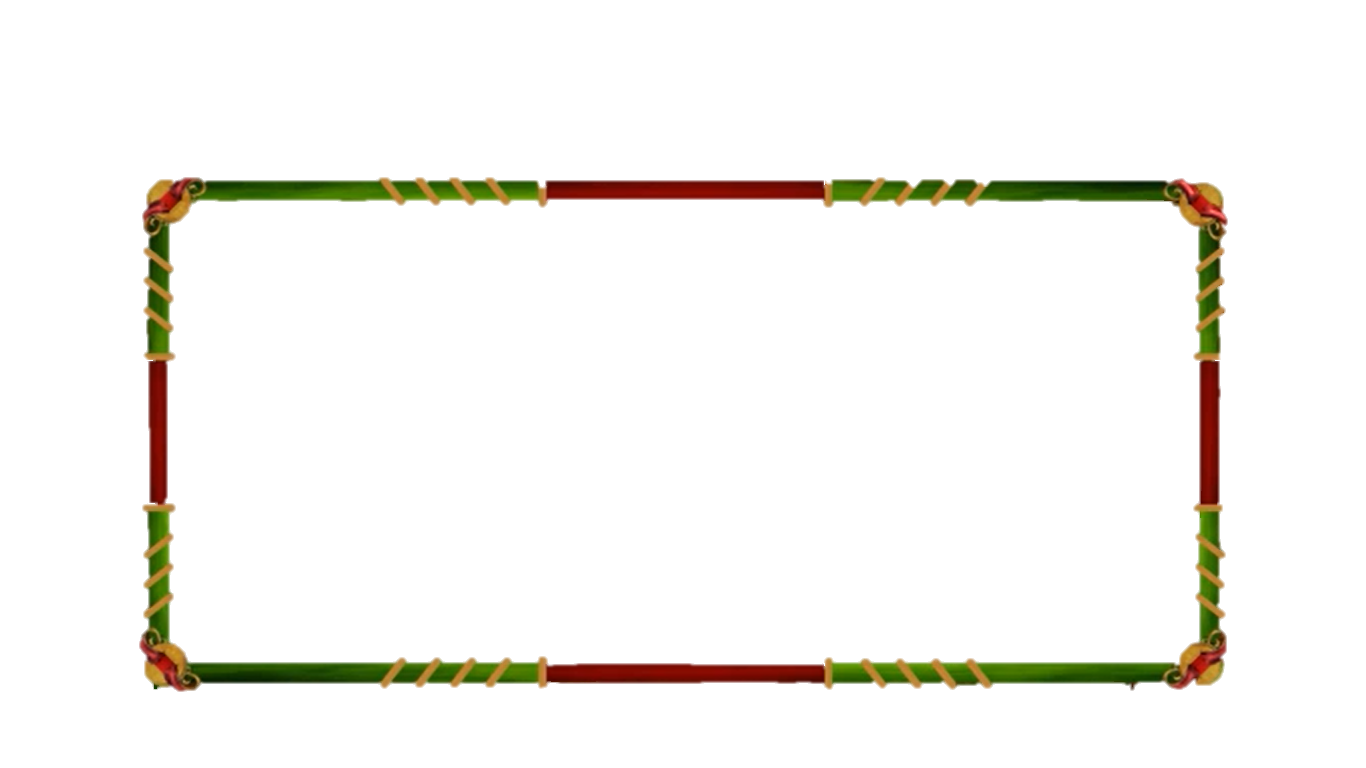 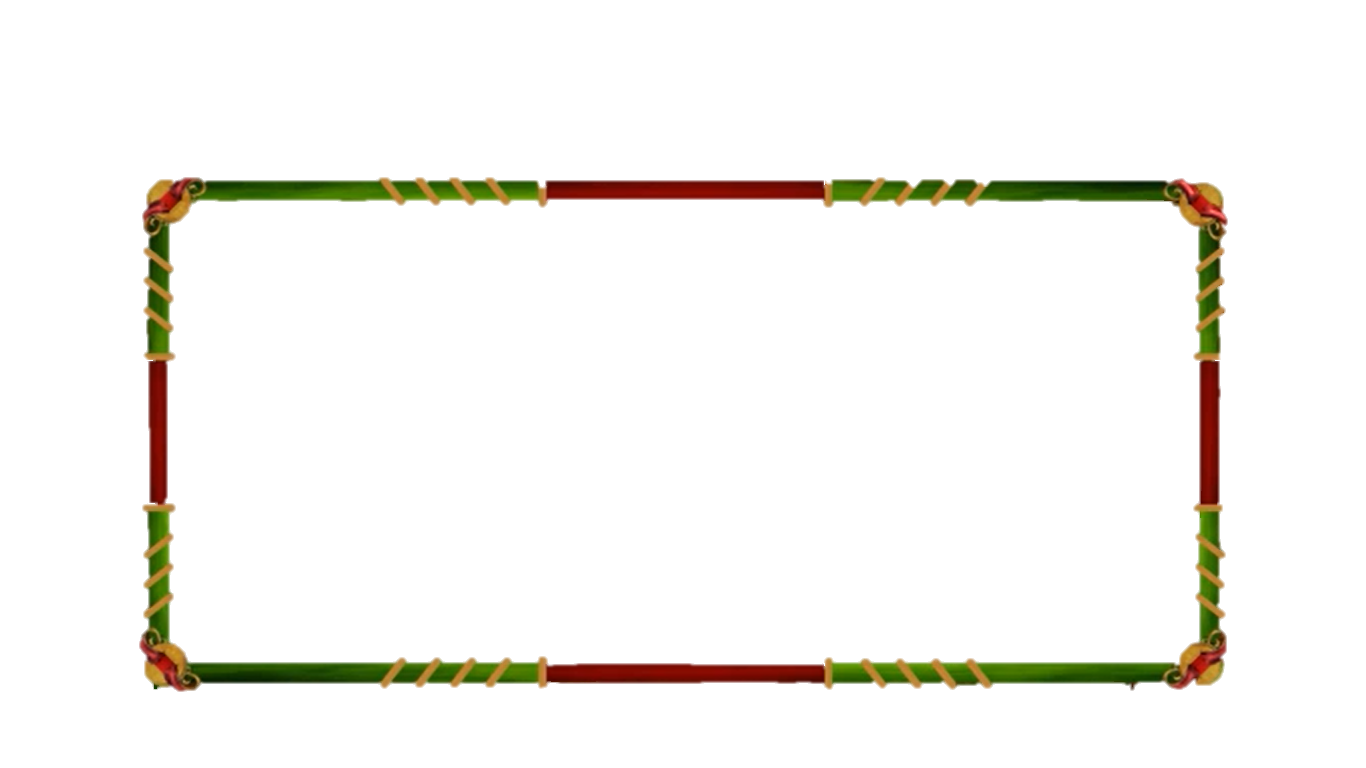 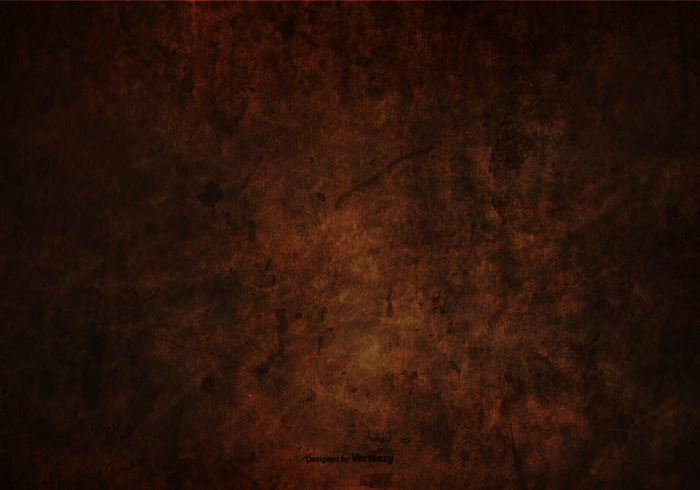 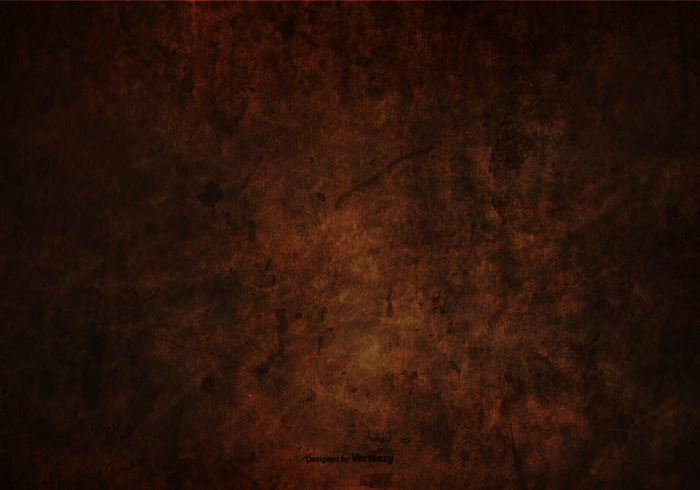 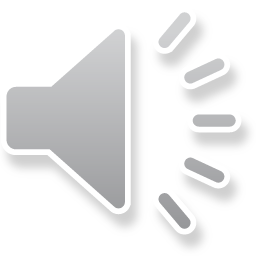 HẾT GIỜ!
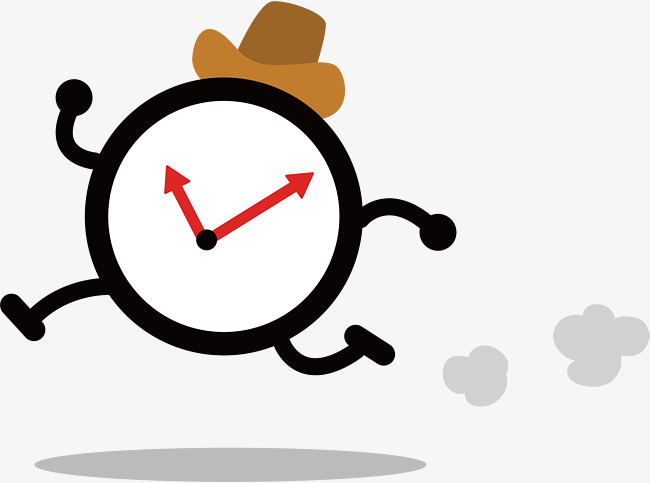 THỜI GIAN
ĐÁP ÁN
tựa
CÂU HỎI 3
GIAO LƯU TIẾNG VIỆT – KHỐI 3
Trong bài: 
      “ Mùa thu của em” có mấy màu được nhắc đến?
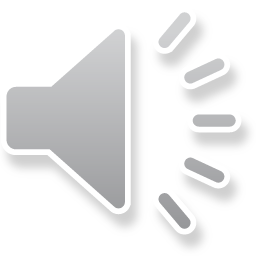 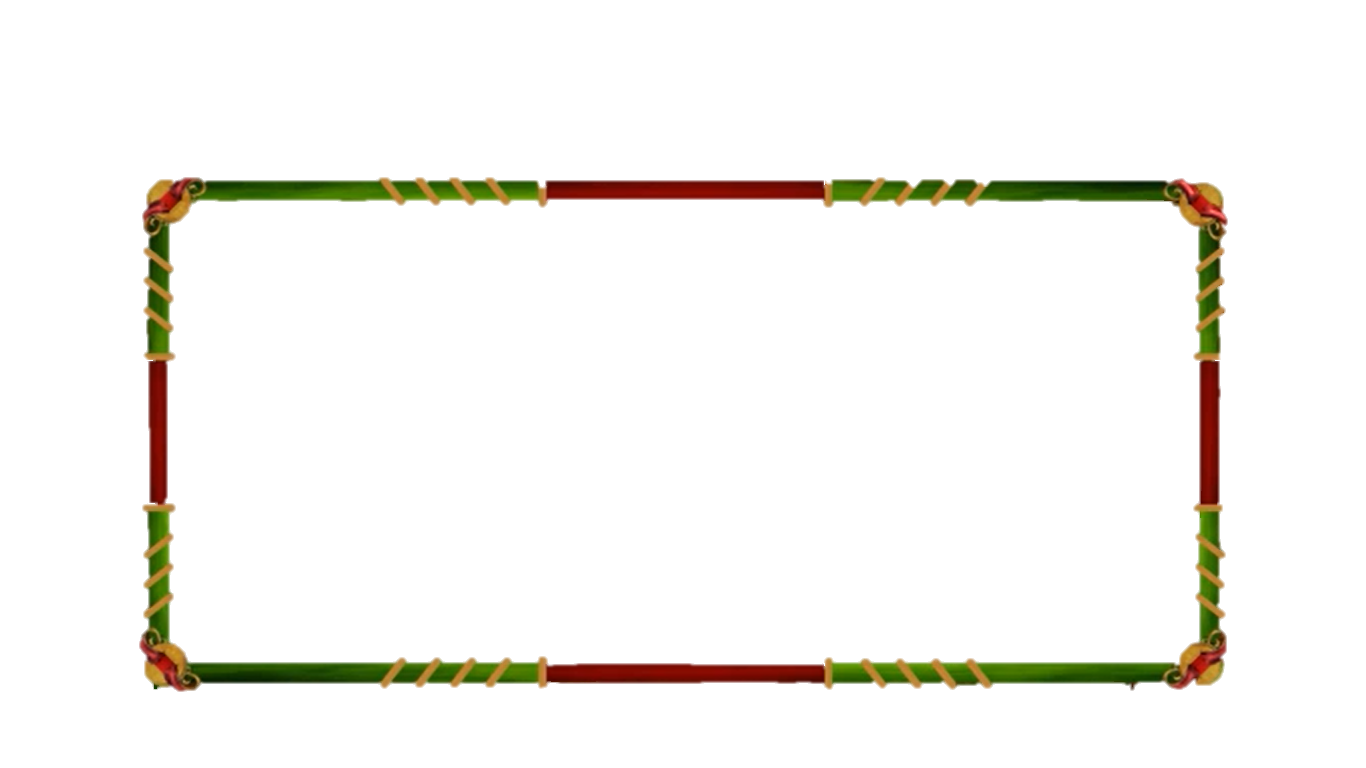 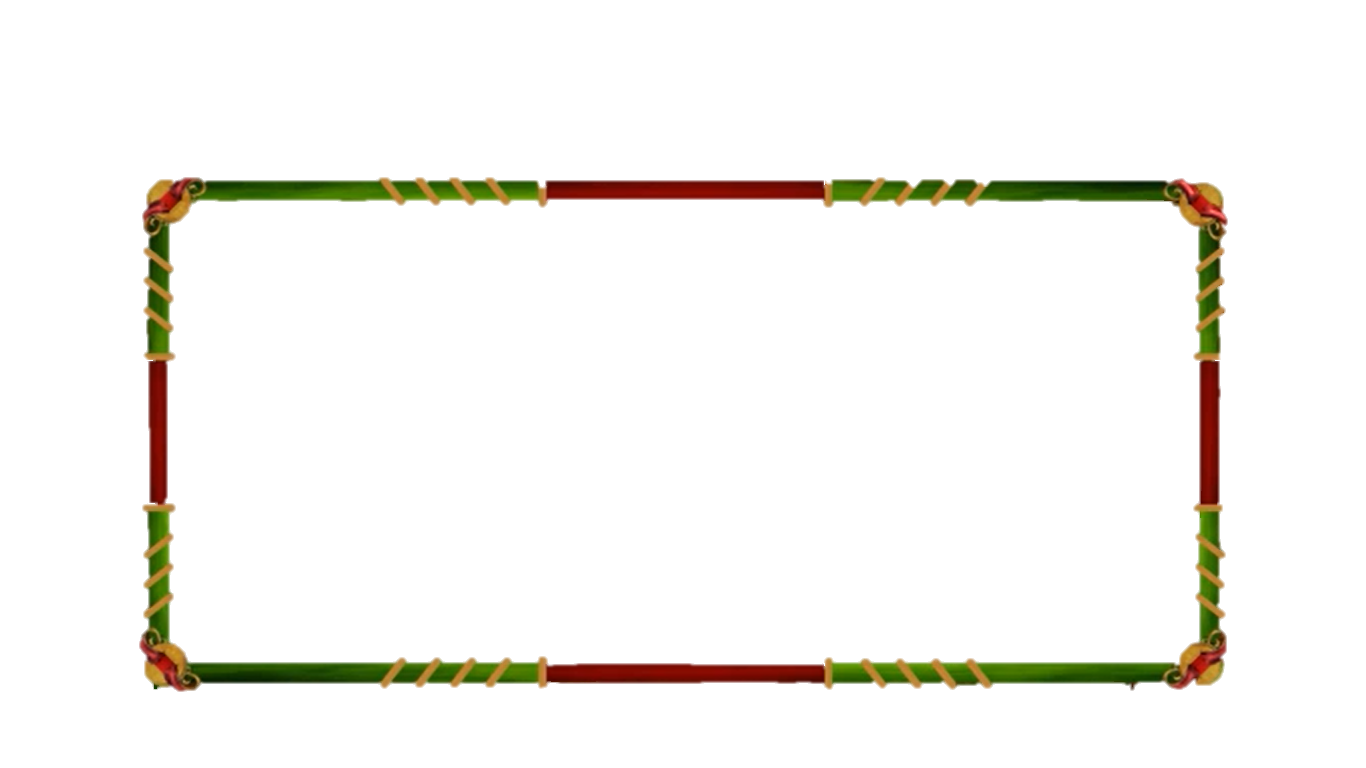 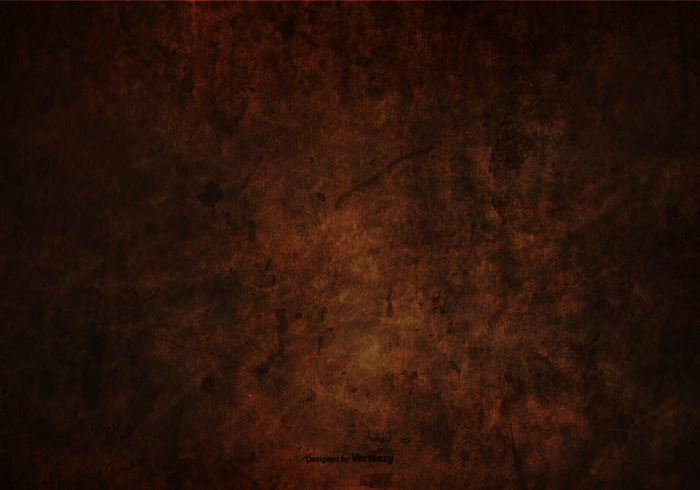 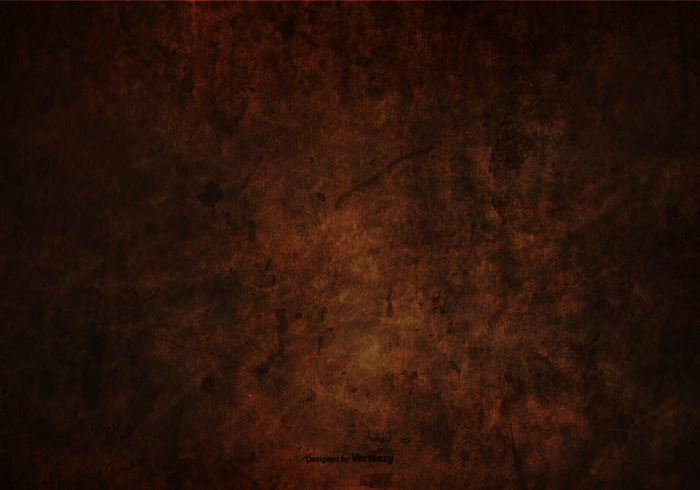 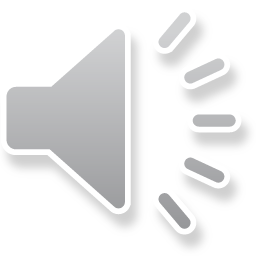 HẾT GIỜ!
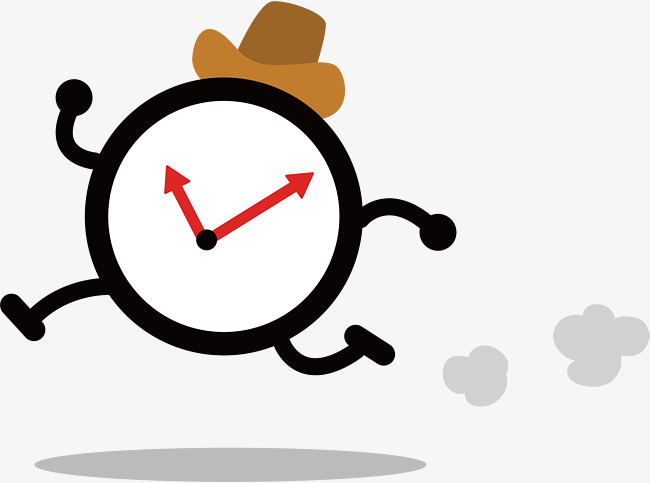 THỜI GIAN
ĐÁP ÁN
2
CÂU HỎI 4
GIAO LƯU TIẾNG VIỆT – KHỐI 3
Giải câu đố:     « Hoa gì đơm lửa rực hồng         Lớn lên hạt ngọc đầy trong bị vàng ? » 	                                                (Là hoa gì ?)
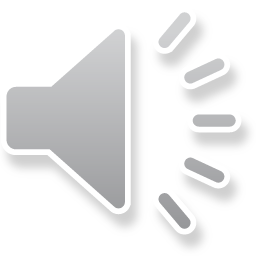 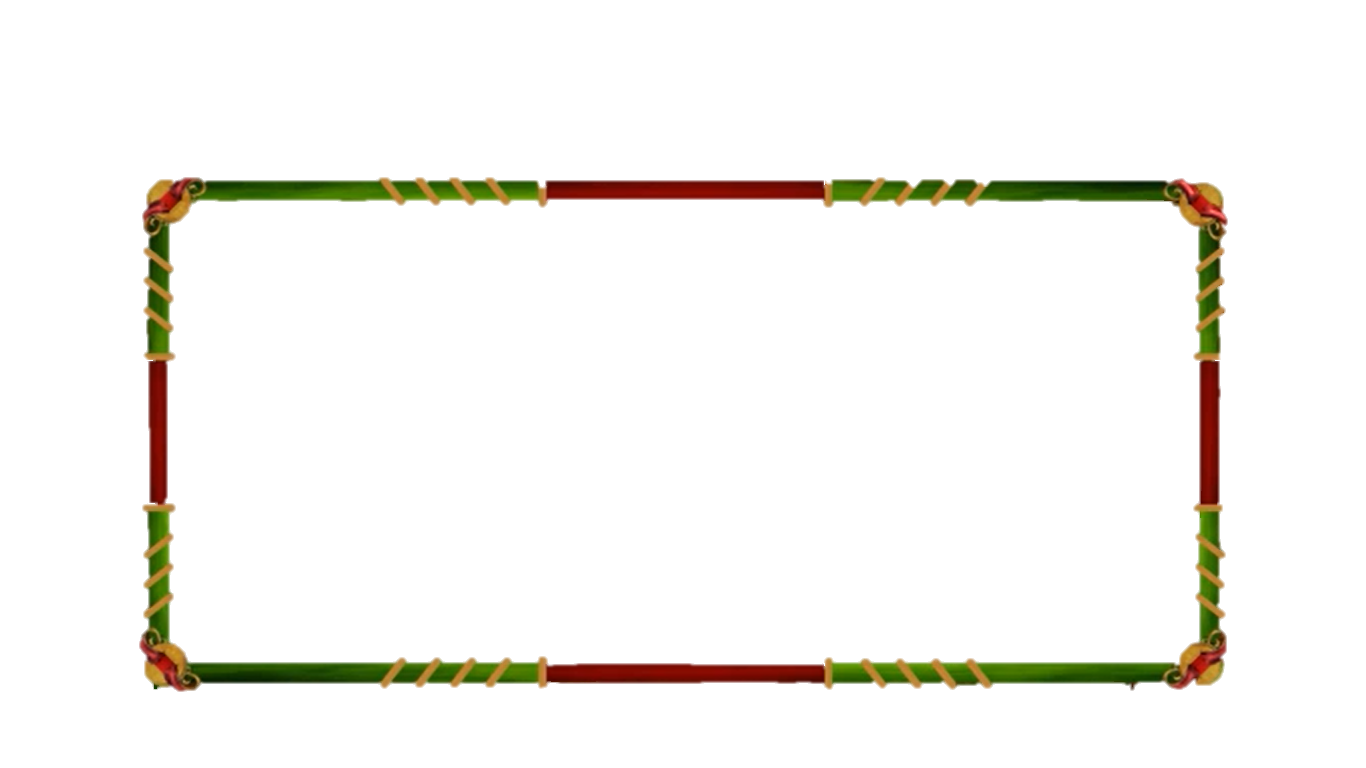 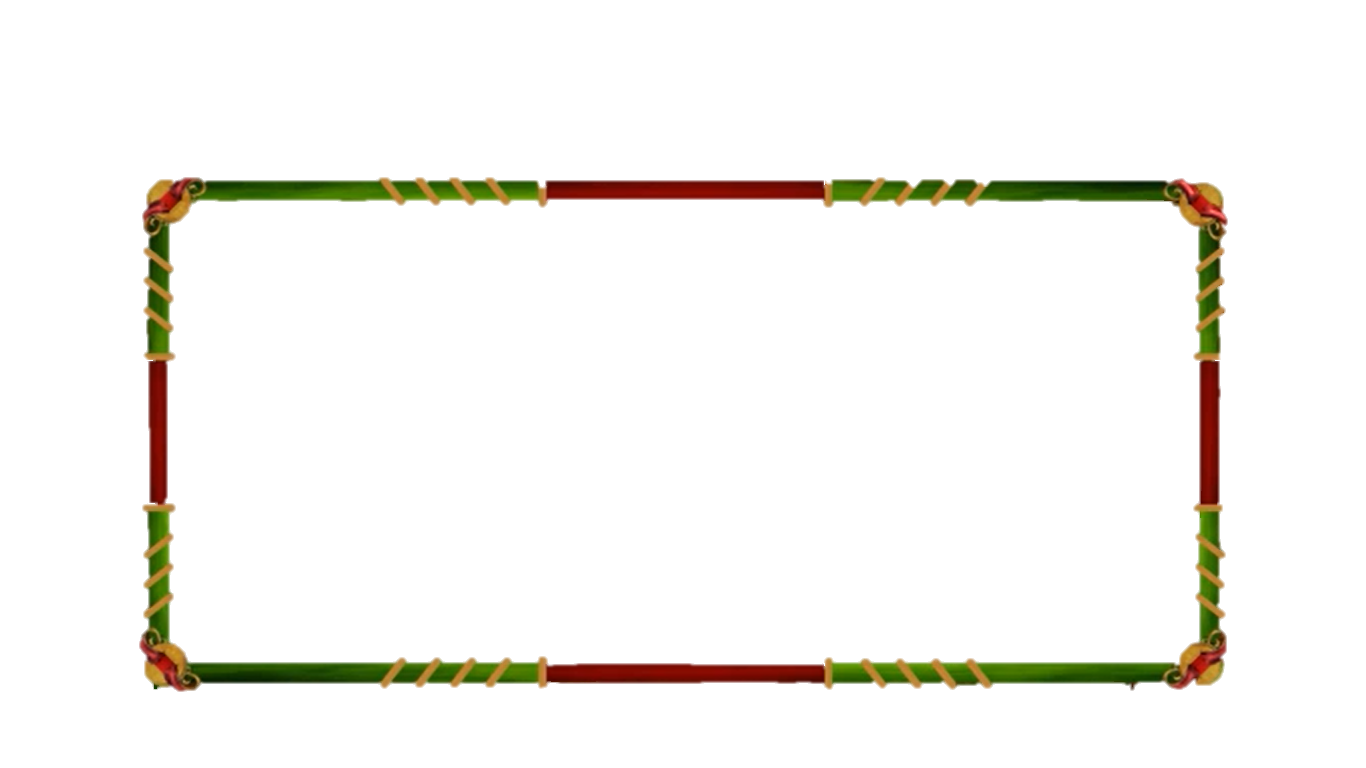 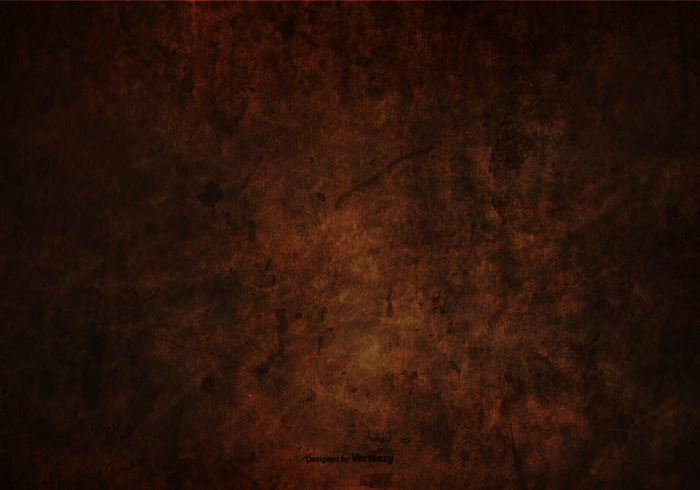 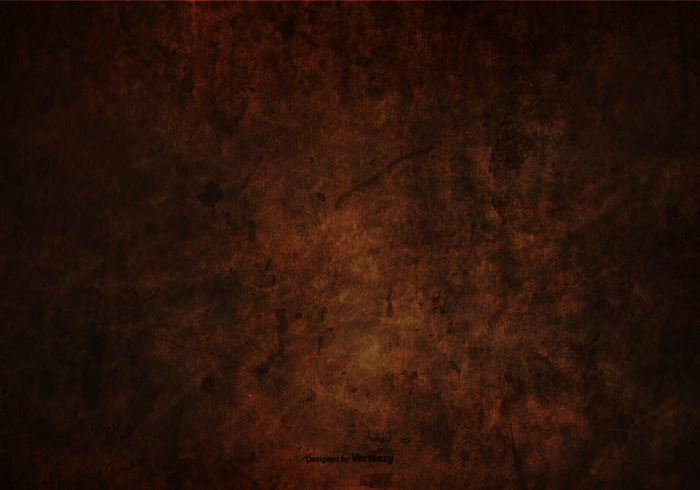 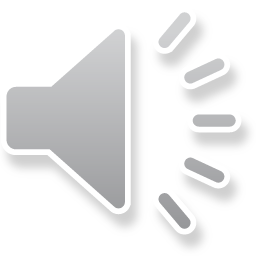 HẾT GIỜ!
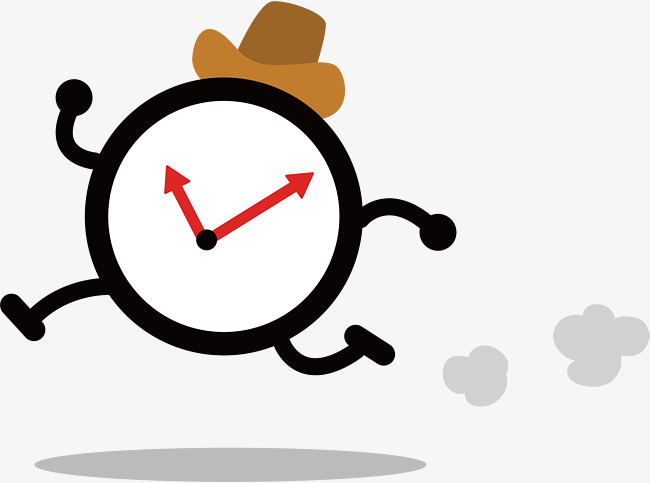 THỜI GIAN
ĐÁP ÁN
Hoa lựu
CÂU HỎI 5
GIAO LƯU TIẾNG VIỆT – KHỐI 3
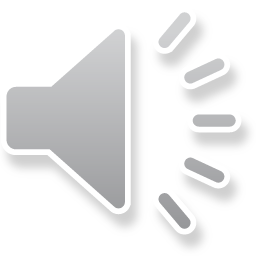 Trong một bức thư thường có mấy phần chính?
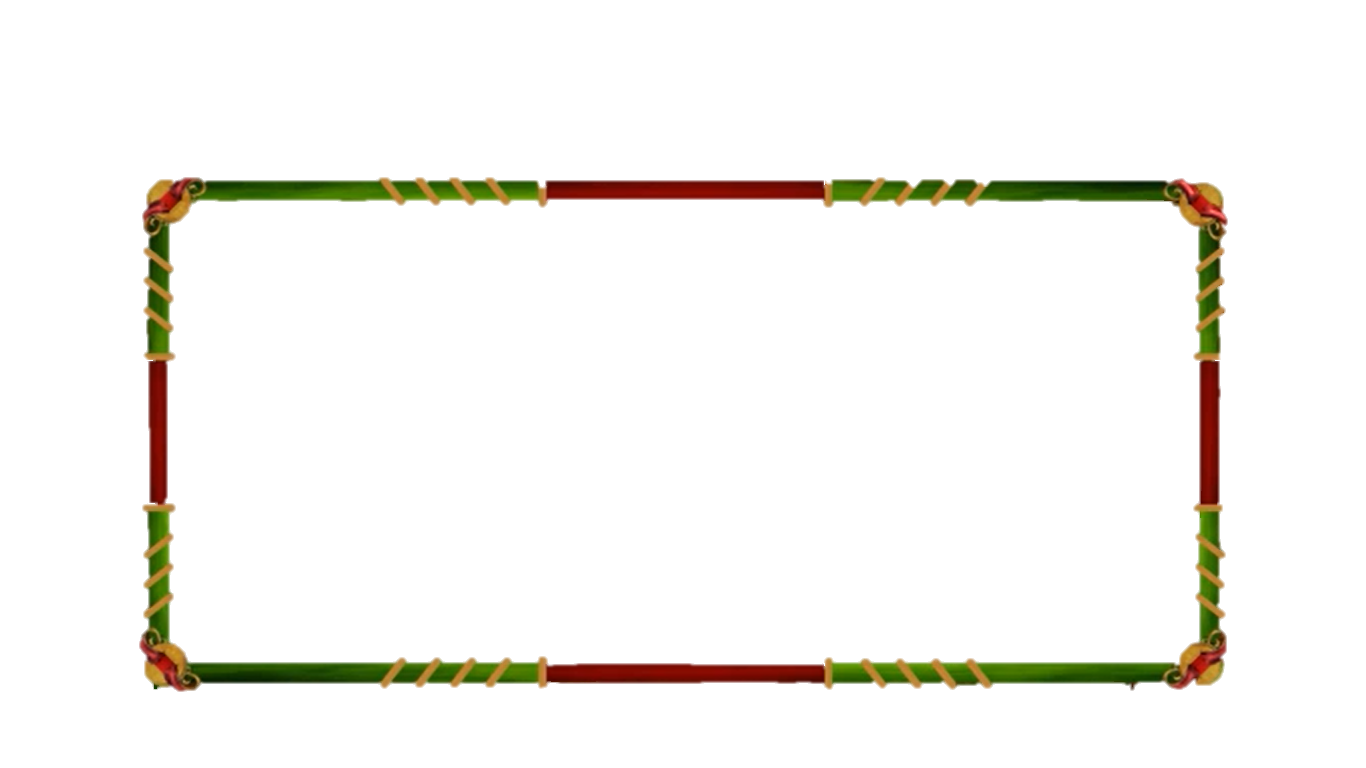 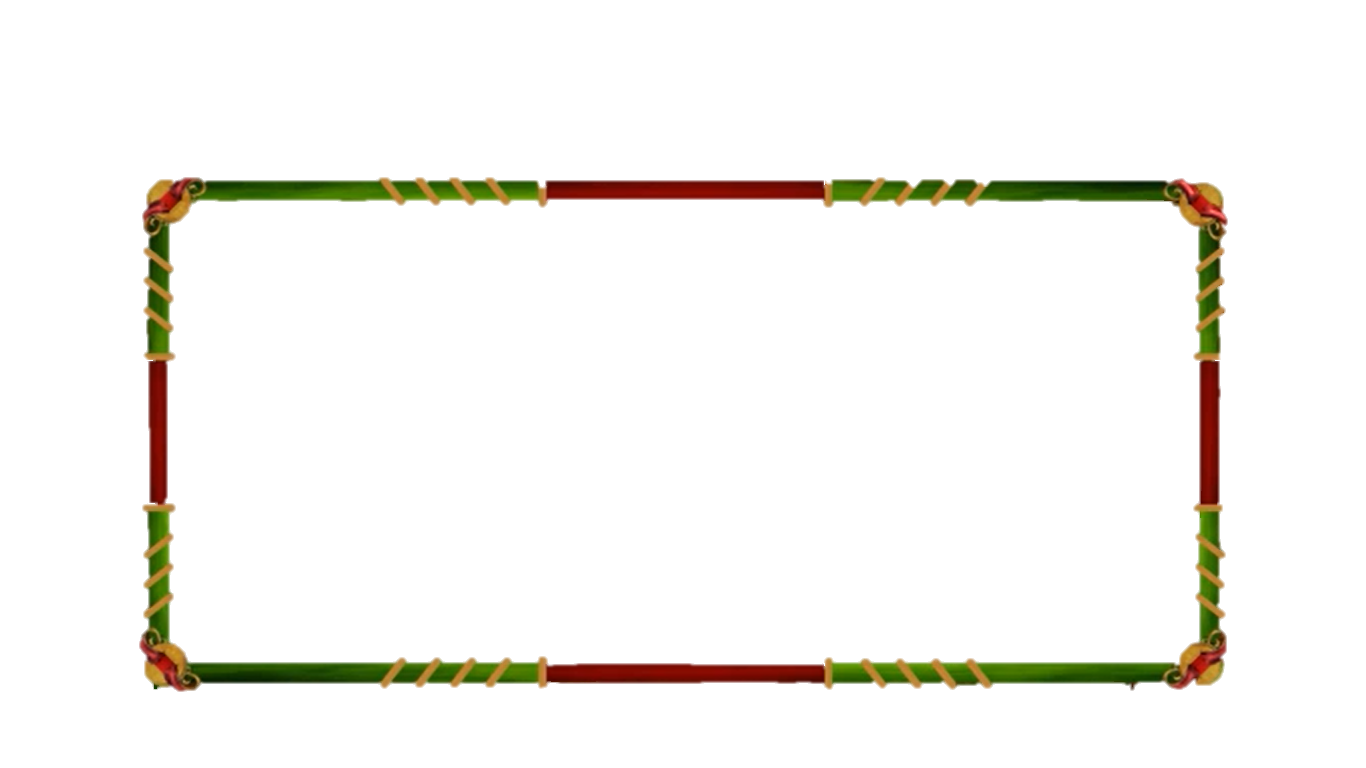 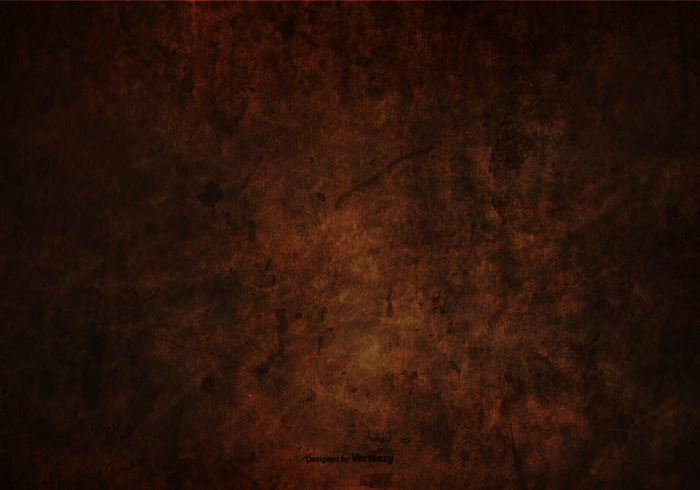 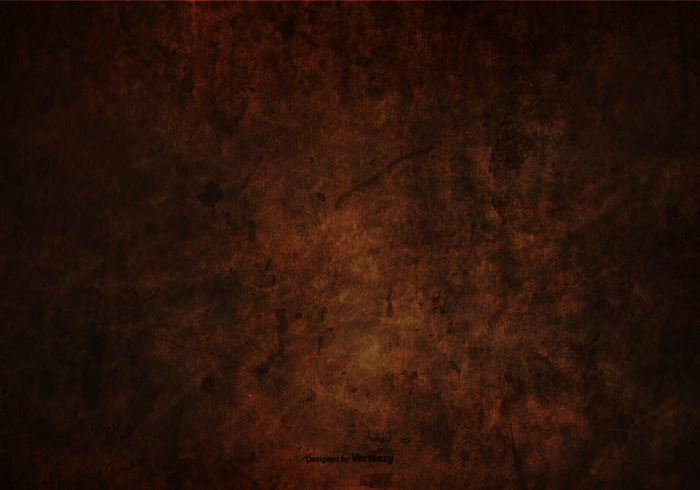 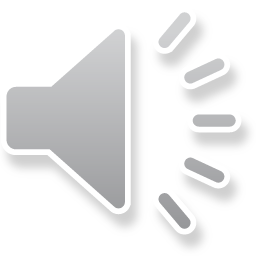 HẾT GIỜ!
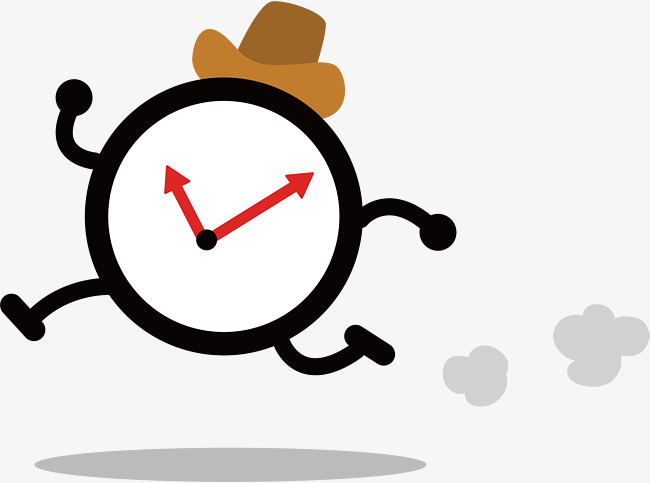 THỜI GIAN
ĐÁP ÁN
3
CÂU HỎI 6
GIAO LƯU TIẾNG VIỆT – KHỐI 3
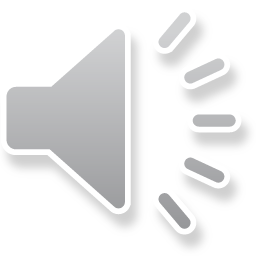 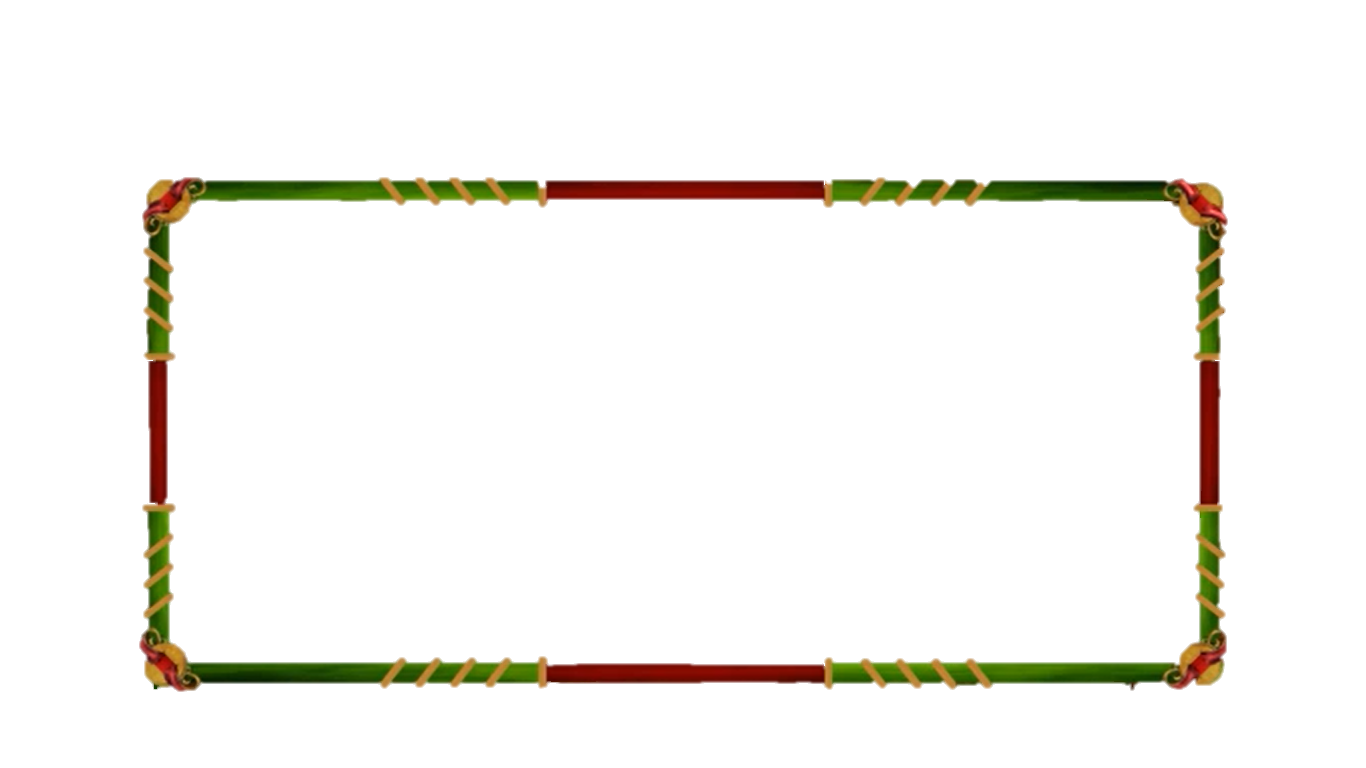 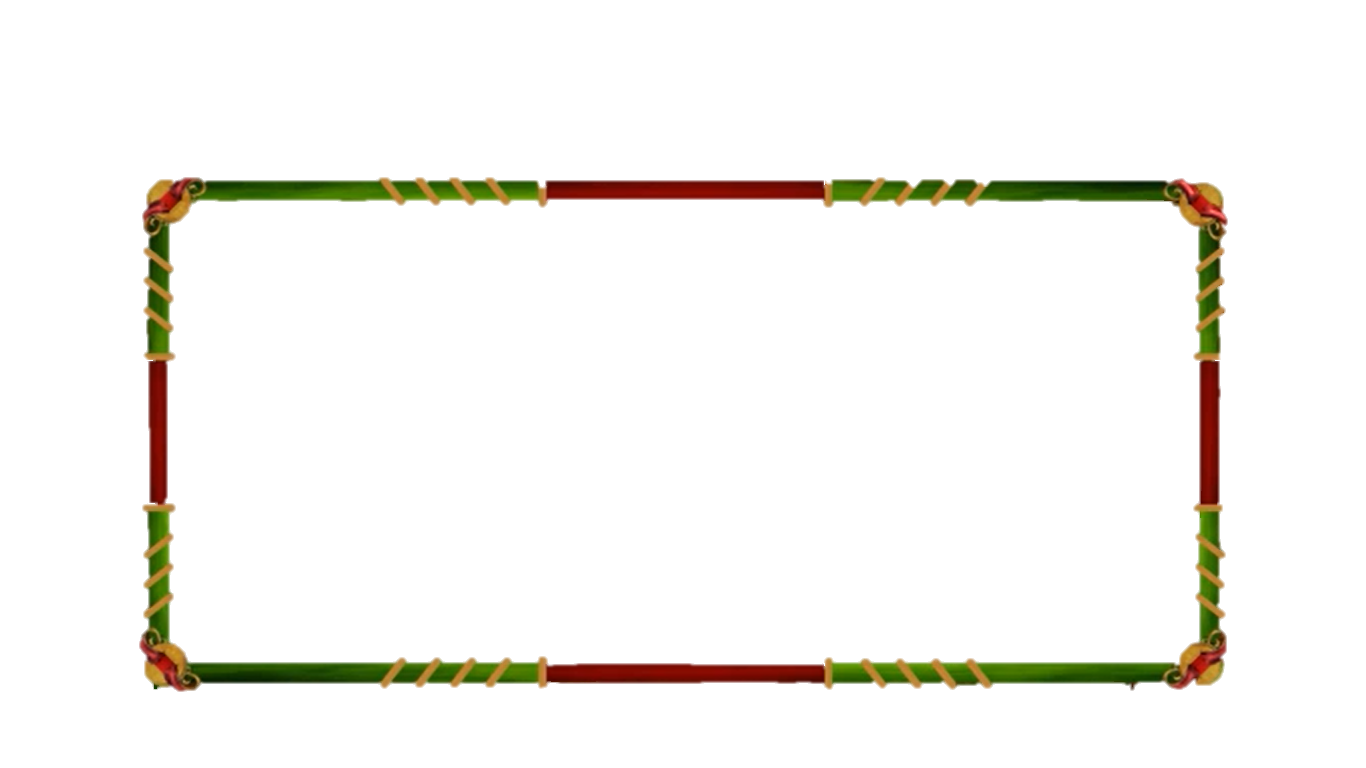 Ngày Quốc tế thiếu nhi là ngày nào?
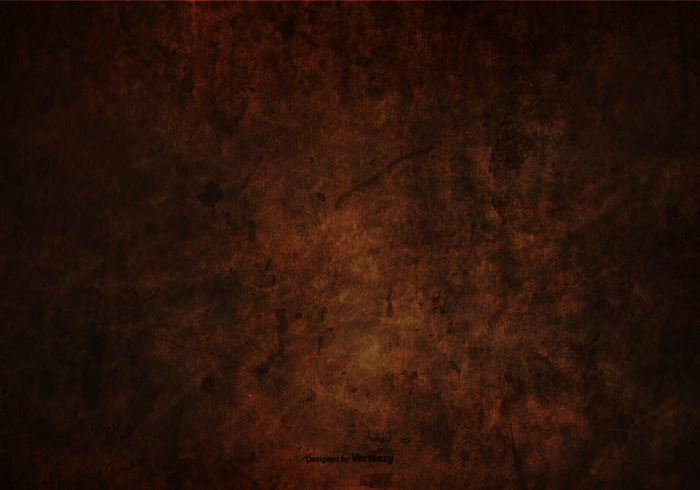 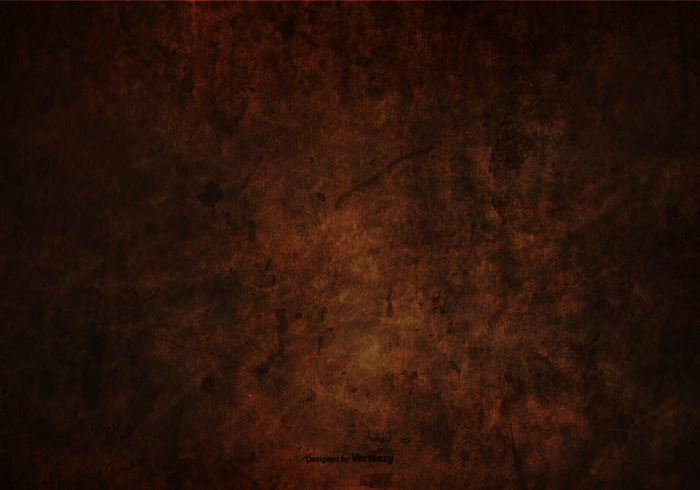 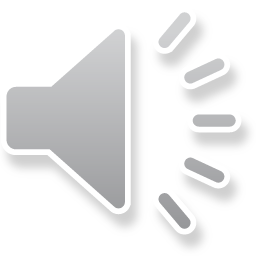 HẾT GIỜ!
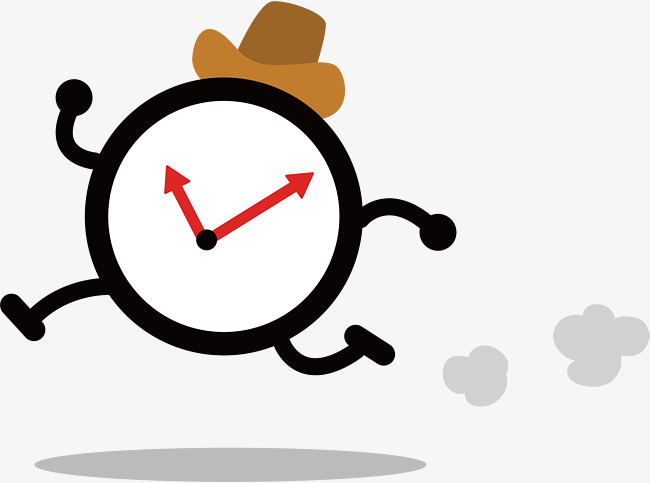 THỜI GIAN
ĐÁP ÁN
Ngày 1 tháng 6
CÂU HỎI 7
GIAO LƯU TIẾNG VIỆT – KHỐI 3
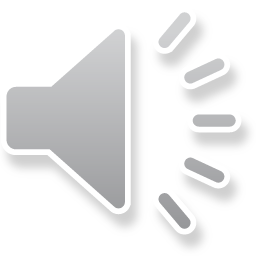 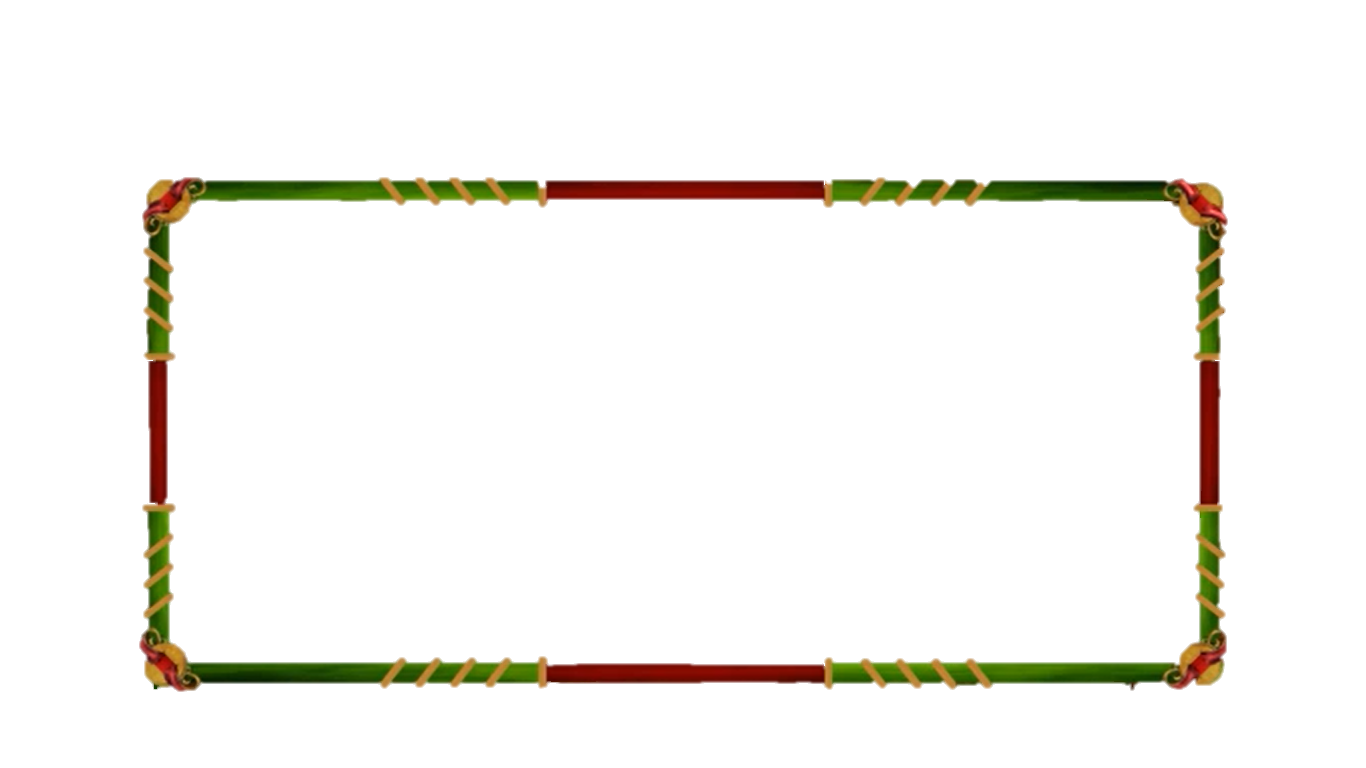 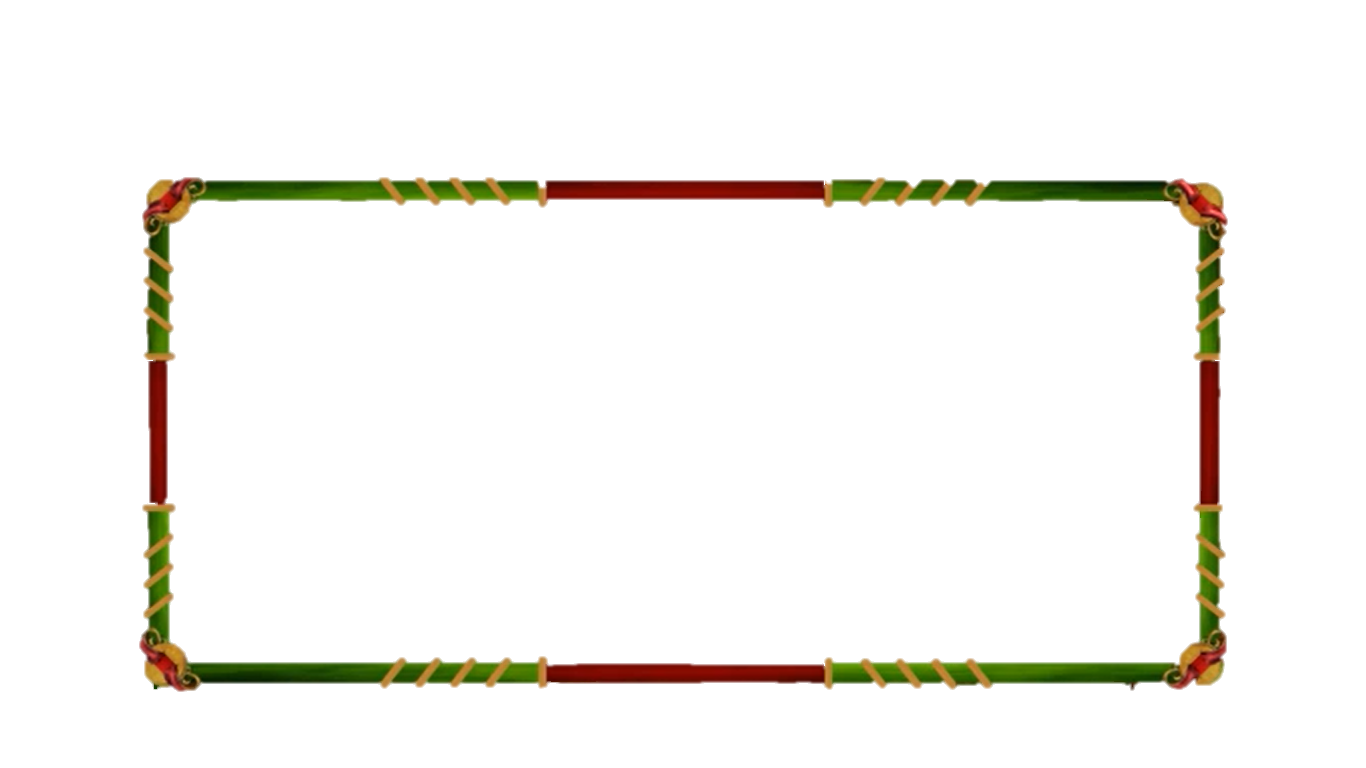 Bác Hồ gửi thư cho các cháu thiếu nhi nhân dịp nào?
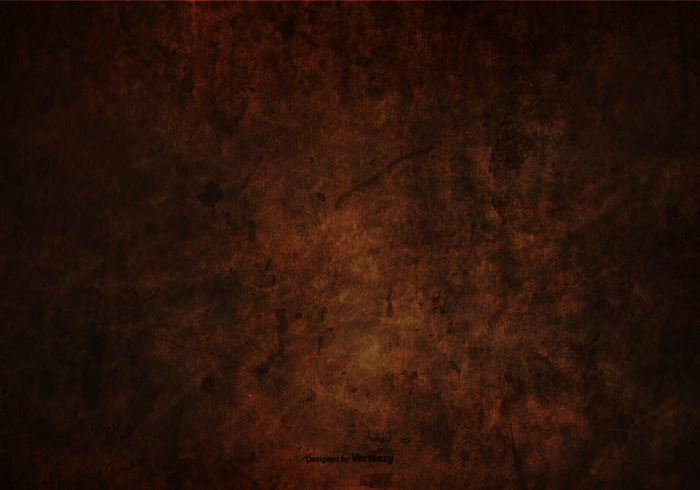 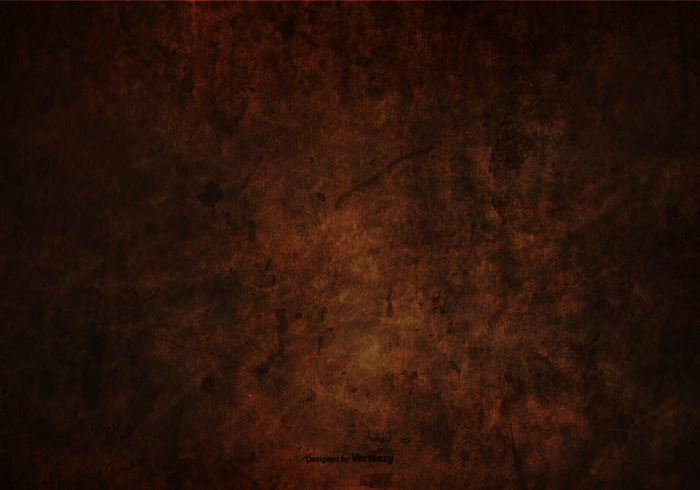 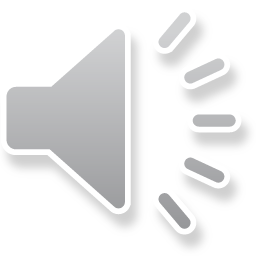 HẾT GIỜ!
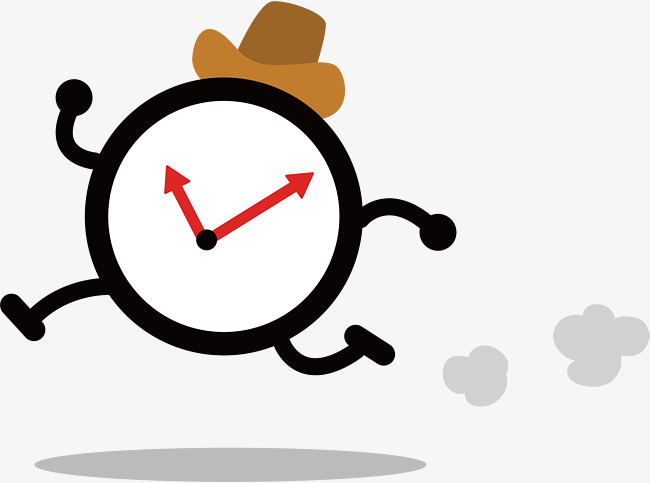 THỜI GIAN
ĐÁP ÁN
Tết Trung thu
CÂU HỎI 8
GIAO LƯU TIẾNG VIỆT – KHỐI 3
Trong câu thơ “ Quạt cho bà ngủ ” bà mơ thấy gì?
A. Mơ thấy ngấn nắng đậu trên tường.
B. Mơ thấy hoa cam, hoa khế đang tỏa hương.
C. Mơ thây tay cháu đang quạt hương thơm.
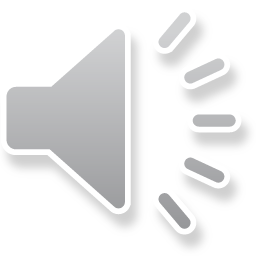 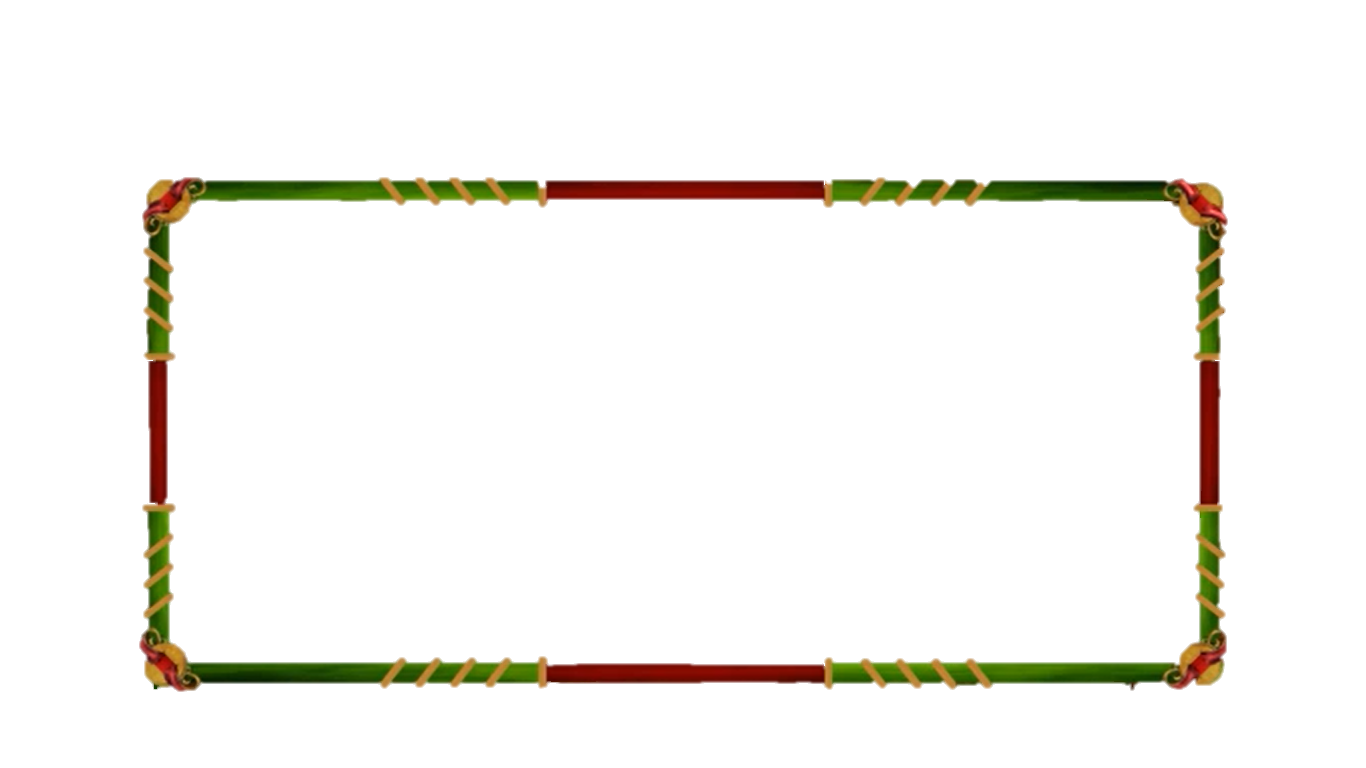 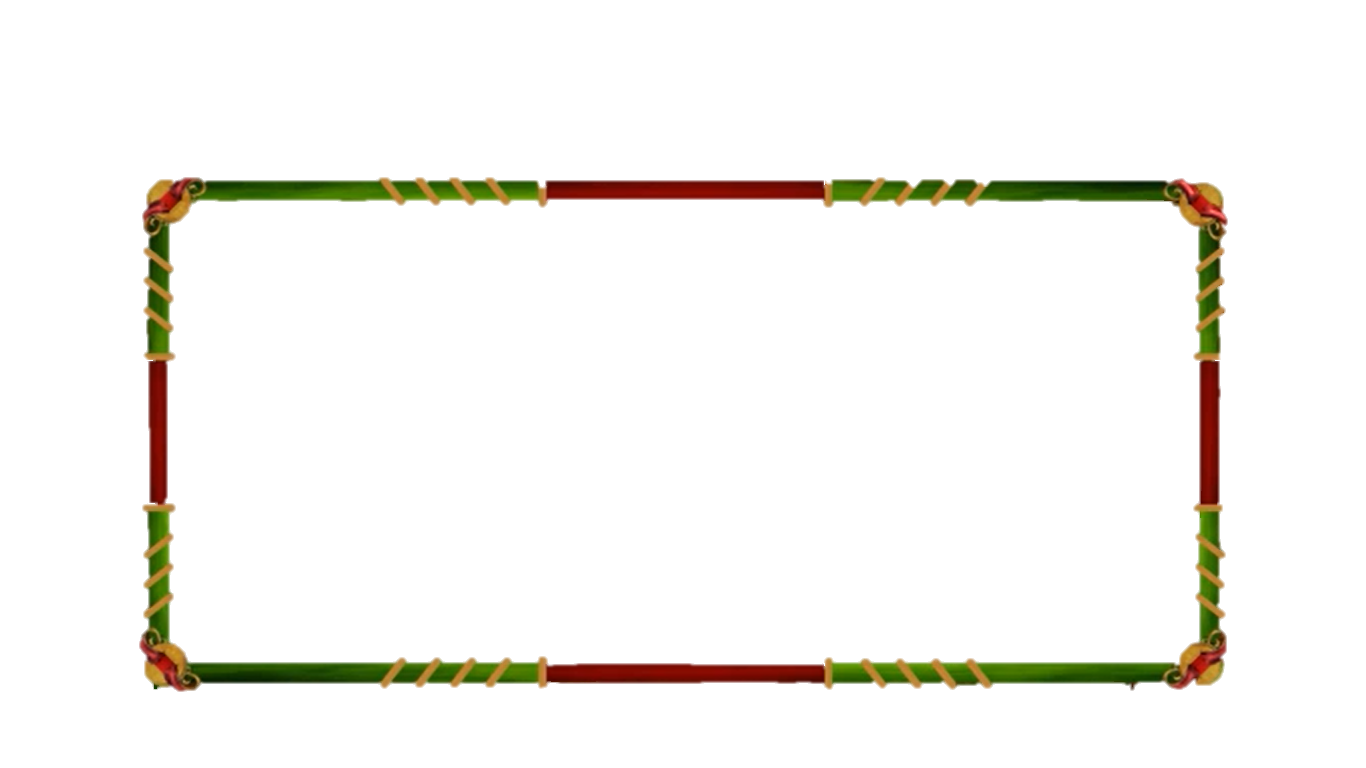 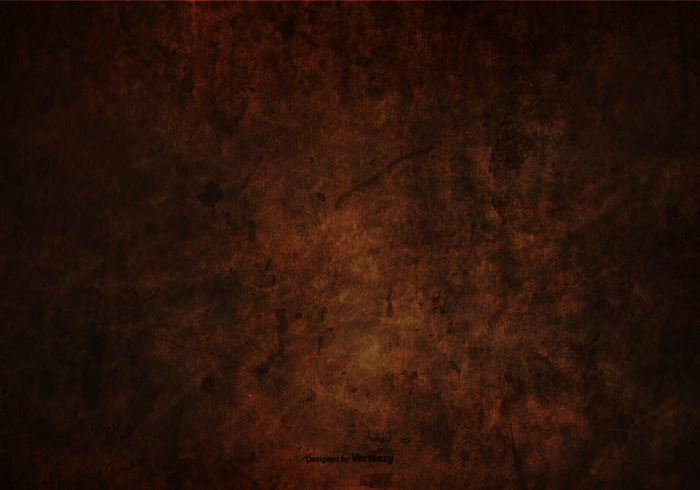 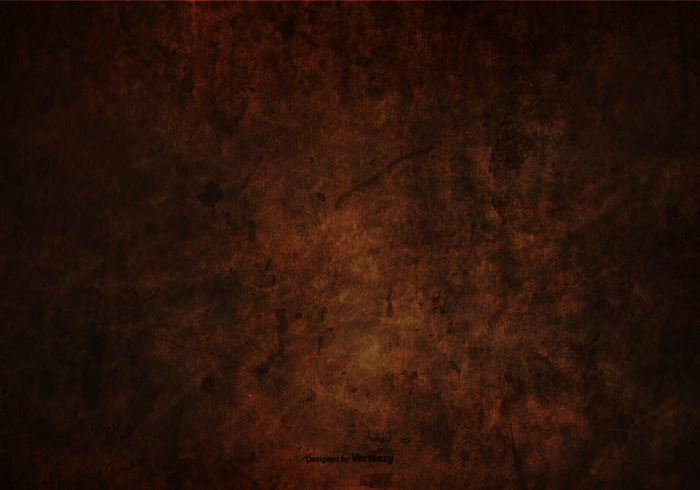 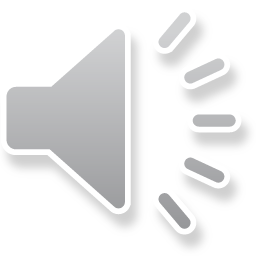 HẾT GIỜ!
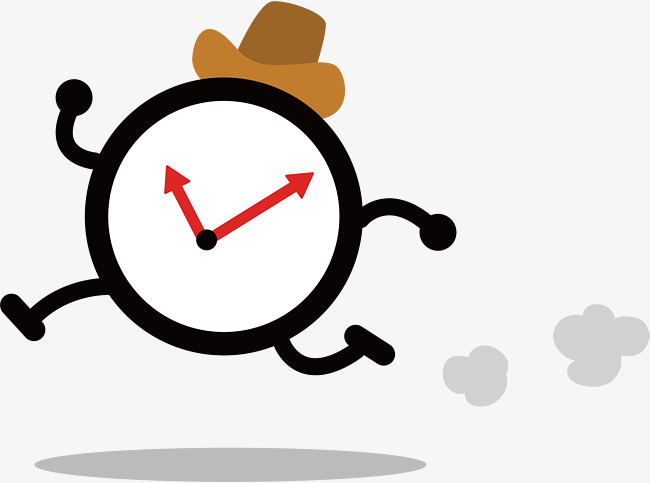 THỜI GIAN
ĐÁP ÁN
C
CÂU HỎI 9
GIAO LƯU TIẾNG VIỆT – KHỐI 3
Câu ca dao “ Đồng Đăng có phố Kỳ Lừa có nàng Tô Thị, có chùa Tam Thanh ” Nói đến địa danh nào?
A. Lạng Sơn                   B. Hà Giang
      C. Cao Bằng                   D. Thái Nguyên.
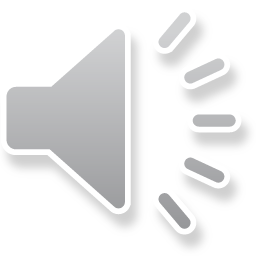 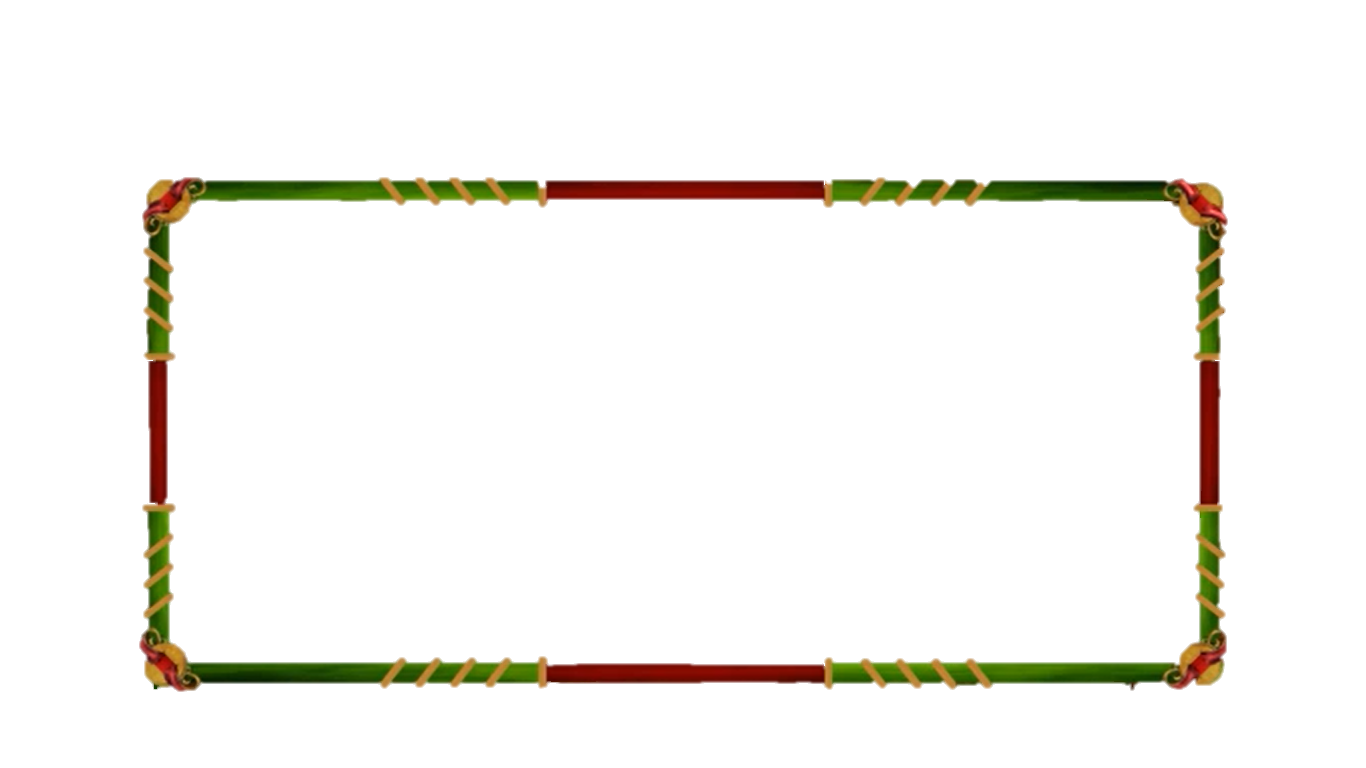 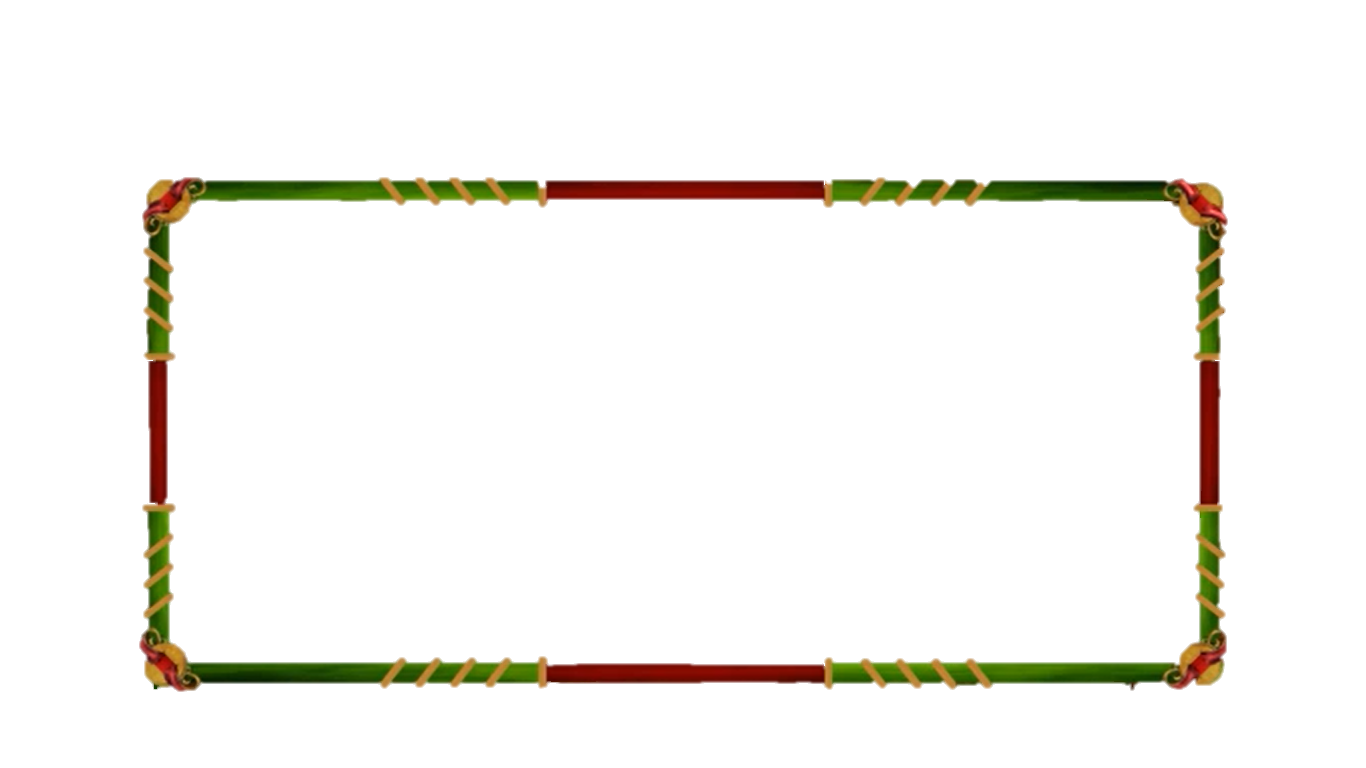 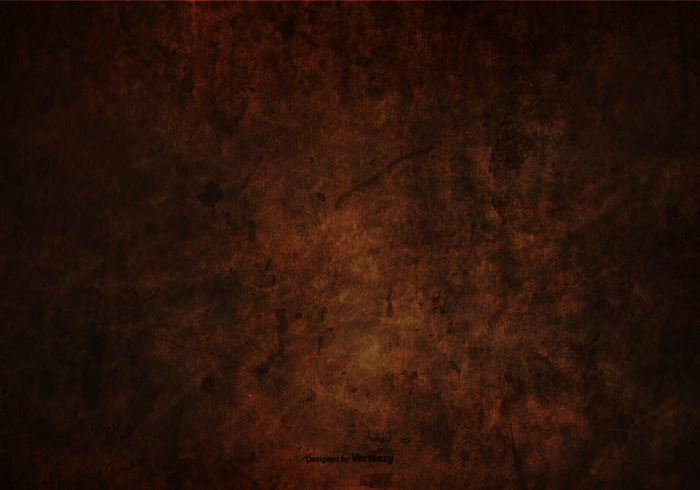 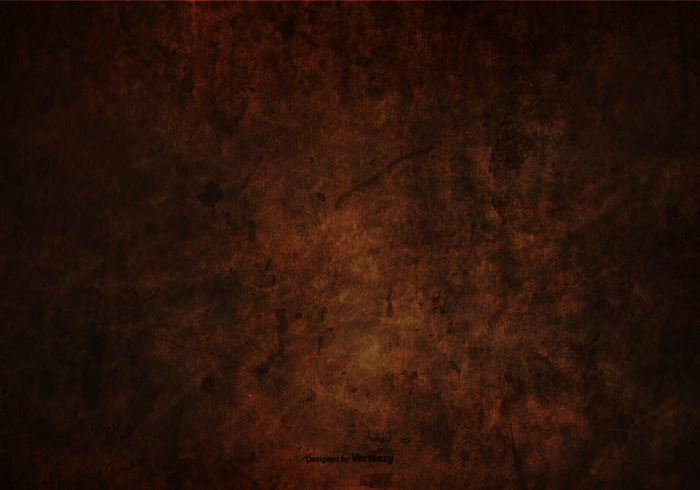 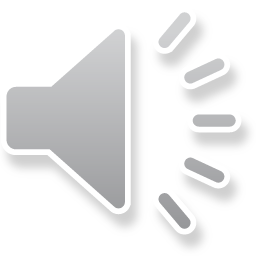 HẾT GIỜ!
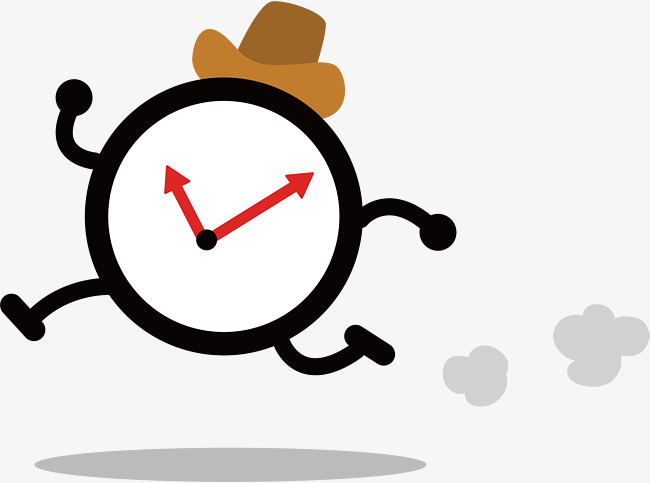 THỜI GIAN
ĐÁP ÁN
A. Lạng Sơn
CÂU HỎI 10
GIAO LƯU TIẾNG VIỆT – KHỐI 3
Tìm từ chỉ hoạt động trong câu thơ sau: “Con mẹ đẹp sao  Những hòn tơ nhỏ  Chạy như lăn tròn   Trên sân trên cỏ.”
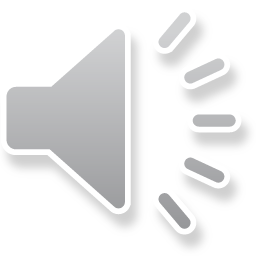 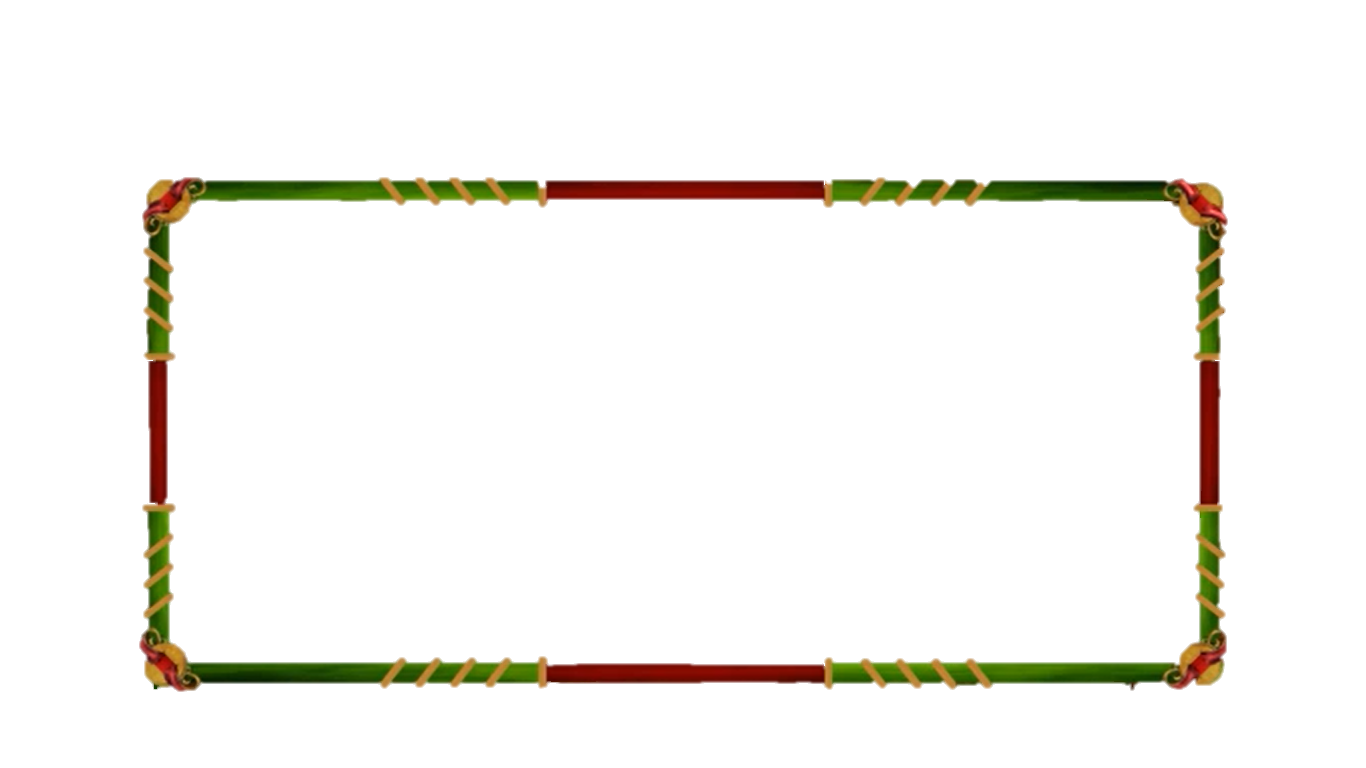 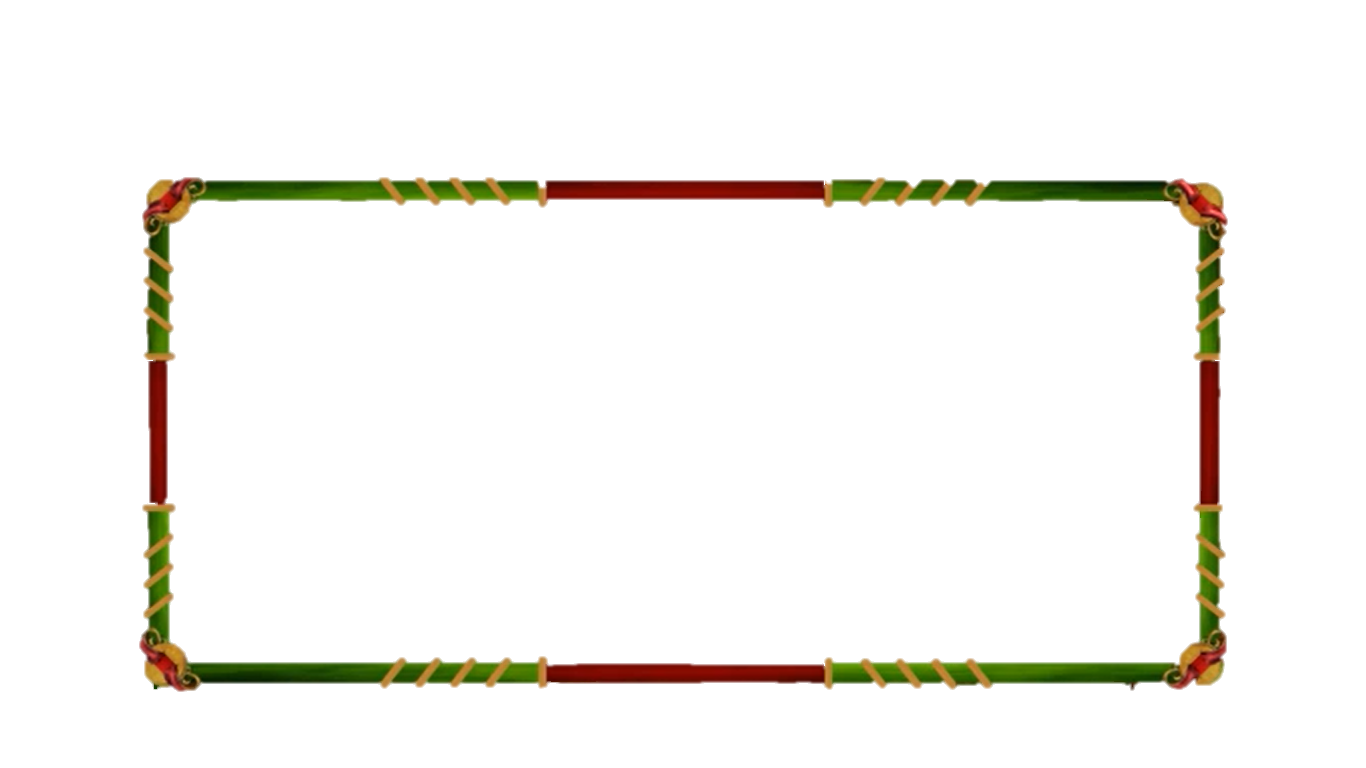 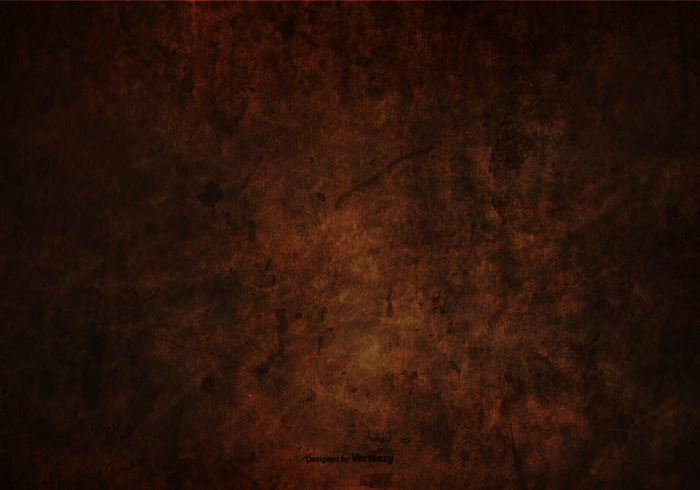 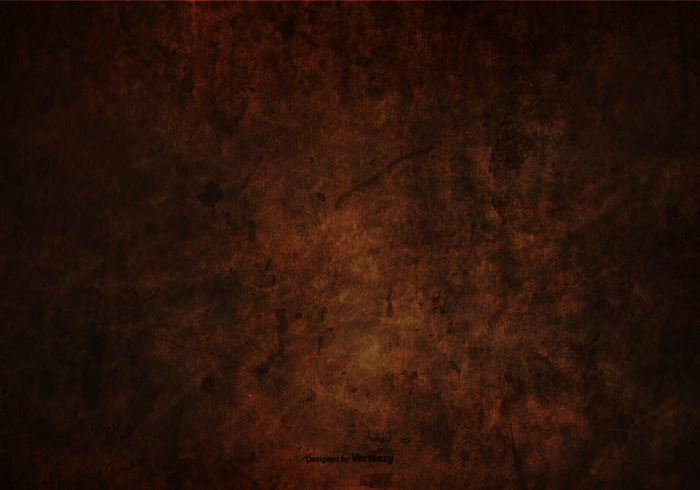 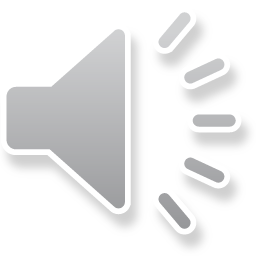 HẾT GIỜ!
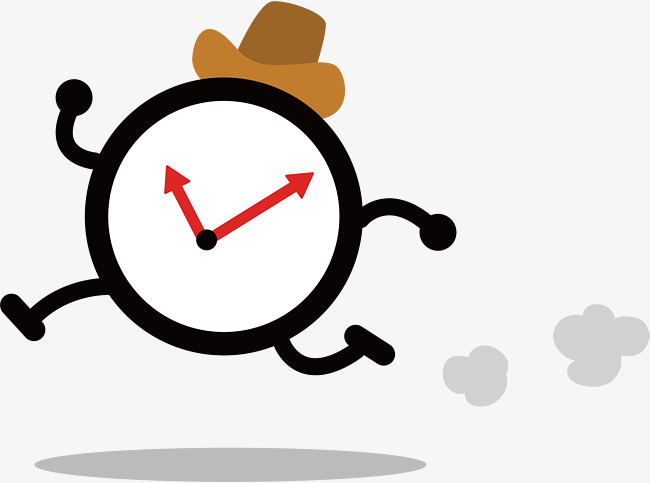 THỜI GIAN
ĐÁP ÁN
chạy, lăn
CÂU HỎI 11
GIAO LƯU TIẾNG VIỆT – KHỐI 3
Anh Núp kể chuyện Đại hội cho dân làng nghe vào lúc nào ?
	A .Ban ngày
	B. Ban đêm
	C. Chiều tối
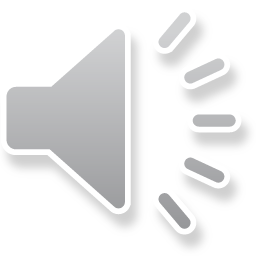 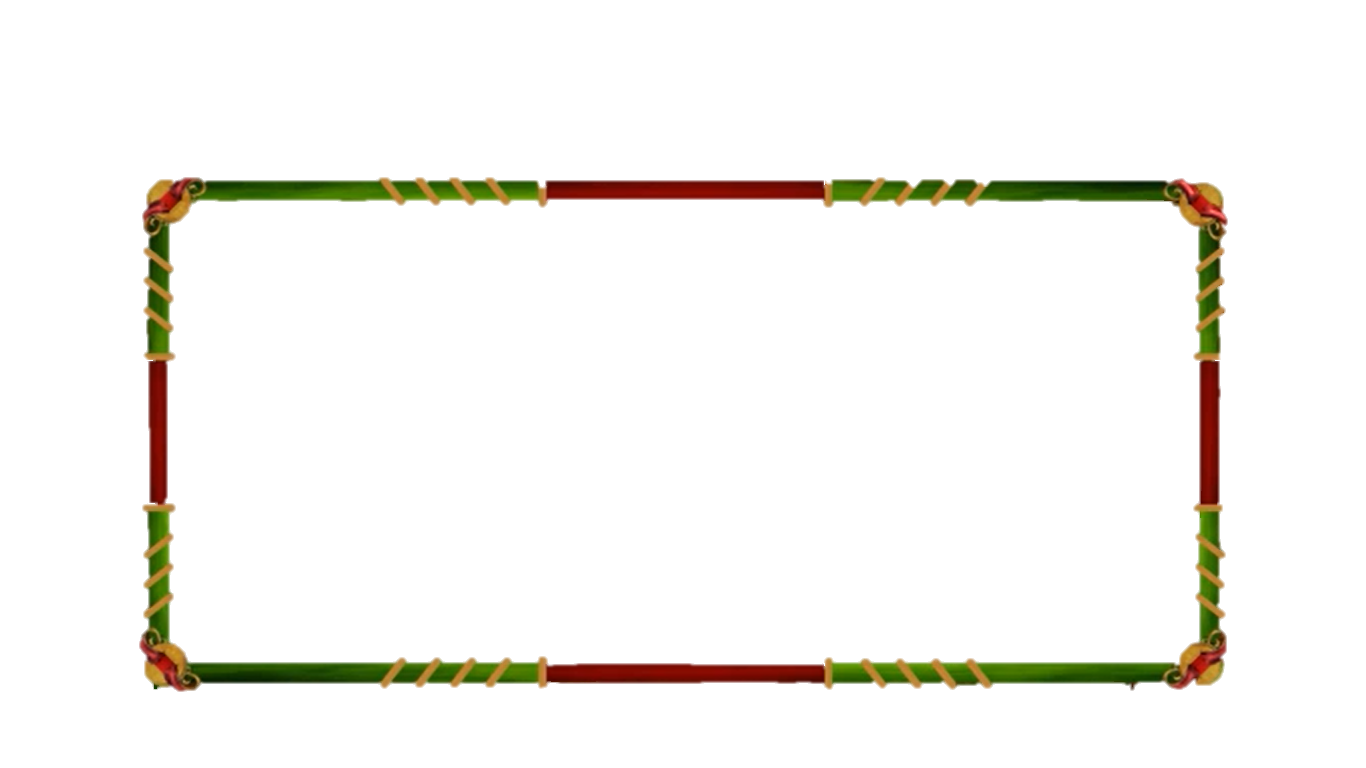 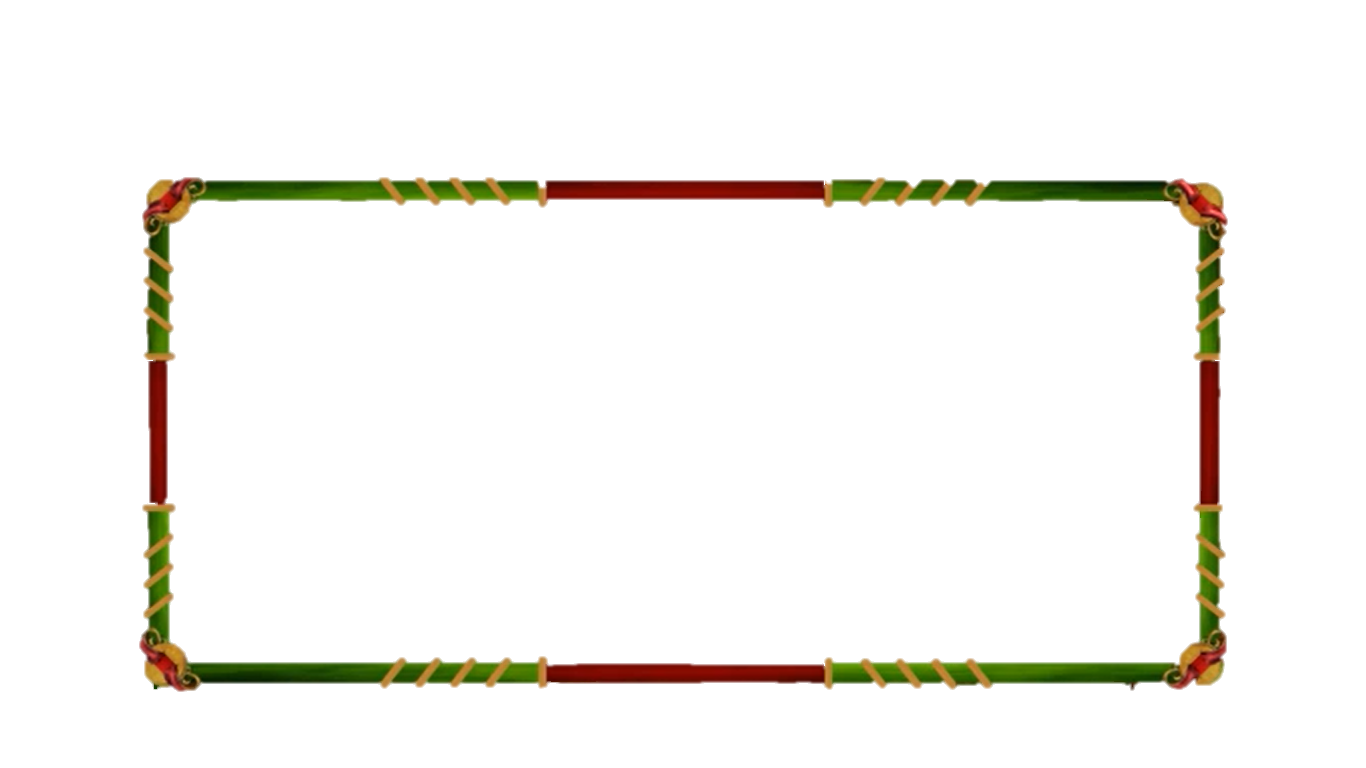 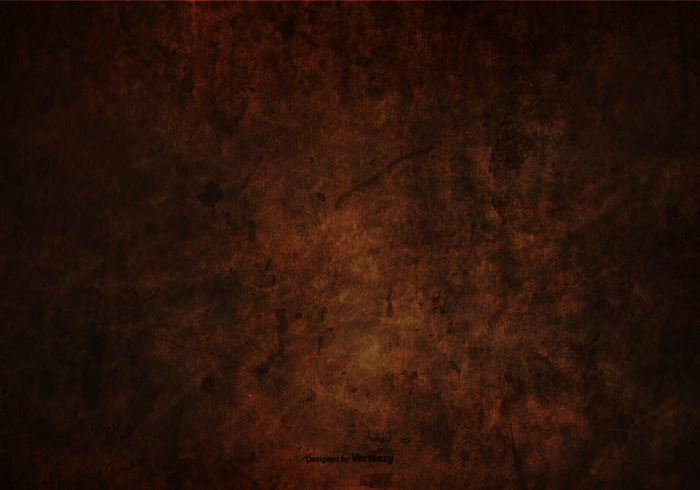 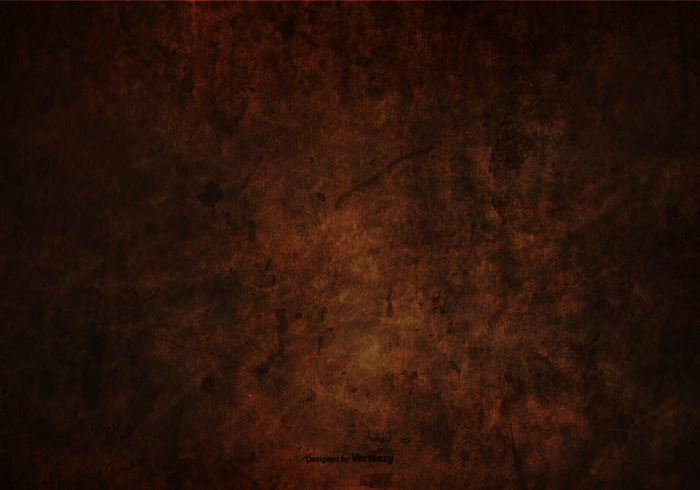 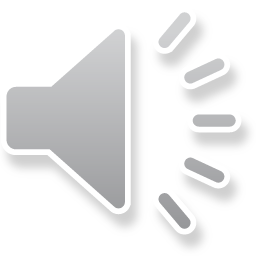 HẾT GIỜ!
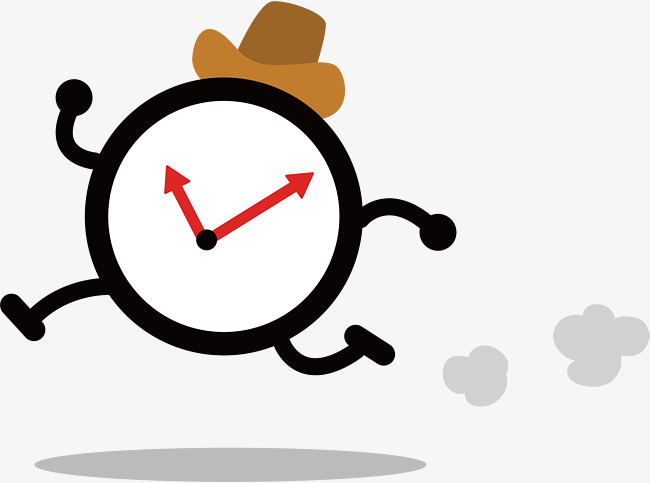 THỜI GIAN
ĐÁP ÁN
B. Ban đêm
CÂU HỎI 12
GIAO LƯU TIẾNG VIỆT – KHỐI 3
Trong các từ sau, từ nào không chỉ "trẻ em" ?
A. Nhi đồng                      B. Thiếu niên
 C. Trẻ con                         D. Thanh niên
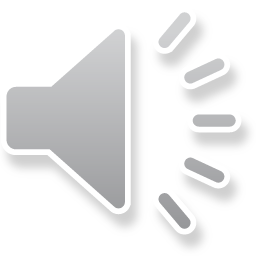 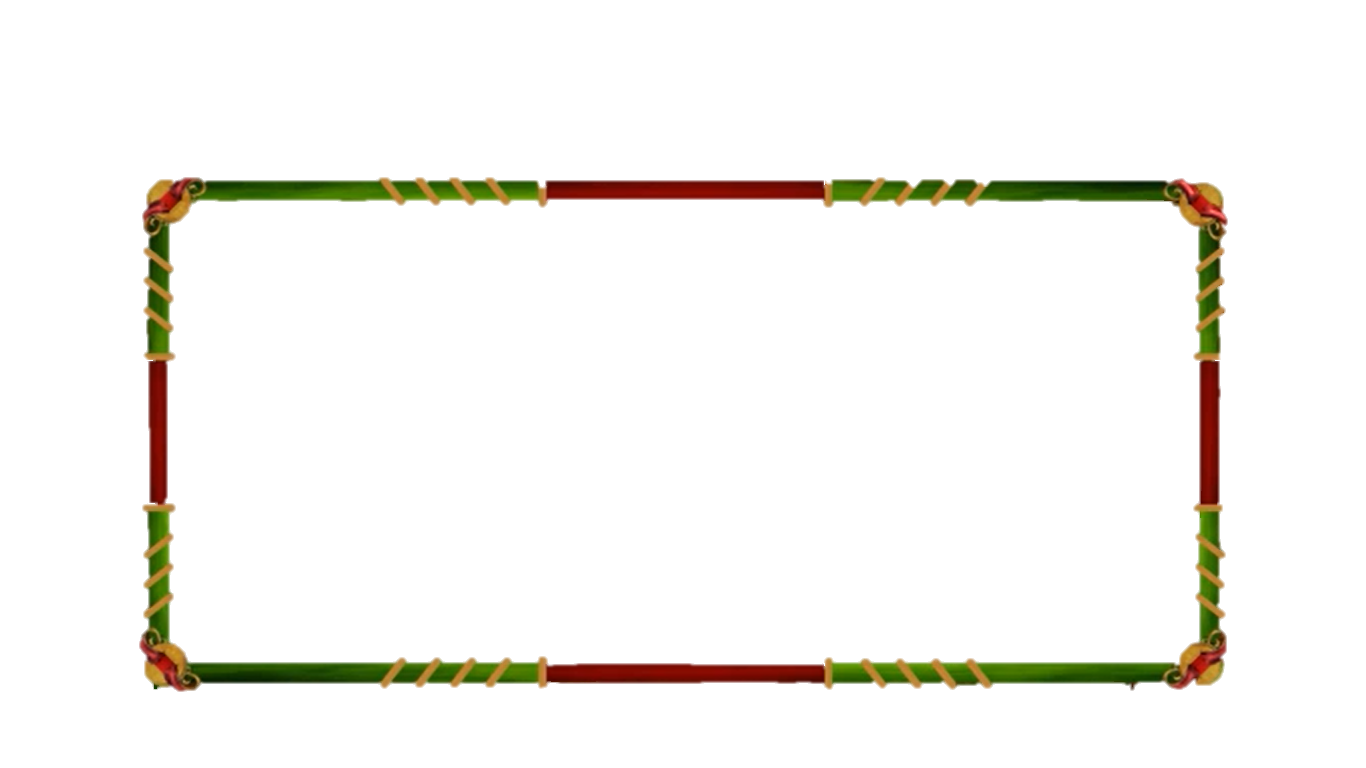 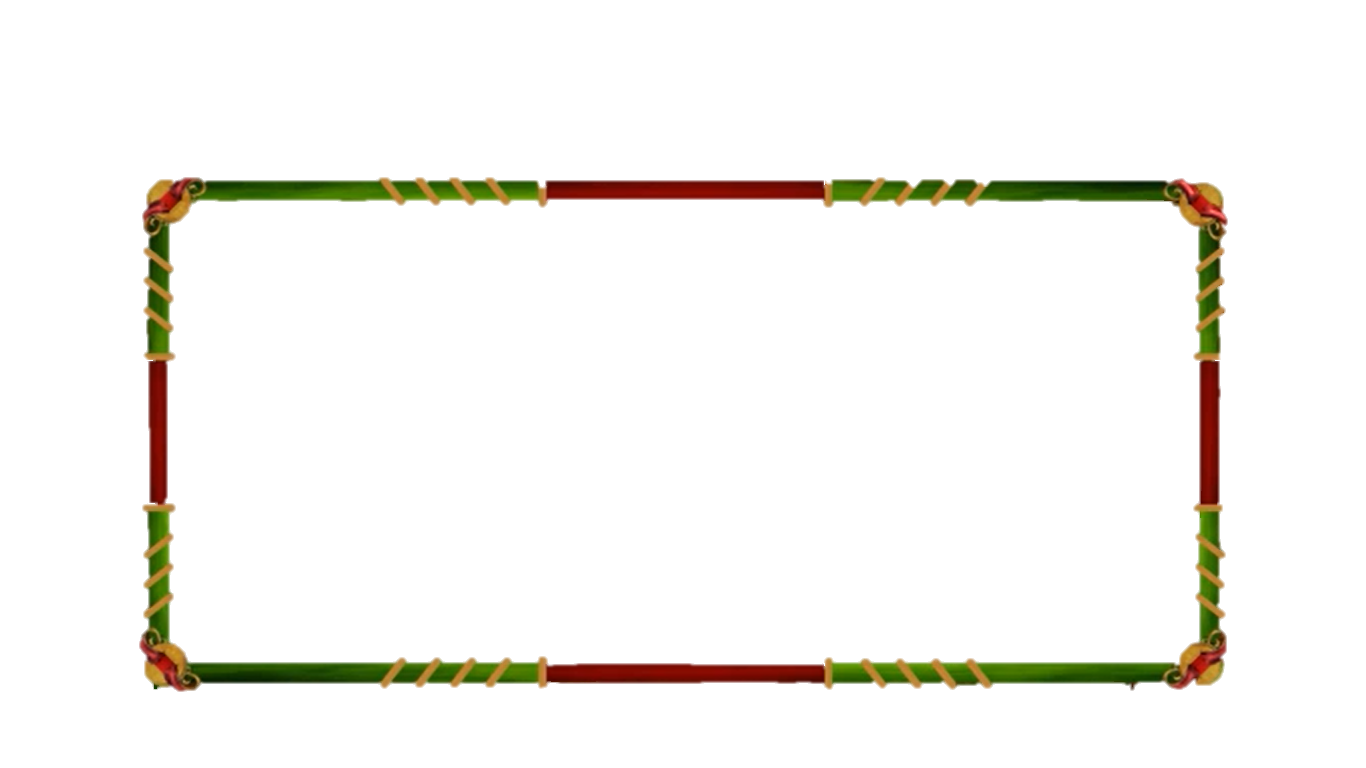 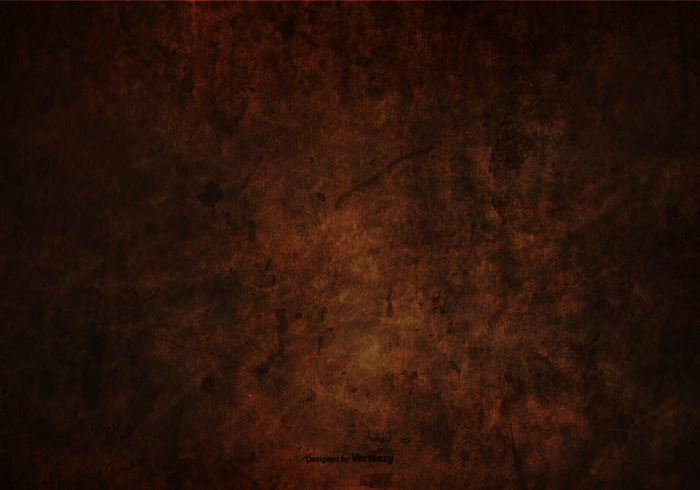 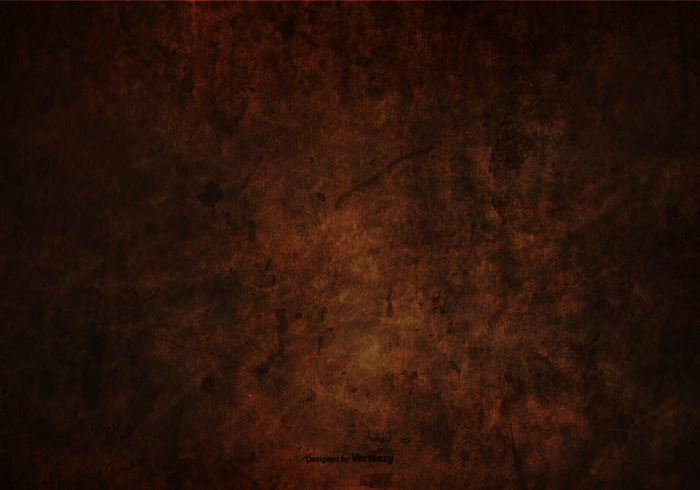 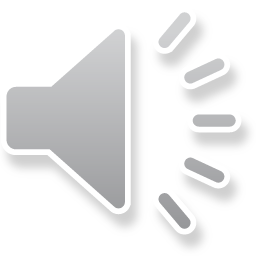 HẾT GIỜ!
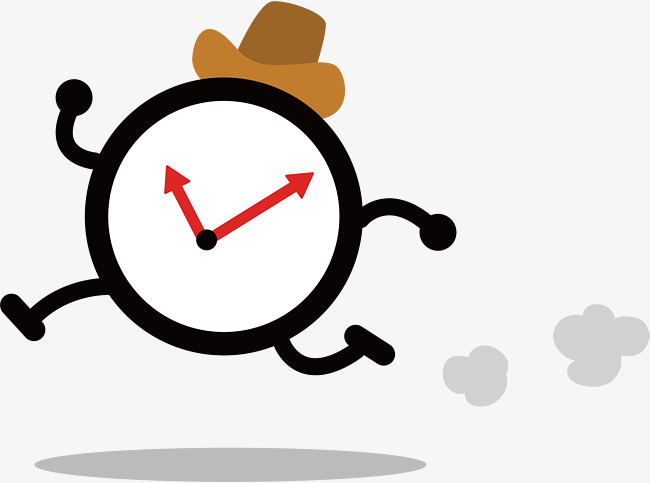 THỜI GIAN
ĐÁP ÁN
D. Thanh niên
CÂU HỎI 13
GIAO LƯU TIẾNG VIỆT – KHỐI 3
Bài tập đọc “ Người con của Tây Nguyên ” là nói về anh hùng nào?
A. Anh hùng Núp                       B. Lượm
C. Anh Kim Dồng                      C. Võ Thí Sáu
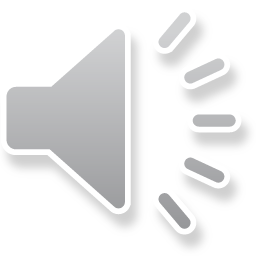 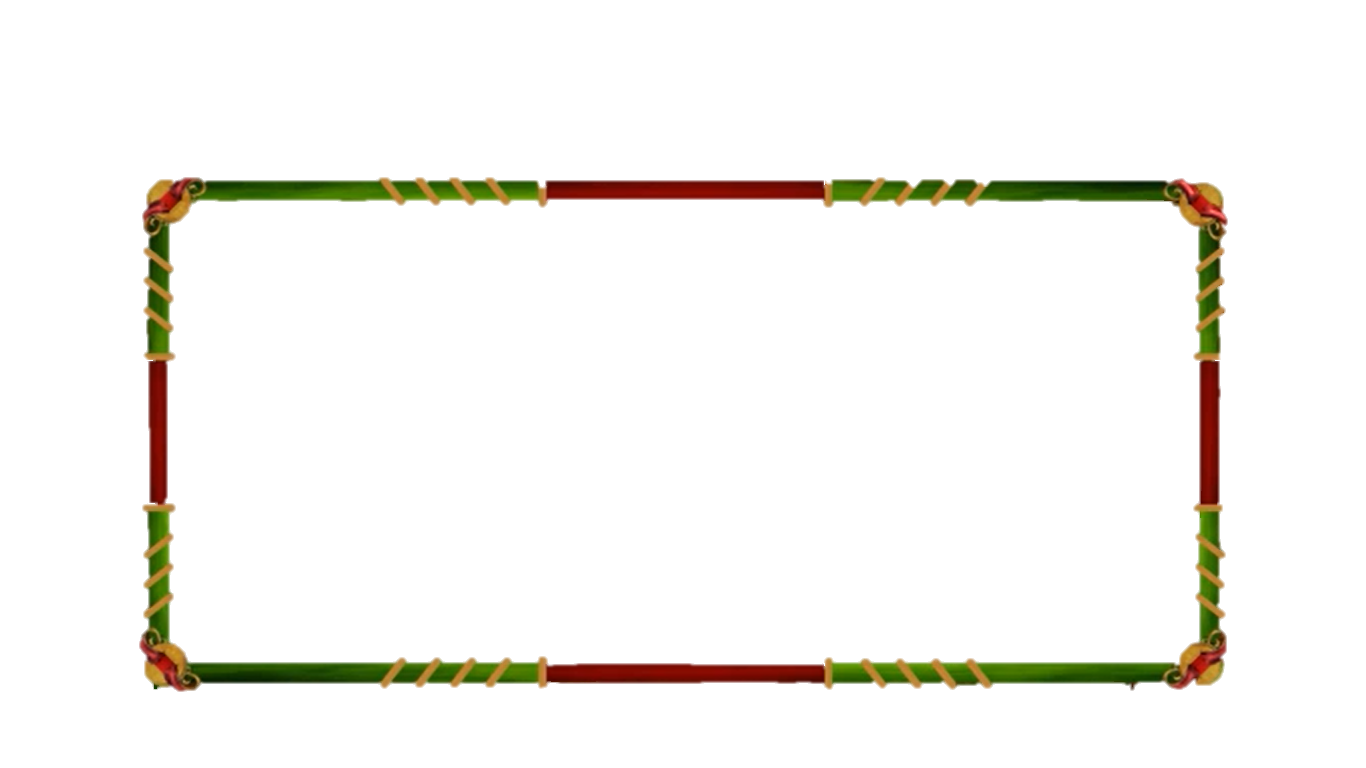 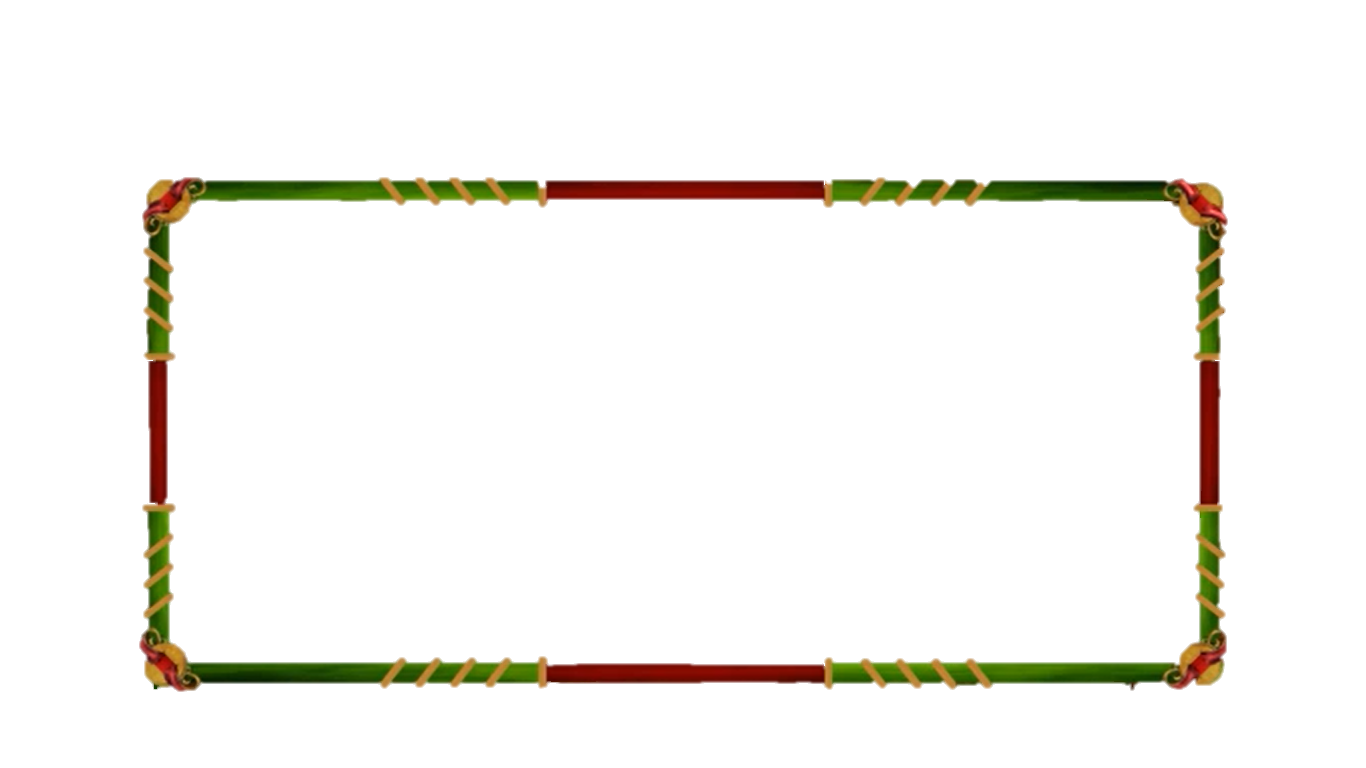 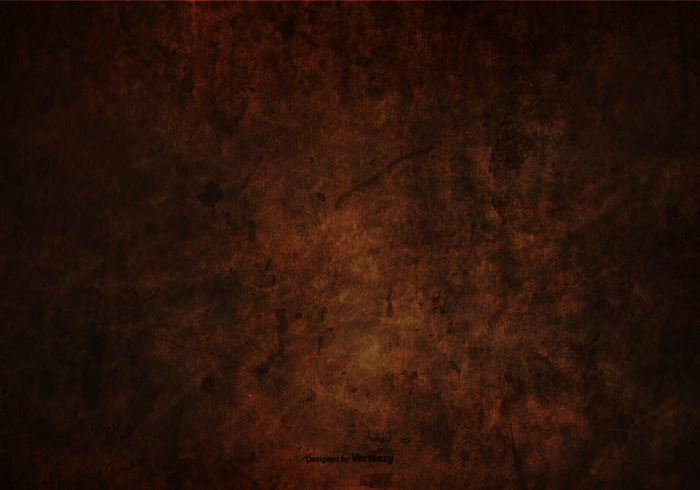 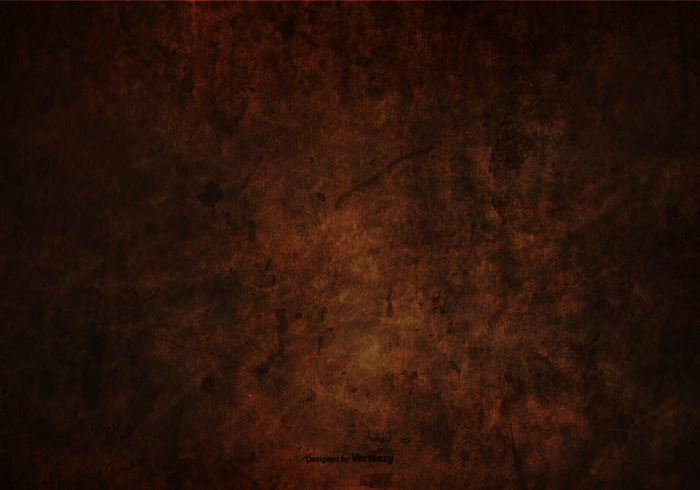 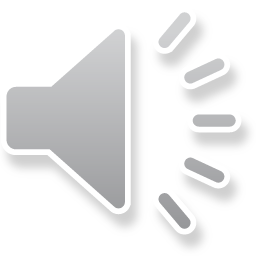 HẾT GIỜ!
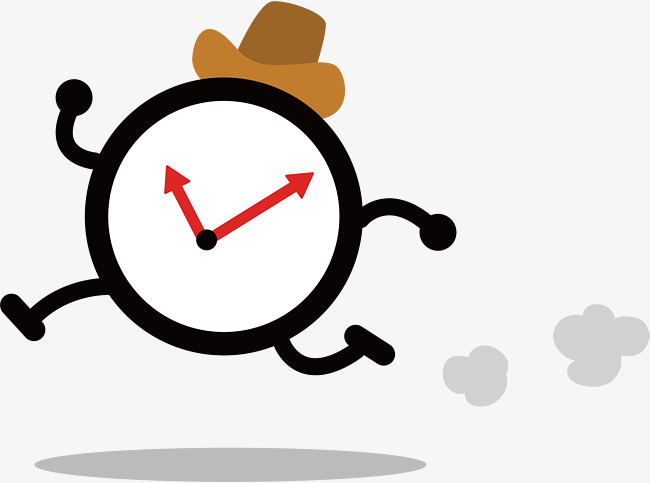 THỜI GIAN
ĐÁP ÁN
A. Anh hùng Núp
CÂU HỎI 14
GIAO LƯU TIẾNG VIỆT – KHỐI 3
Hồ Tây là hồ thuộc thành phố nào?
A. Hòa Bình                         B. Hà Nội
C. Thái Nguyên                    D.Yên Bái
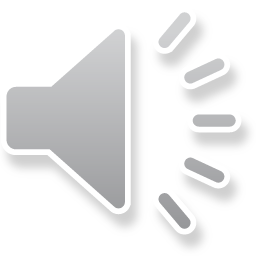 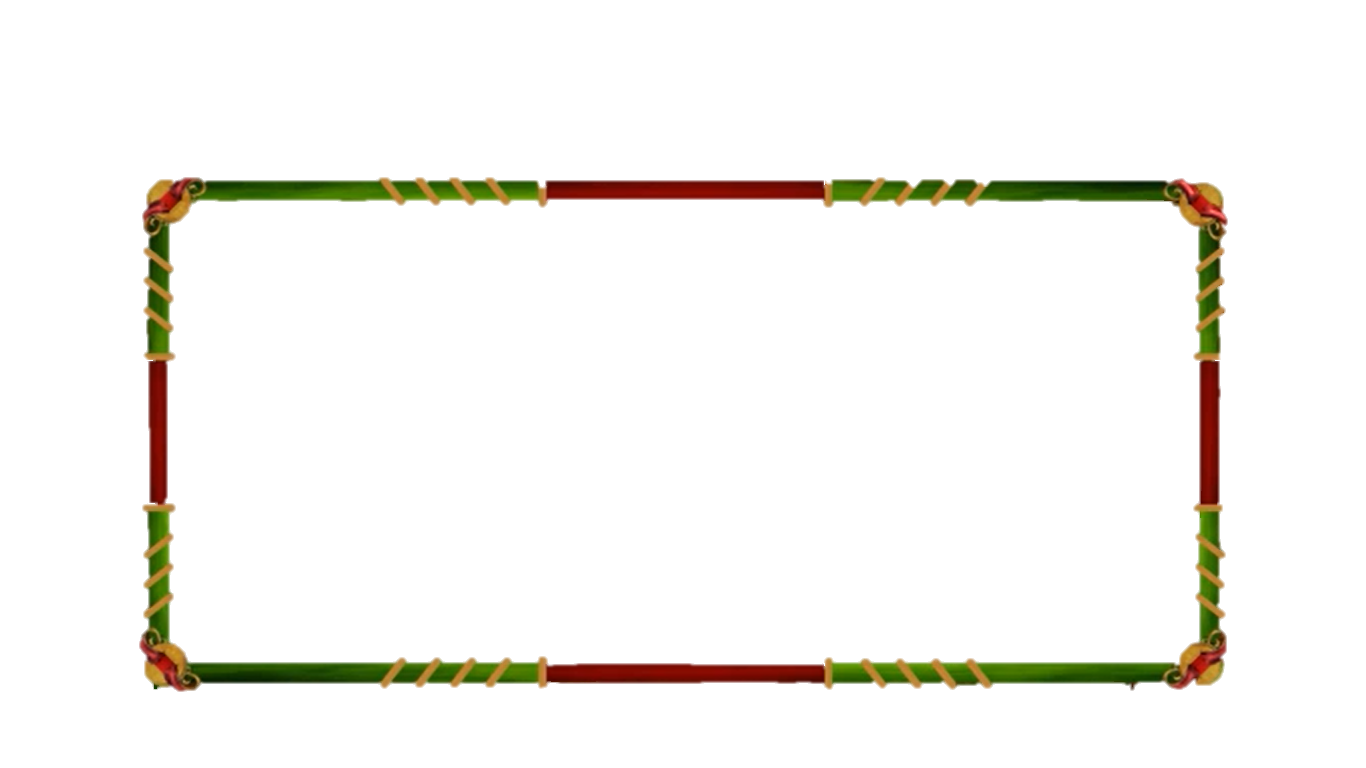 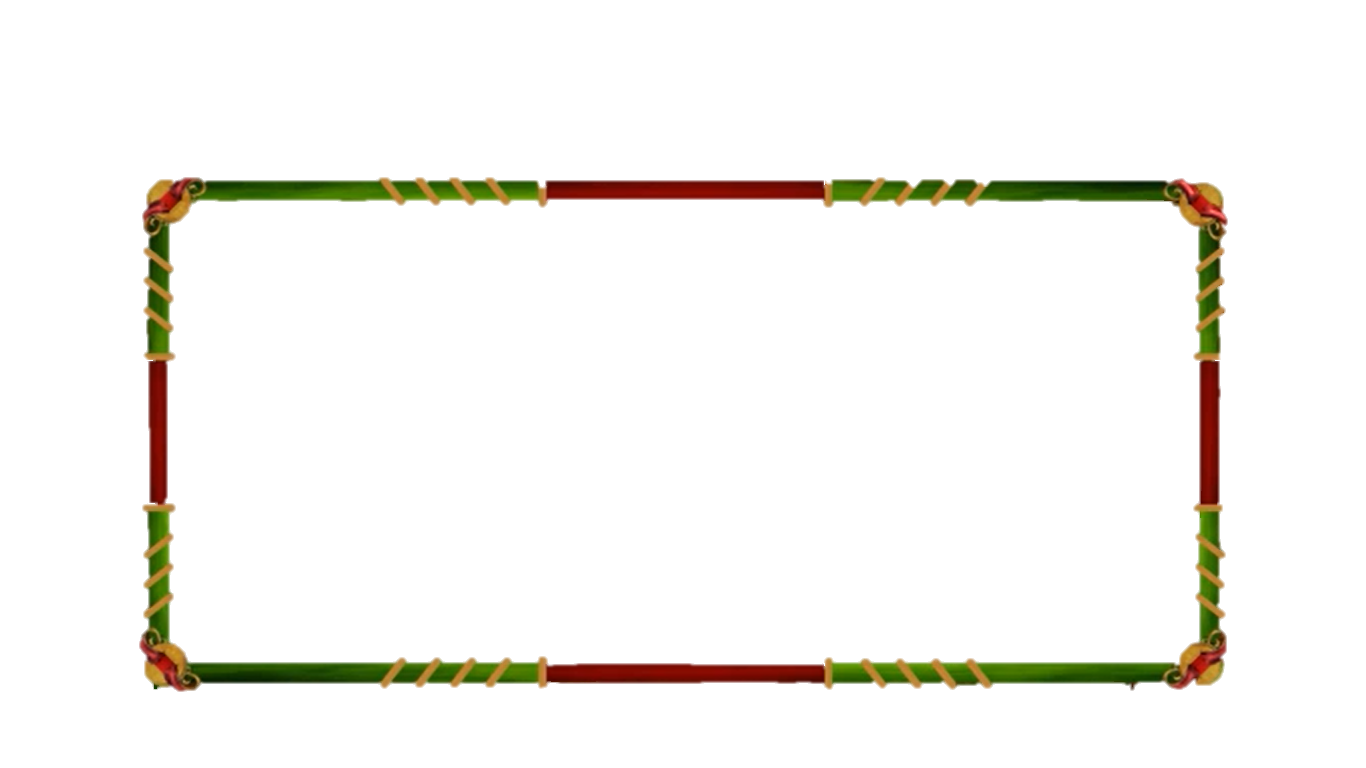 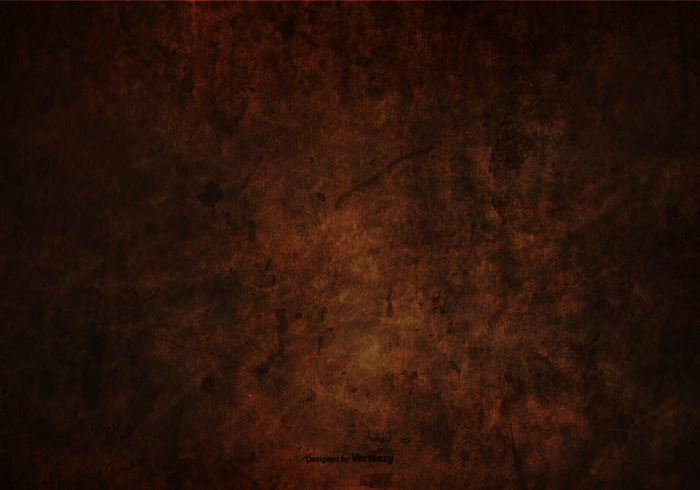 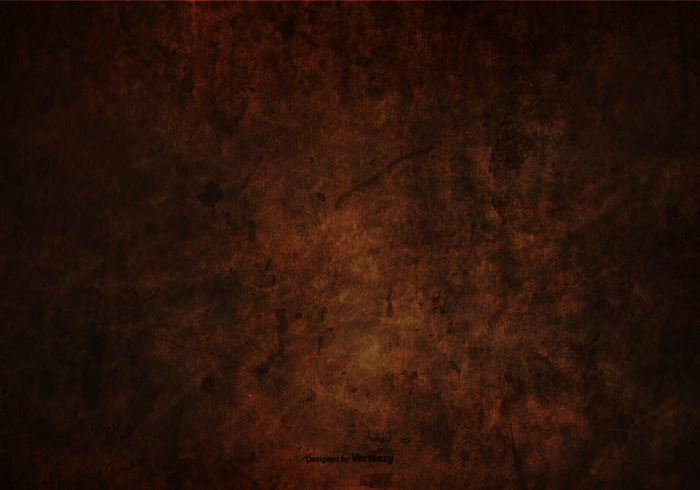 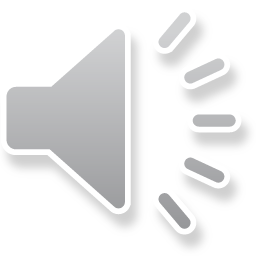 HẾT GIỜ!
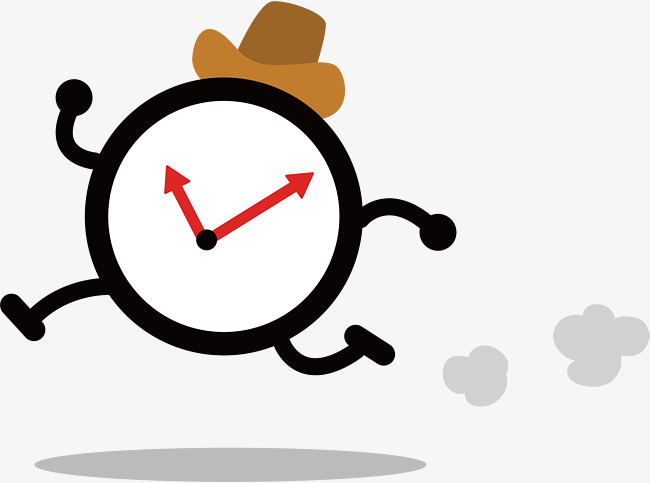 THỜI GIAN
ĐÁP ÁN
B. Hà Nội
CÂU HỎI 15
GIAO LƯU TIẾNG VIỆT – KHỐI 3
Bí danh của anh Nông Văn Dền là gì?
A. Cao Sơn                        B. Thanh Minh
C. Thanh Thủy                  D. Kim Đồng
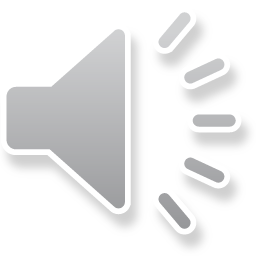 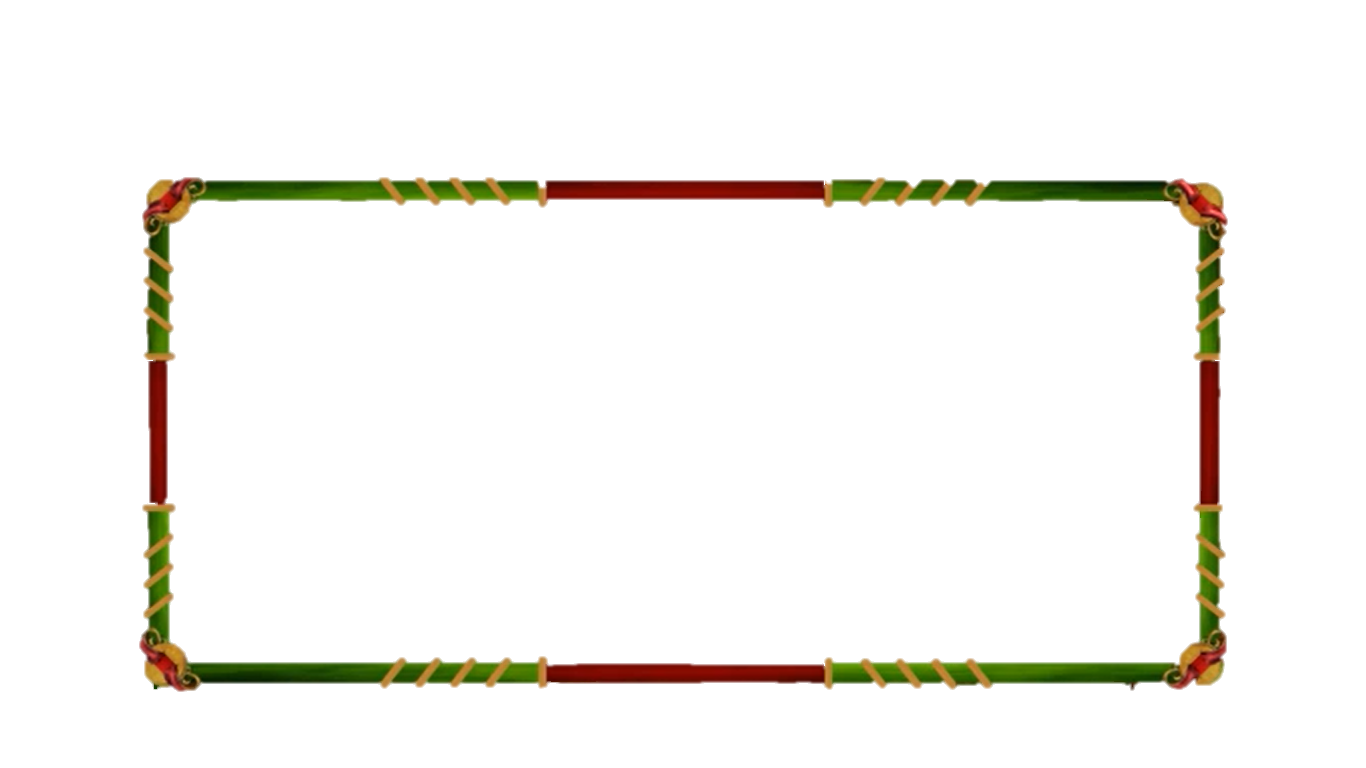 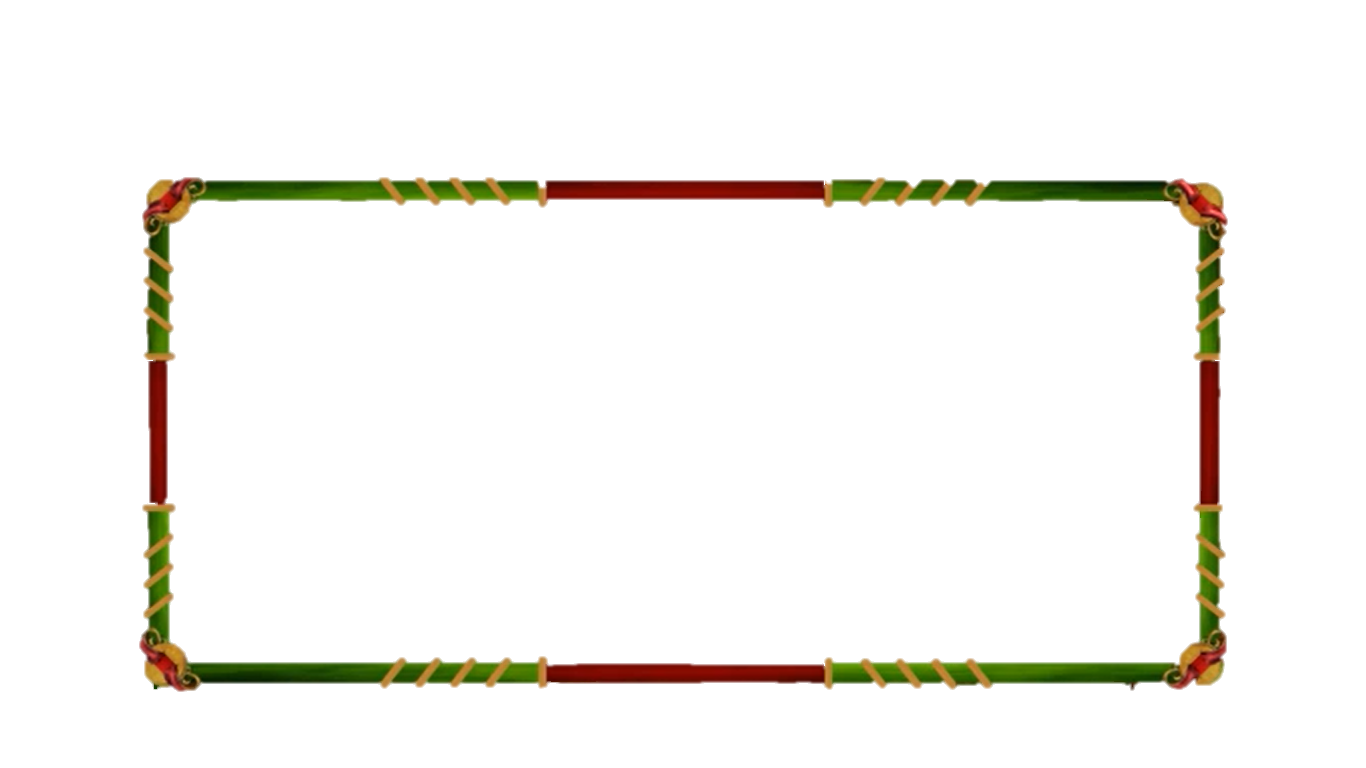 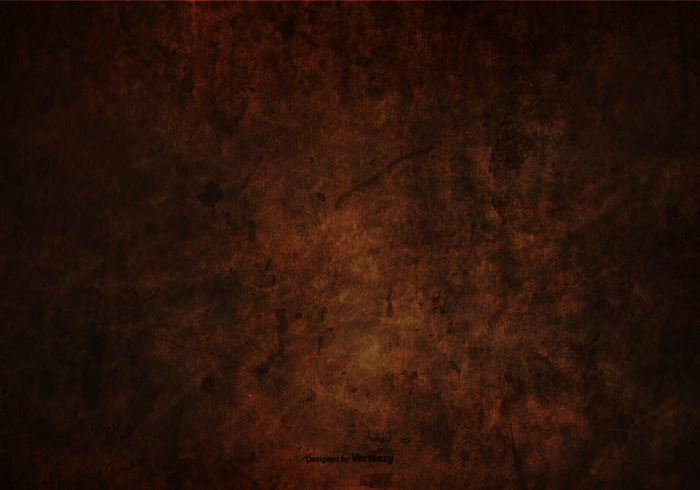 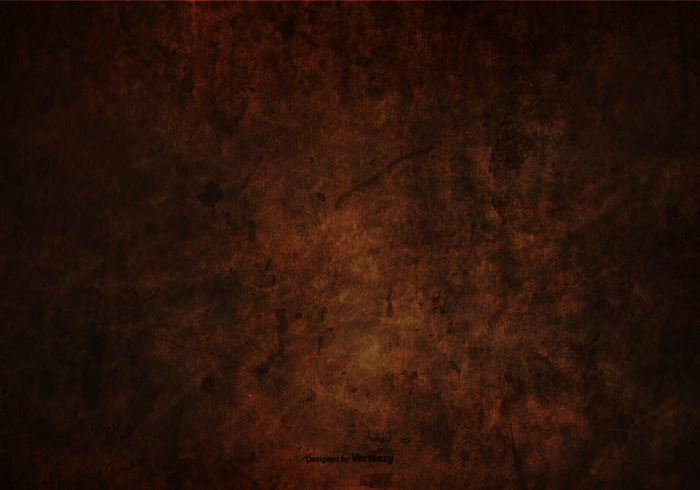 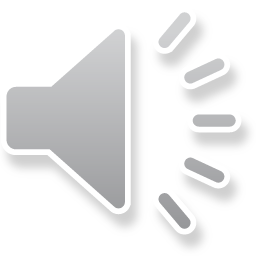 HẾT GIỜ!
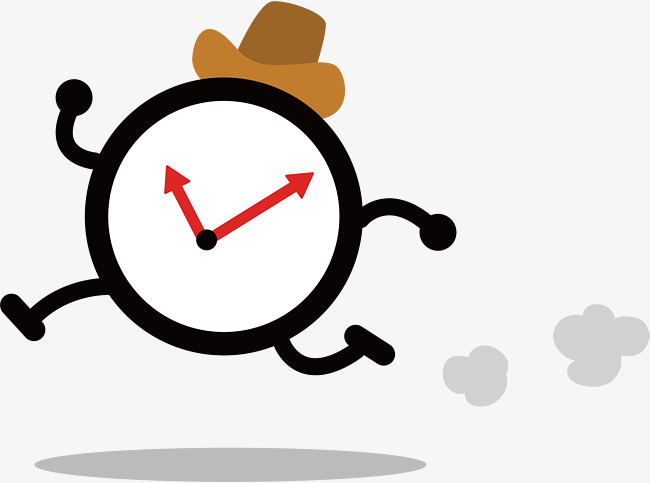 THỜI GIAN
ĐÁP ÁN
D. Kim Đồng
CÂU HỎI 16
GIAO LƯU TIẾNG VIỆT – KHỐI 3
Bộ phận được gạch dưới trong câu 
“ Chú cá heo này đã cứu sống một phi công.” 
Trả lời cho câu hỏi nào?
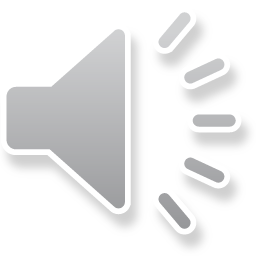 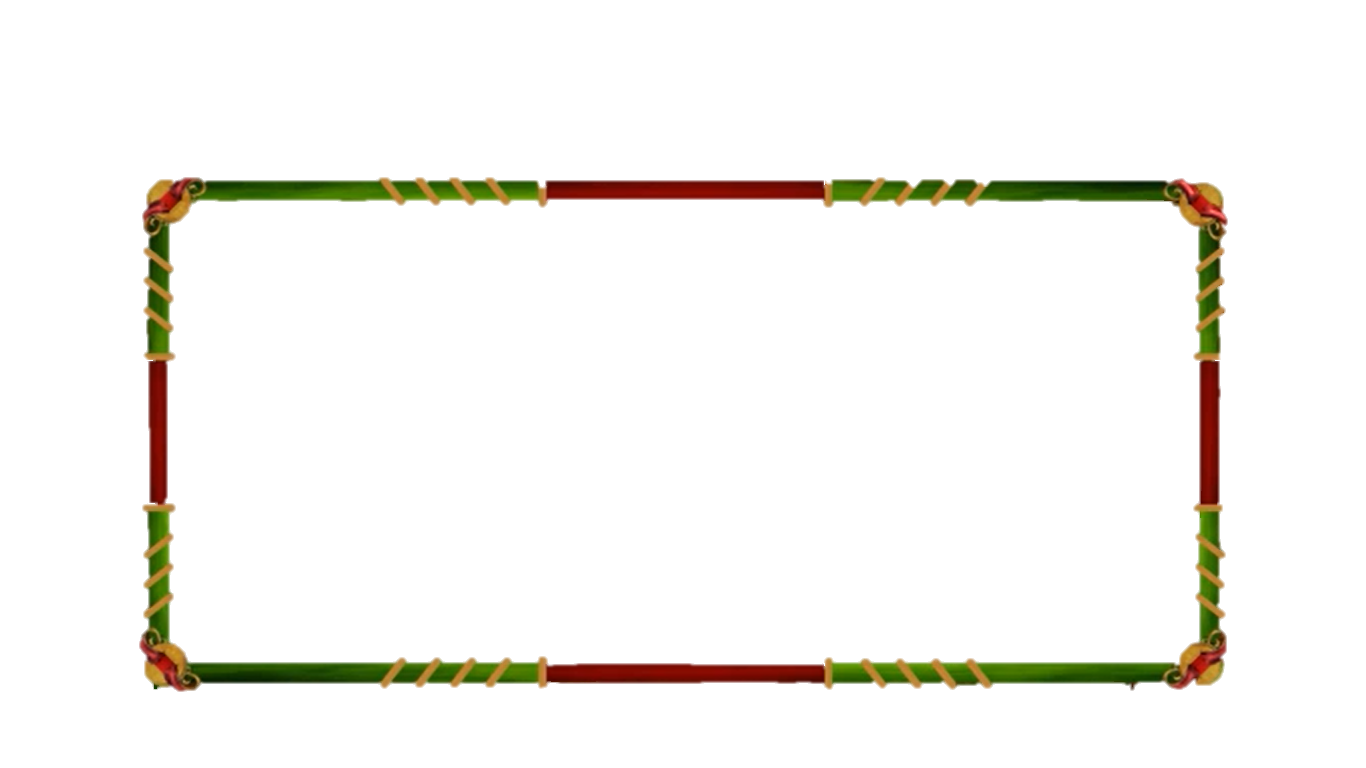 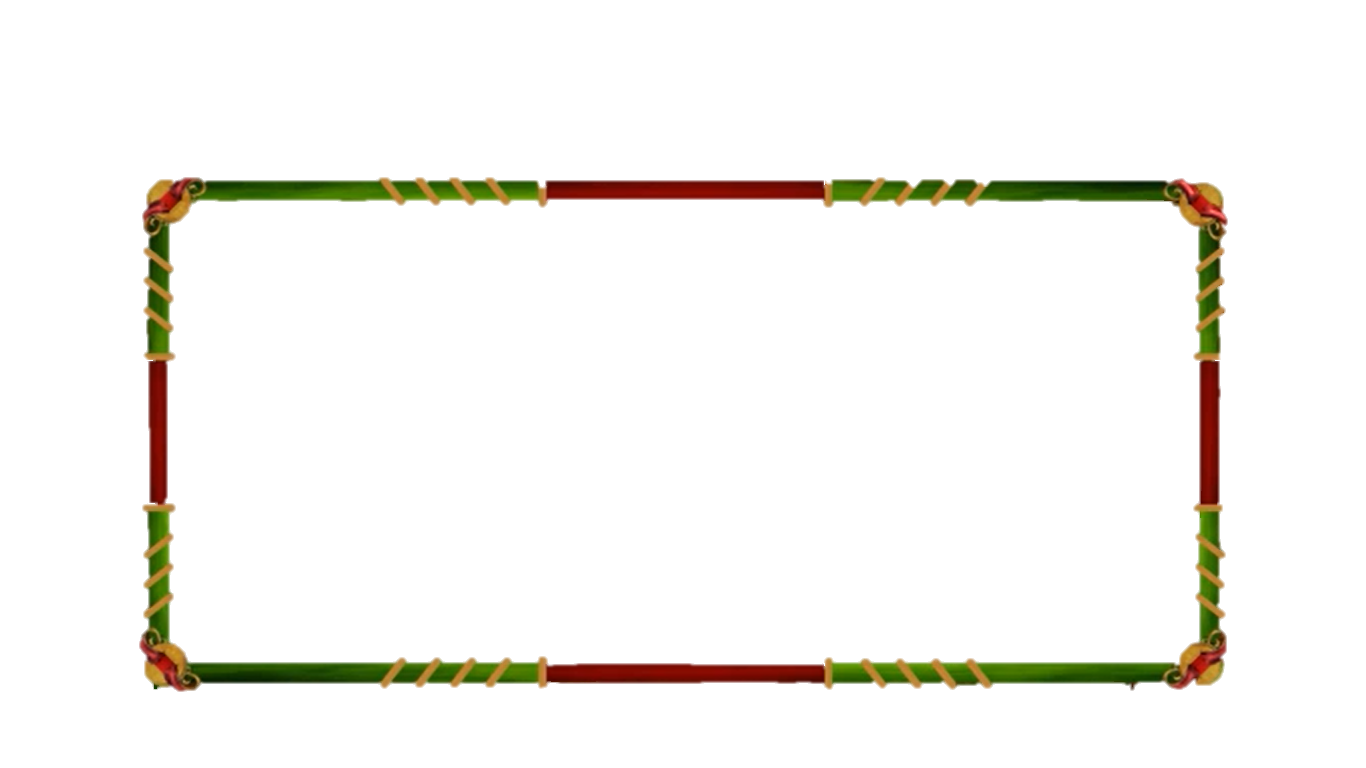 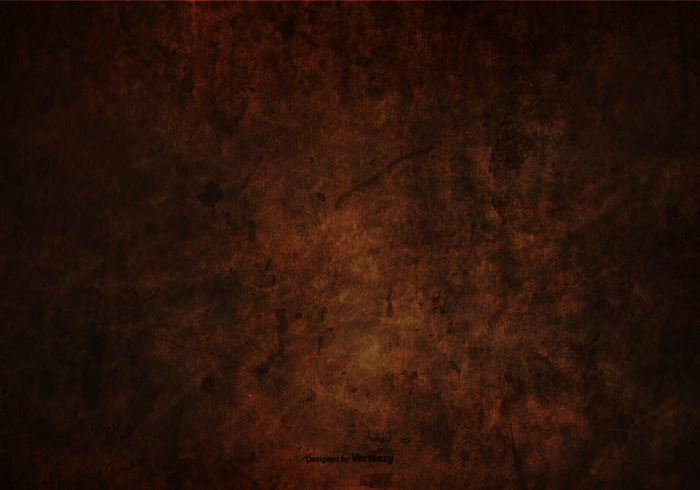 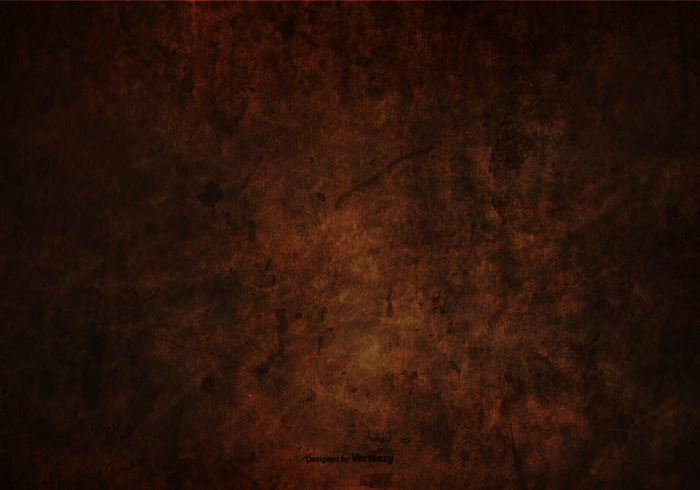 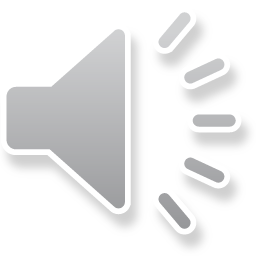 HẾT GIỜ!
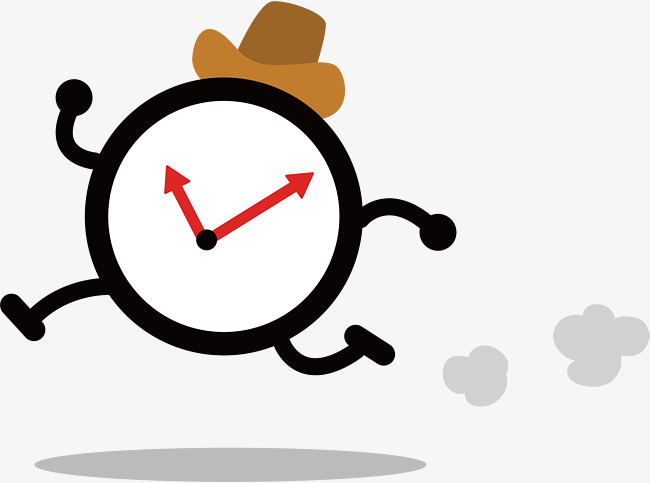 THỜI GIAN
ĐÁP ÁN
Làm gì?
CÂU HỎI 17
GIAO LƯU TIẾNG VIỆT – KHỐI 3
Tìm từ chỉ đặc điểm trong câu sau:“ Những hạt sương sớm long lanh như những bóng đèn pha lê”
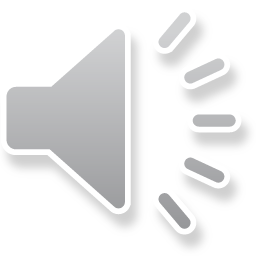 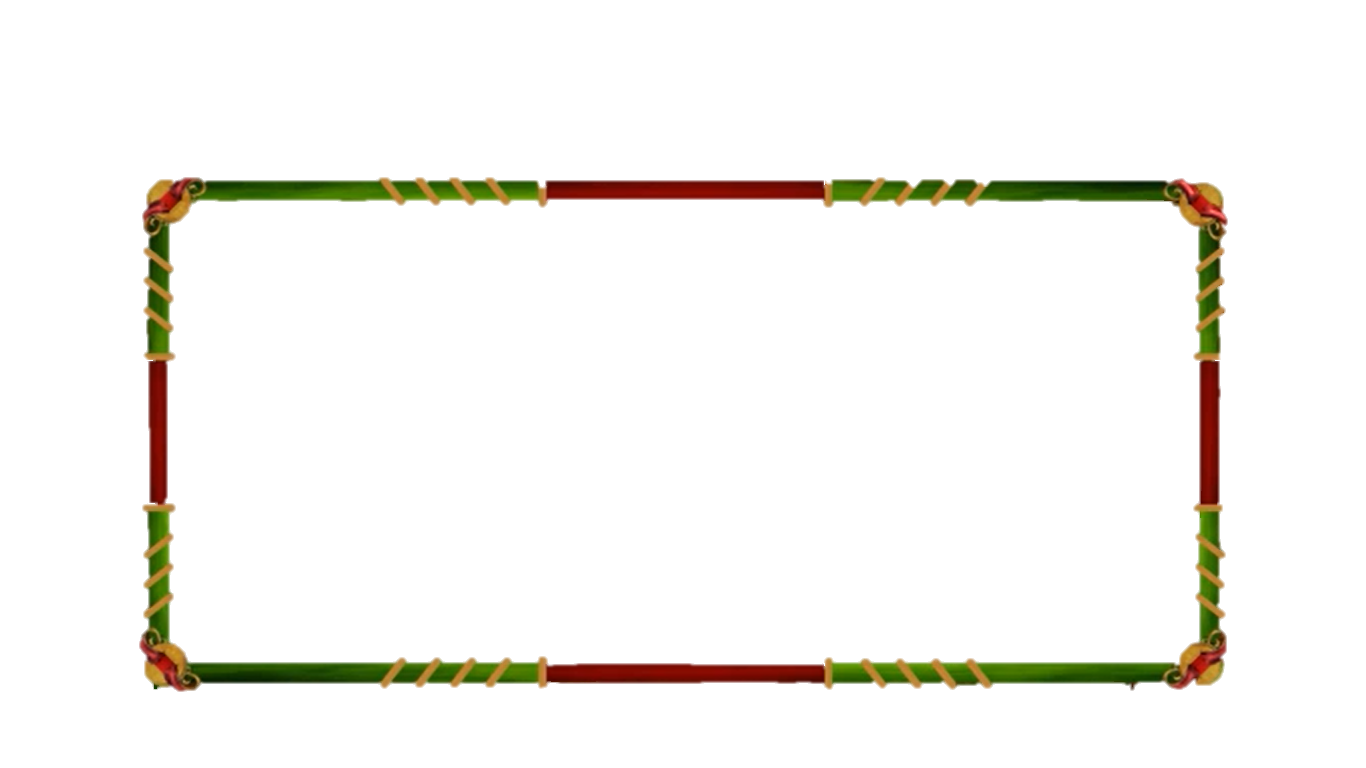 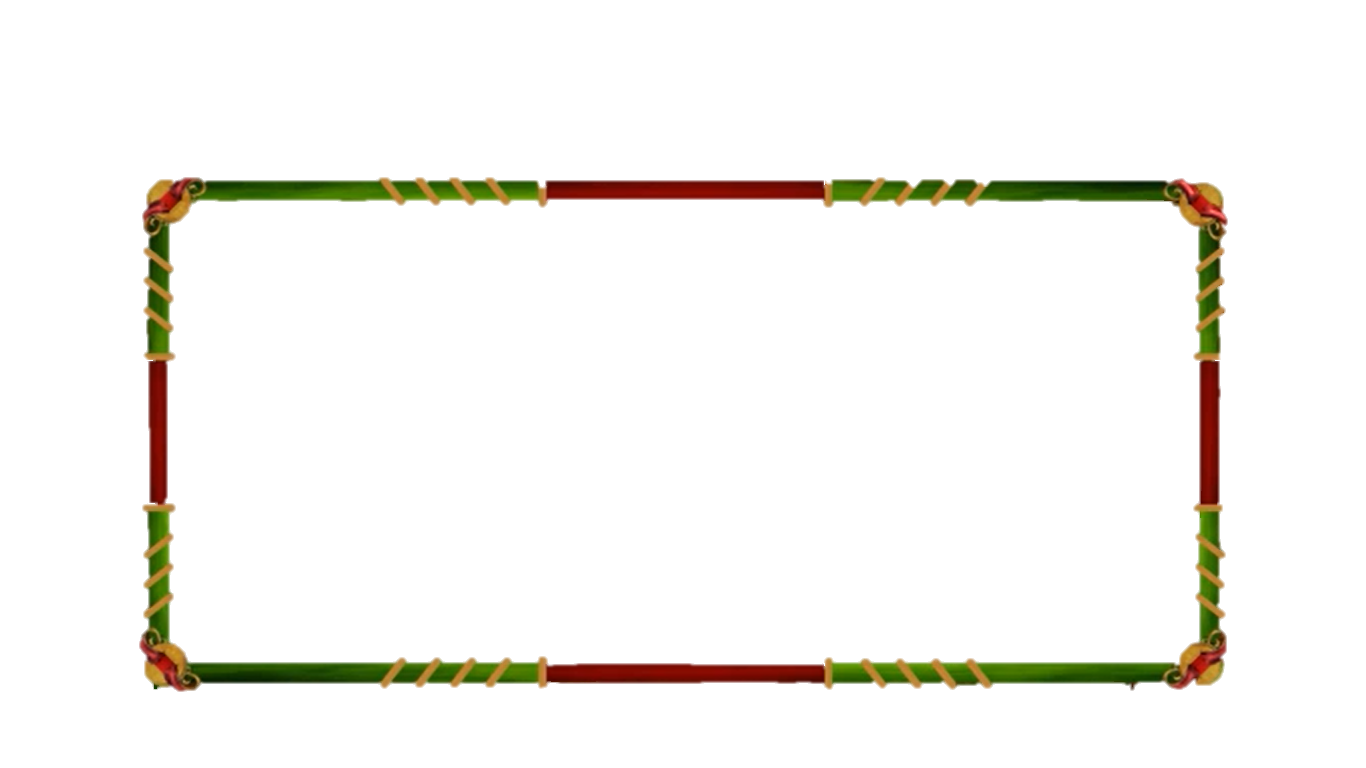 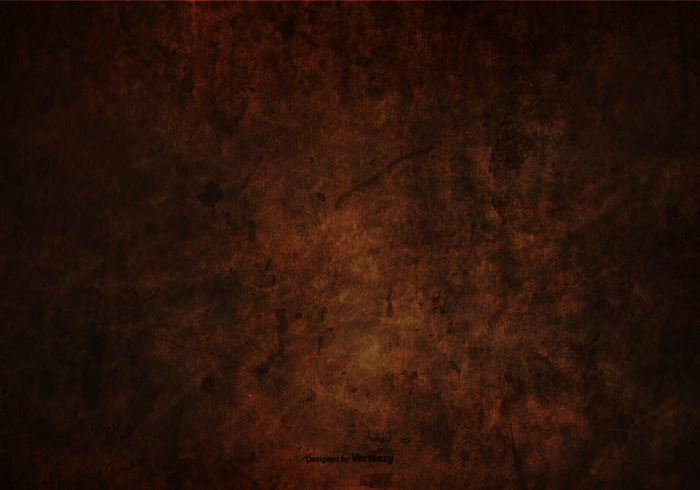 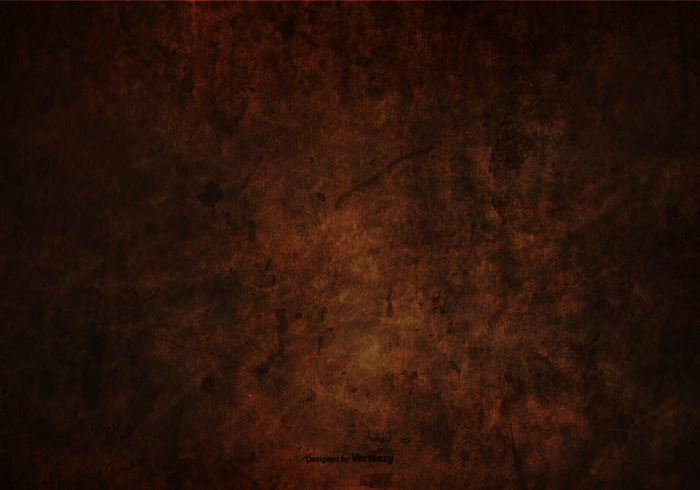 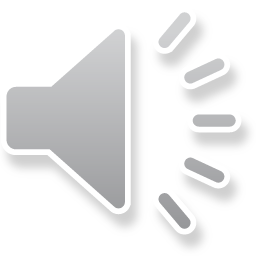 HẾT GIỜ!
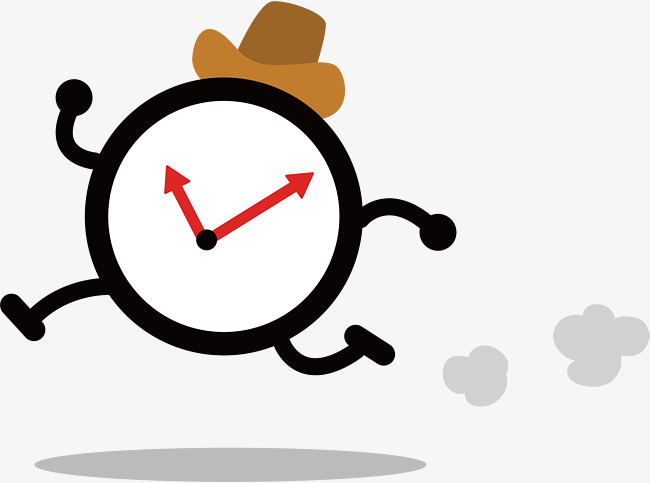 THỜI GIAN
ĐÁP ÁN
long lanh
CÂU HỎI 18
GIAO LƯU TIẾNG VIỆT – KHỐI 3
Tìm hình ảnh so sánh trong các câu sau: “Ngôi nhà như trẻ nhỏLớn lên với trời xanh”
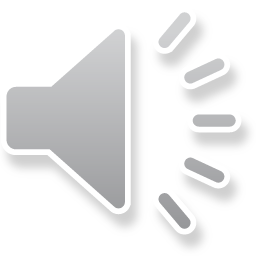 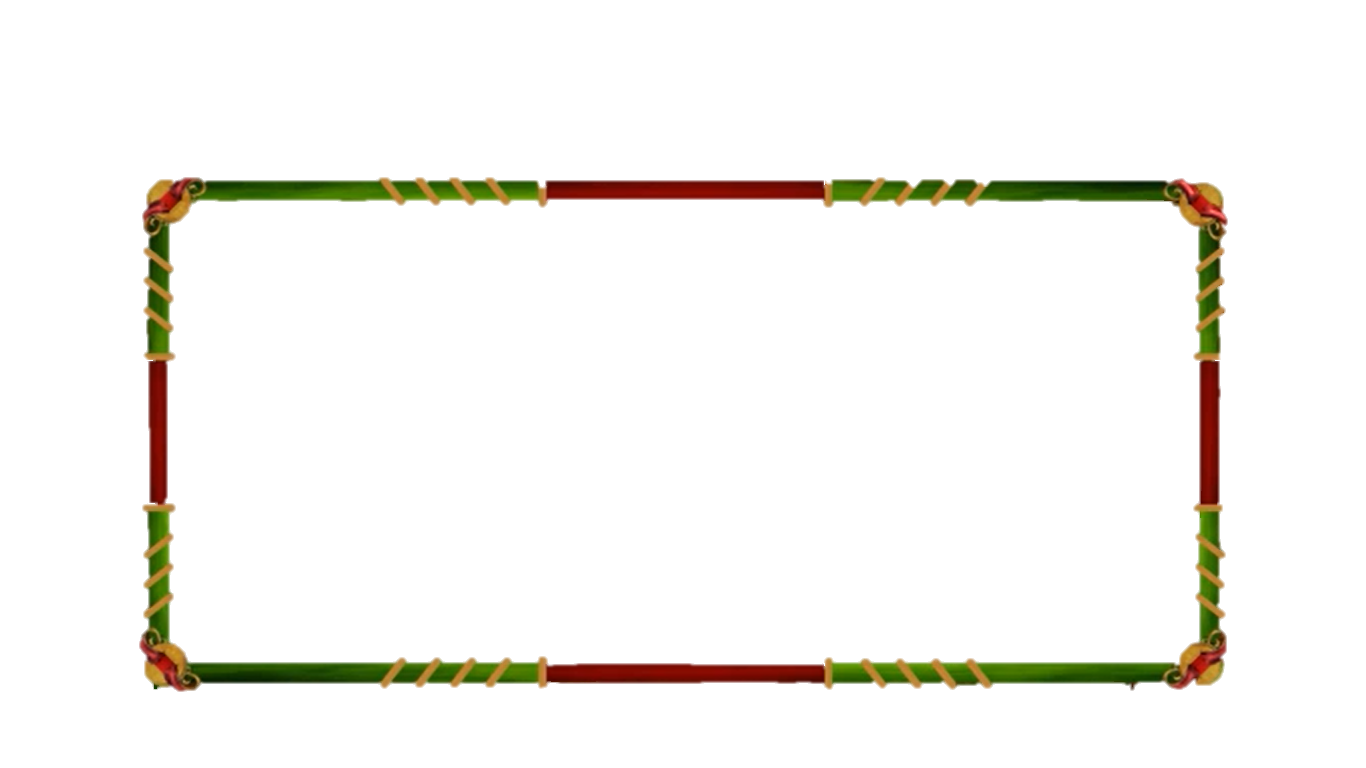 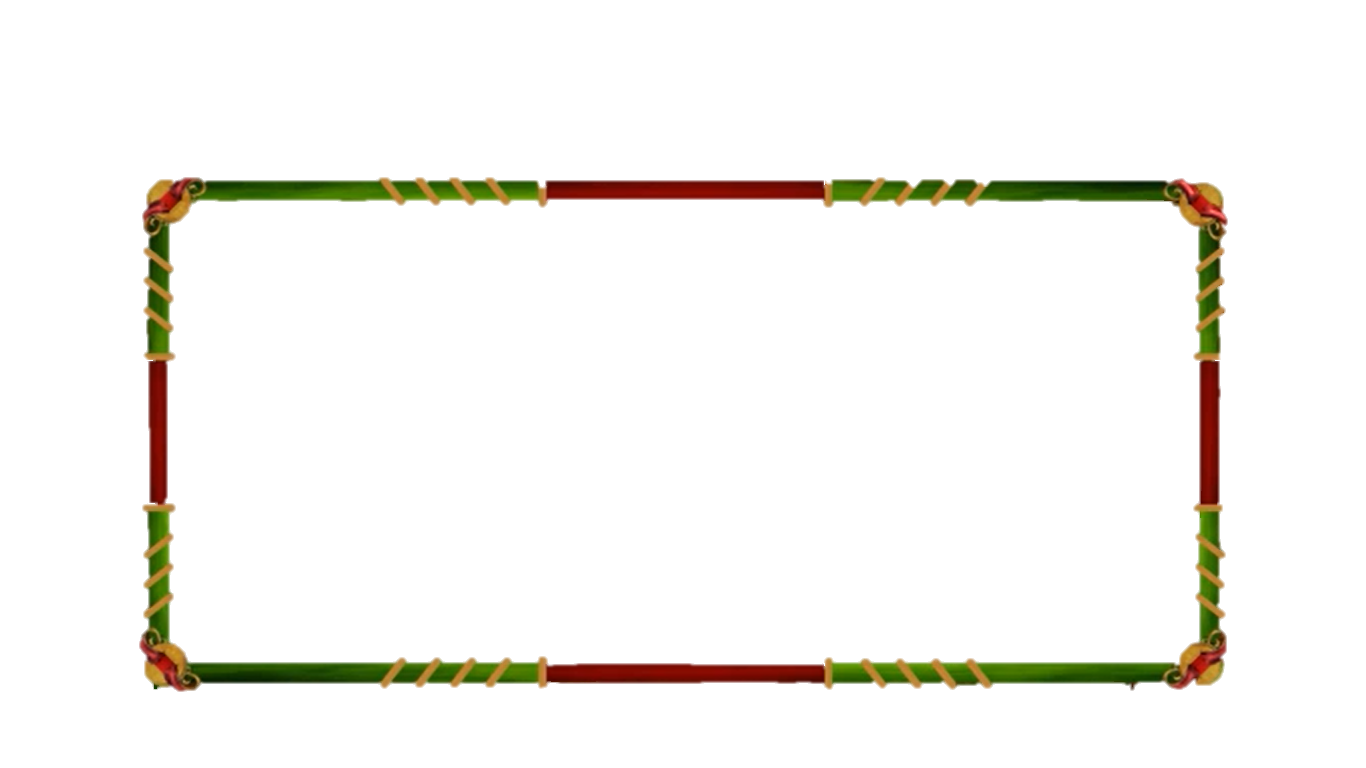 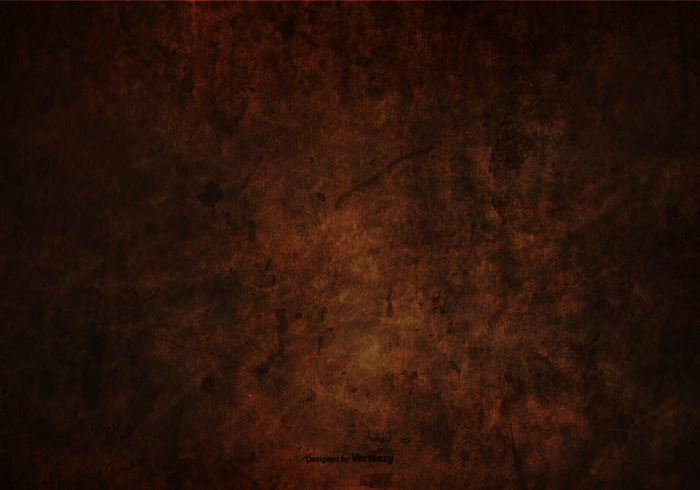 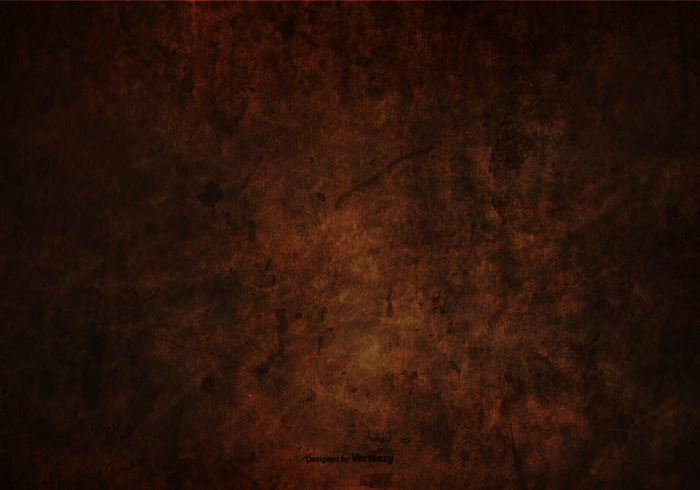 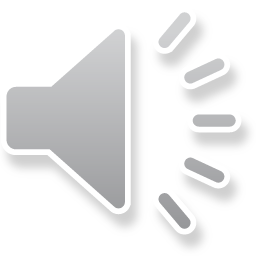 HẾT GIỜ!
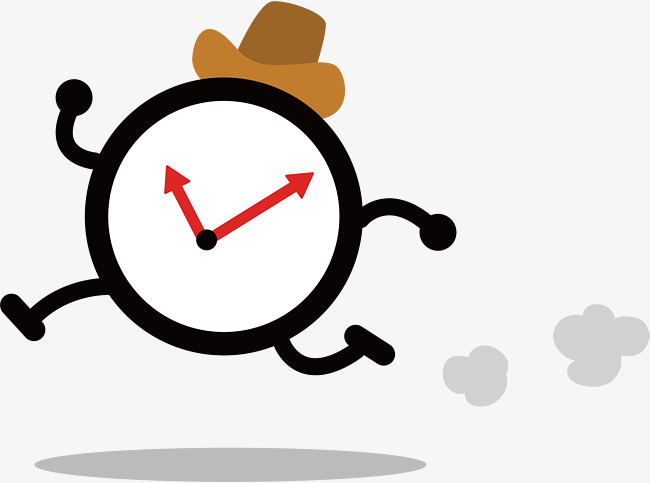 THỜI GIAN
ĐÁP ÁN
Ngôi nhà – trẻ nhỏ
CÂU HỎI 19
GIAO LƯU TIẾNG VIỆT – KHỐI 3
Khổ thơ sau trong bài thơ: “ Quê hương ”là của tác giả nào?
	Quê hương là con diều biếc
	Tuổi thơ con thả trên đồng
	Quê hương là con đò nhỏ
	Êm đềm khua nước ven sông.
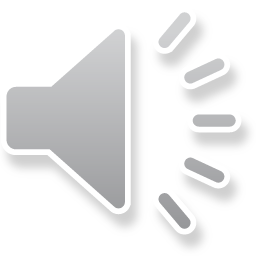 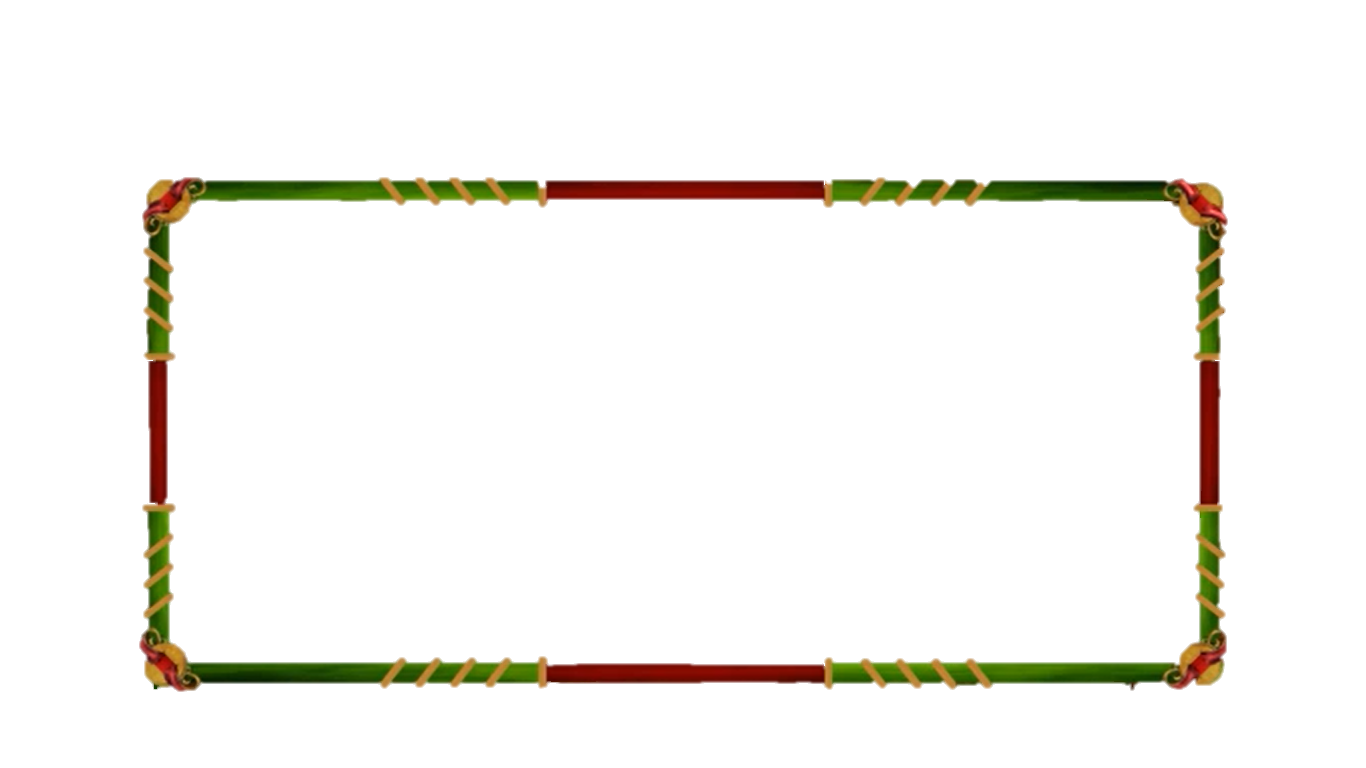 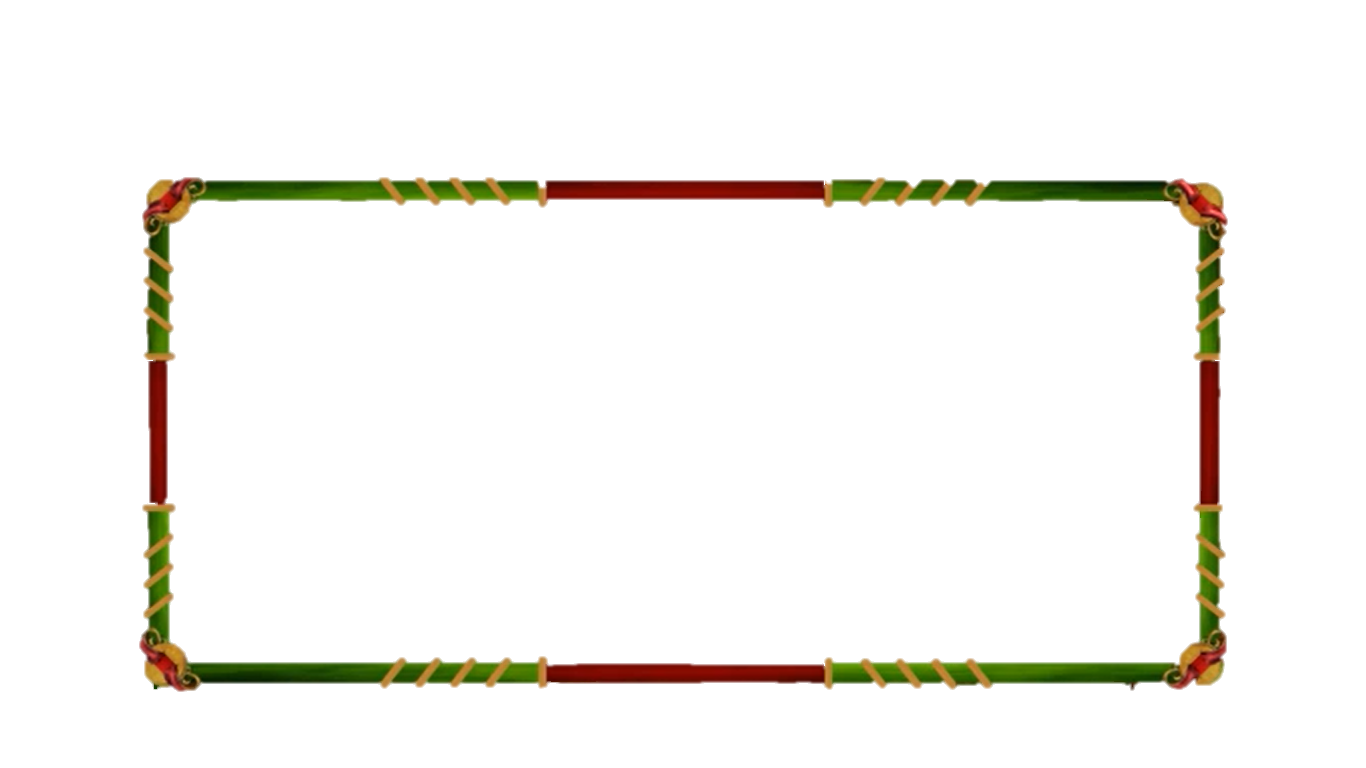 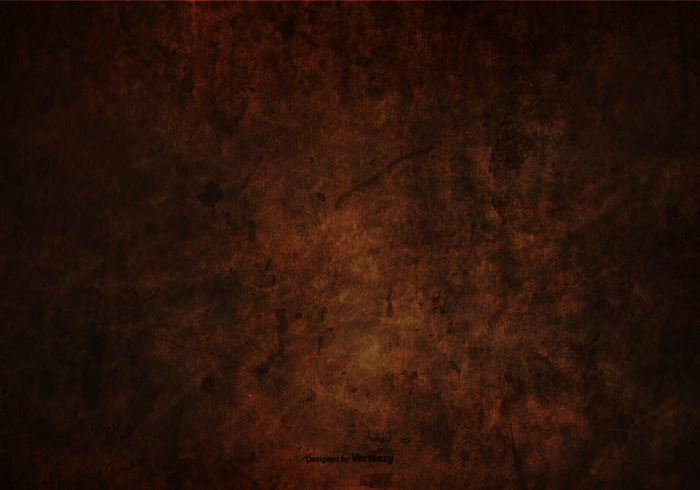 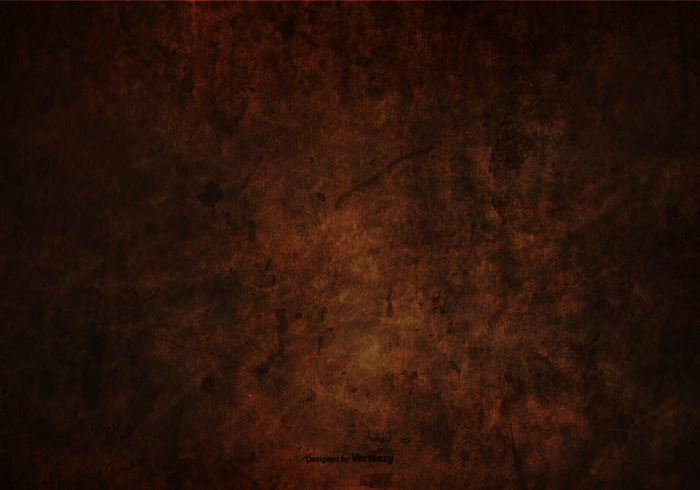 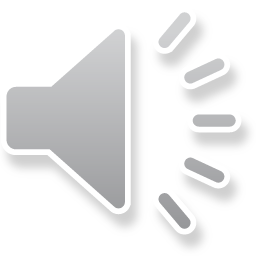 HẾT GIỜ!
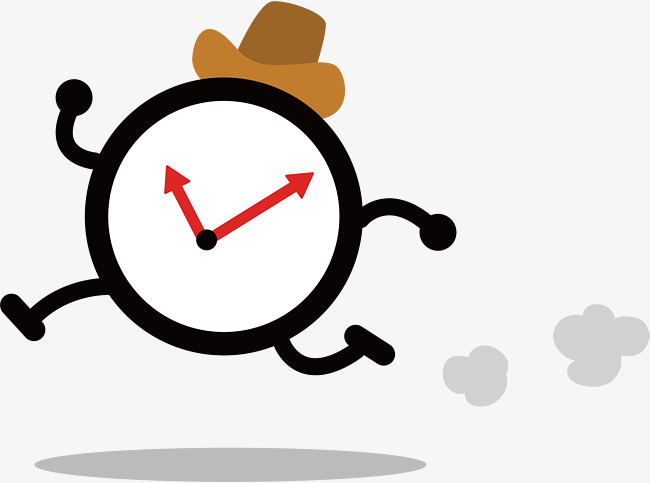 THỜI GIAN
ĐÁP ÁN
Tác giả: Đỗ Trung Quân
CÂU HỎI 20
GIAO LƯU TIẾNG VIỆT – KHỐI 3
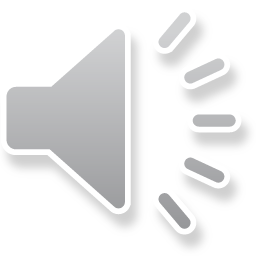 Bài văn “Nhớ lại buổi đầu đi học ” là của tác giả nào ?
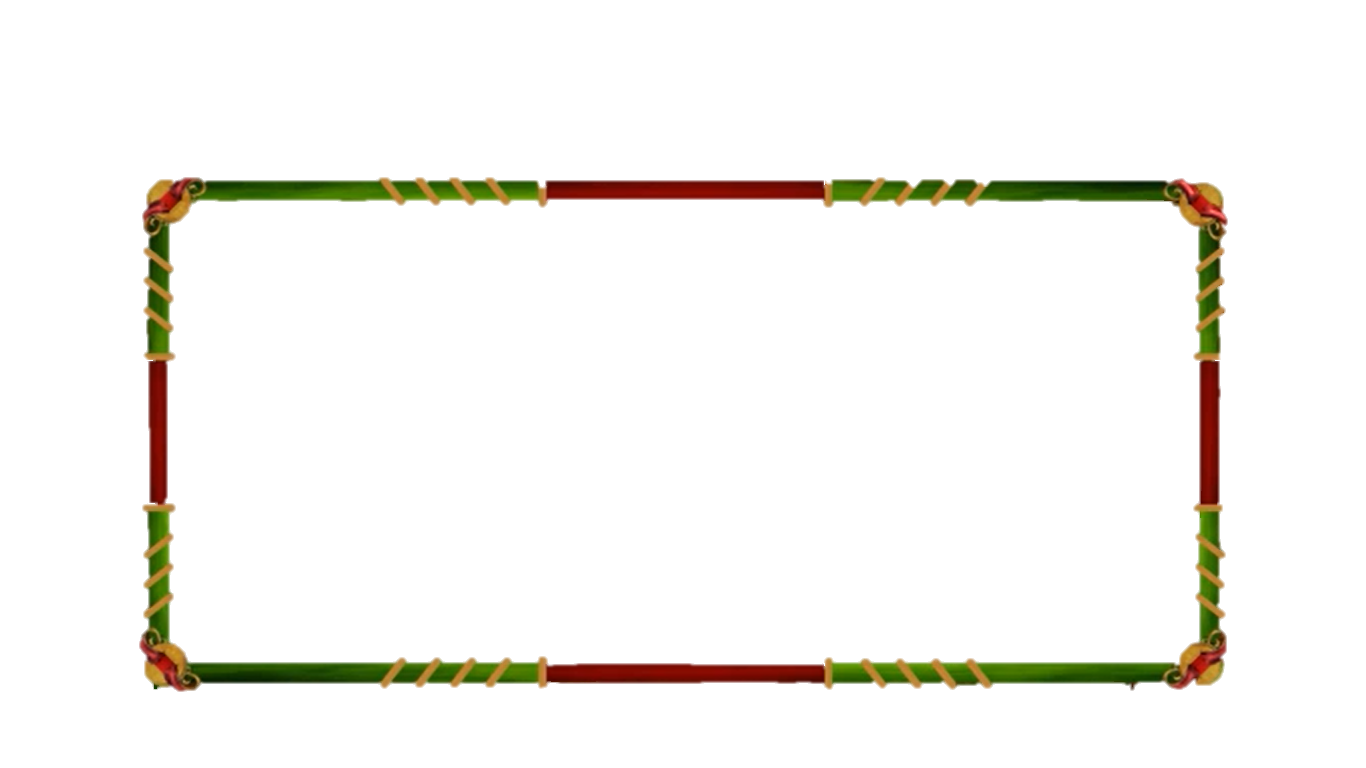 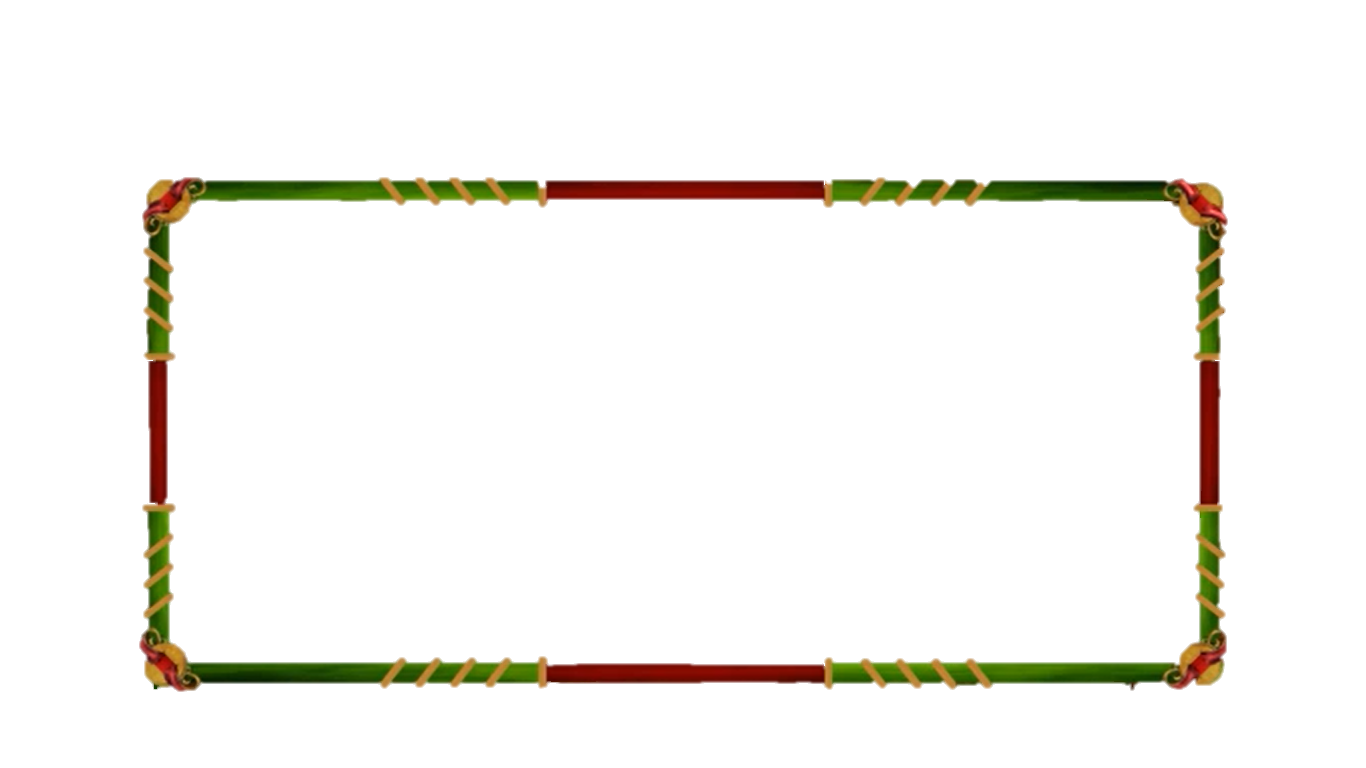 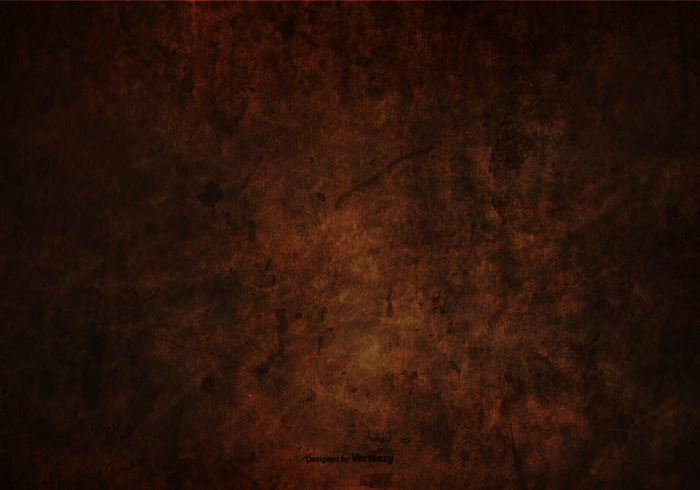 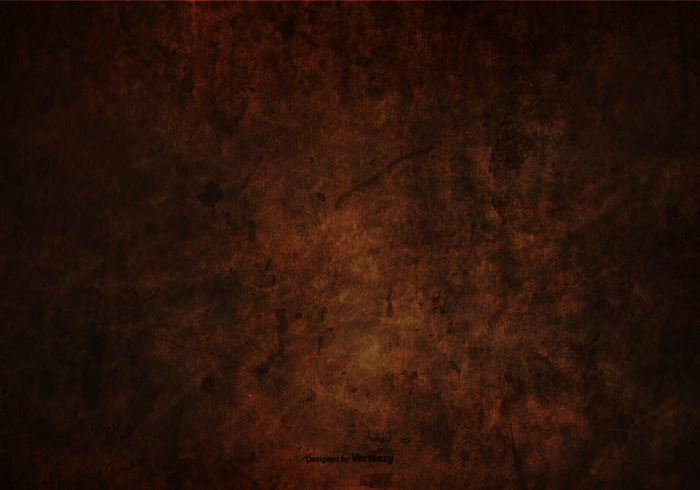 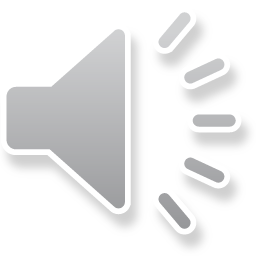 HẾT GIỜ!
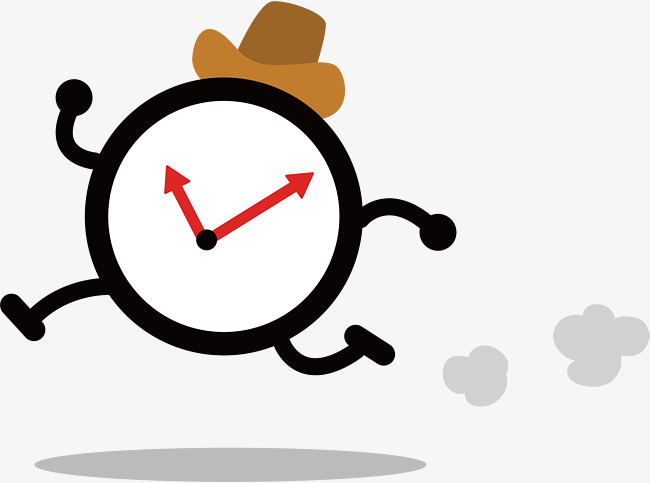 THỜI GIAN
ĐÁP ÁN
Tác giả: Thanh Tịnh
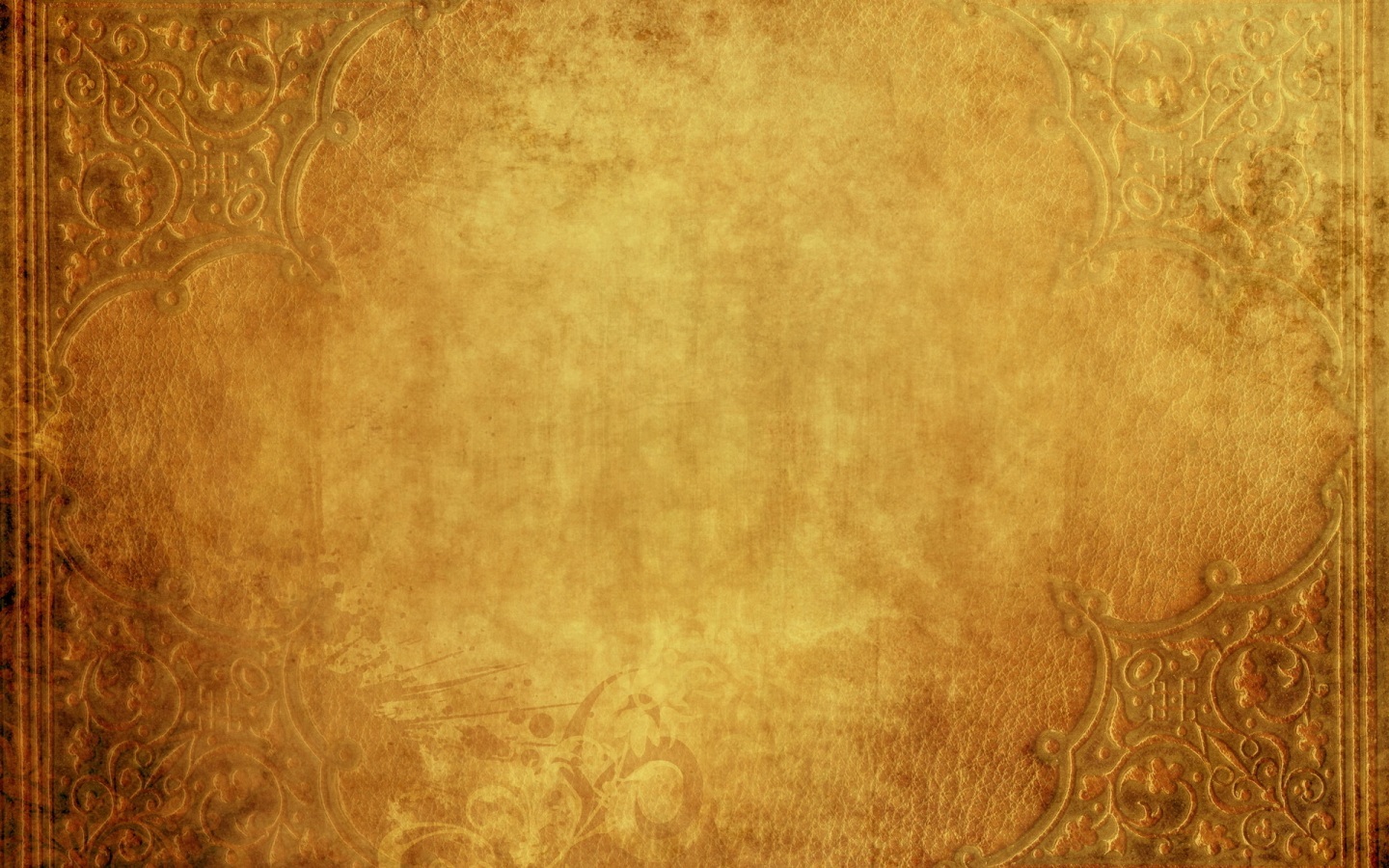 Trường Tiểu học I Thị trấn
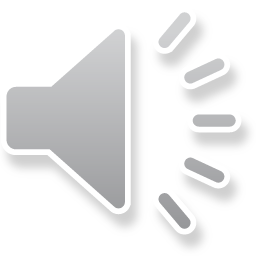 GIAO LƯU 
TIẾNG VIỆT 
KHỐI 3
Năm học : 2020 - 2021
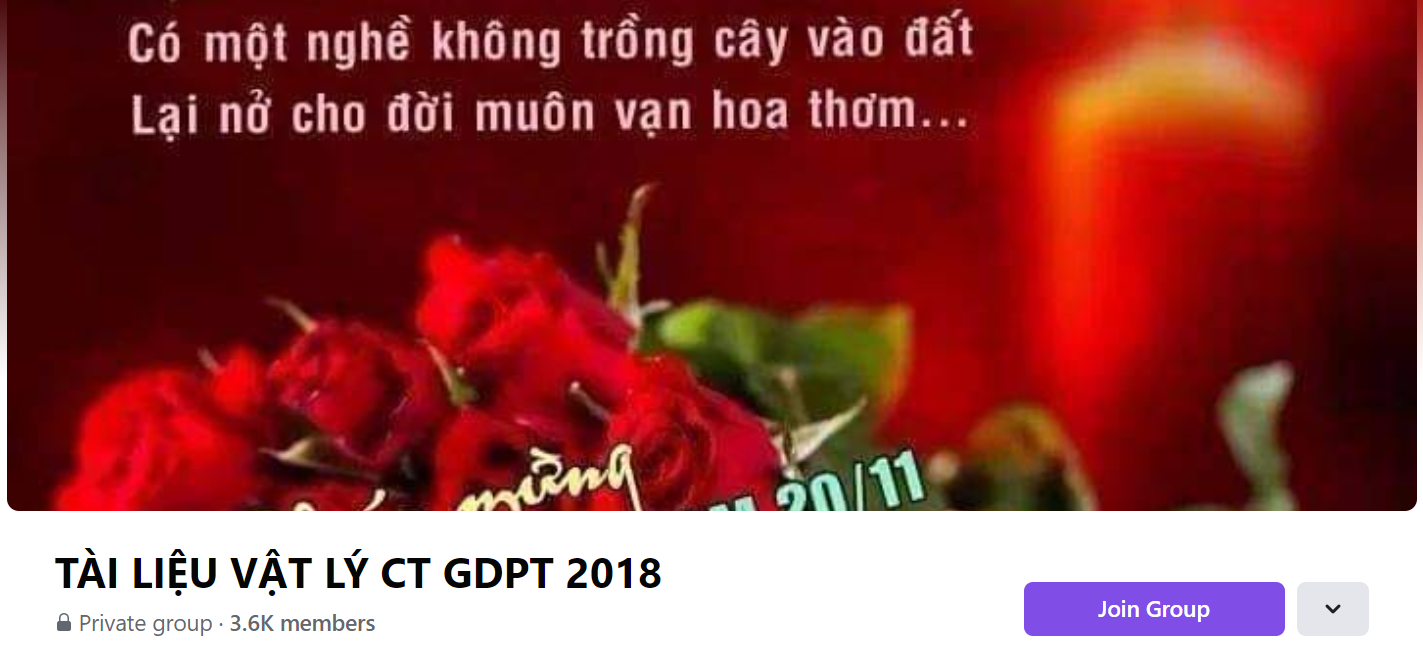 SƯU TẦM: ĐOÀN VĂN DOANH, NAM TRỰC, NAM ĐỊNH
LINK NHÓM DÀNH CHO GV BỘ MÔN VẬT LÝ TRAO ĐỔI TÀI LIỆU VÀ CHUYÊN MÔN CT 2018
https://www.facebook.com/groups/299257004355186